1 МАРТА – ДЕНЬ ПАМЯТИ6  роты 104 парашютно-десантного полка 76  гвардейской  воздушно-десантной дивизии
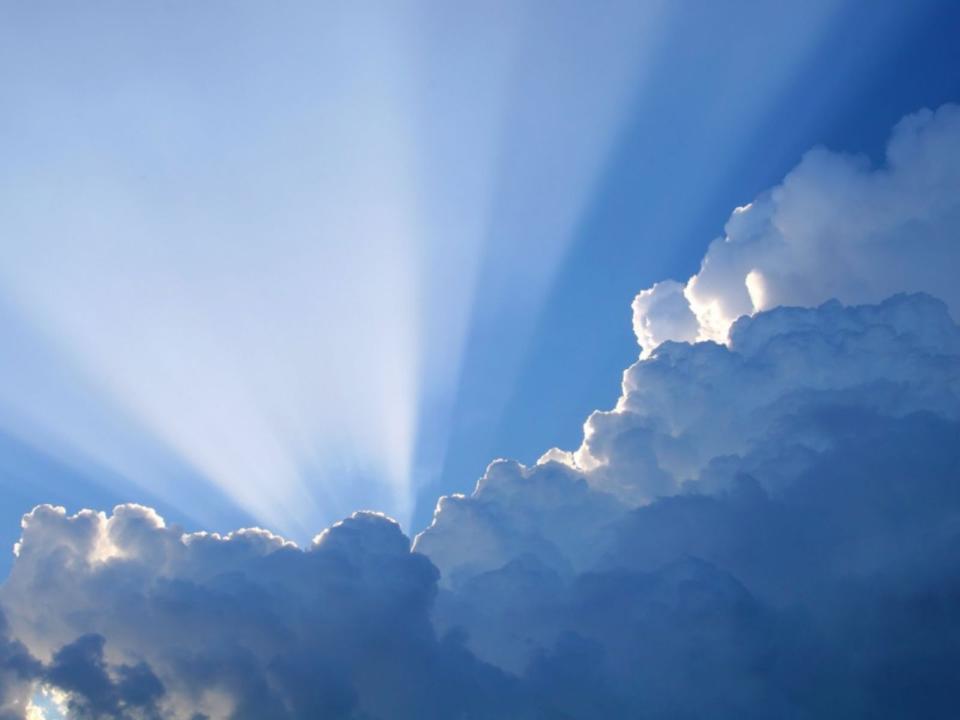 Бой у высоты 776 – контртеррористическая операция, в ходе которой 6 рота 2 батальона 104 парашютно-десантного полка 76 гвардейской дивизии вступила в бой с неравными силами   чеченских боевиков
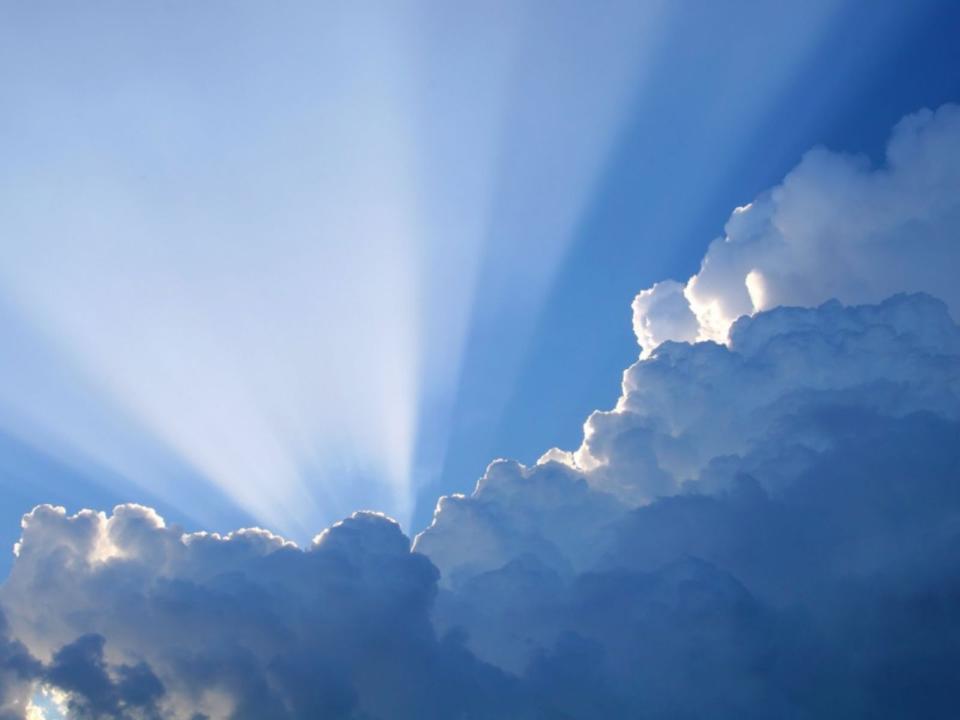 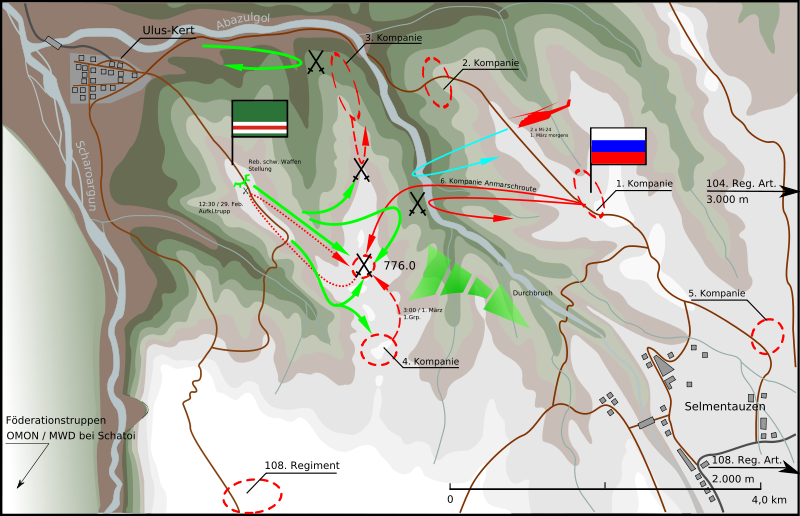 Схема боя у 776 высоты
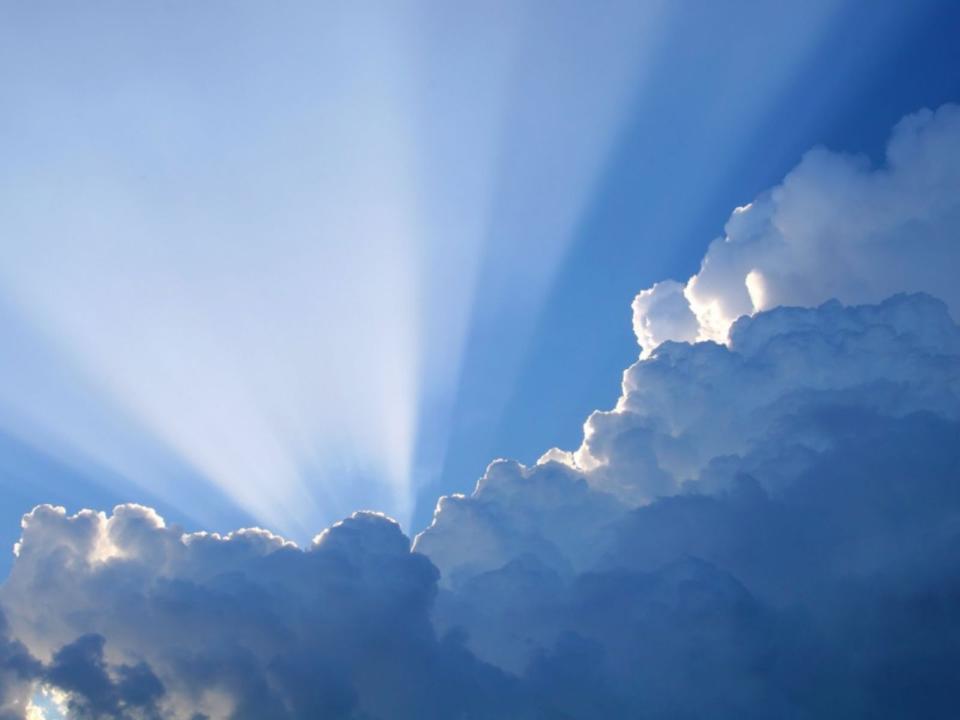 БОЙ У ВЫСОТЫ  776
Контртеррористическая операция
29 февраля – 1 марта 2000 года
Место: Шатойский район, Чечня

Командующие
Хаттаб                            Марк Евтюхин
Шамиль Басаев             Геннадий Трошев
Силы сторон
До 2500 чеченских                           90 десантников
 боевиков и арабских
         наемников
ПОТЕРИ
400-500 боевиков                84 военнослужащих
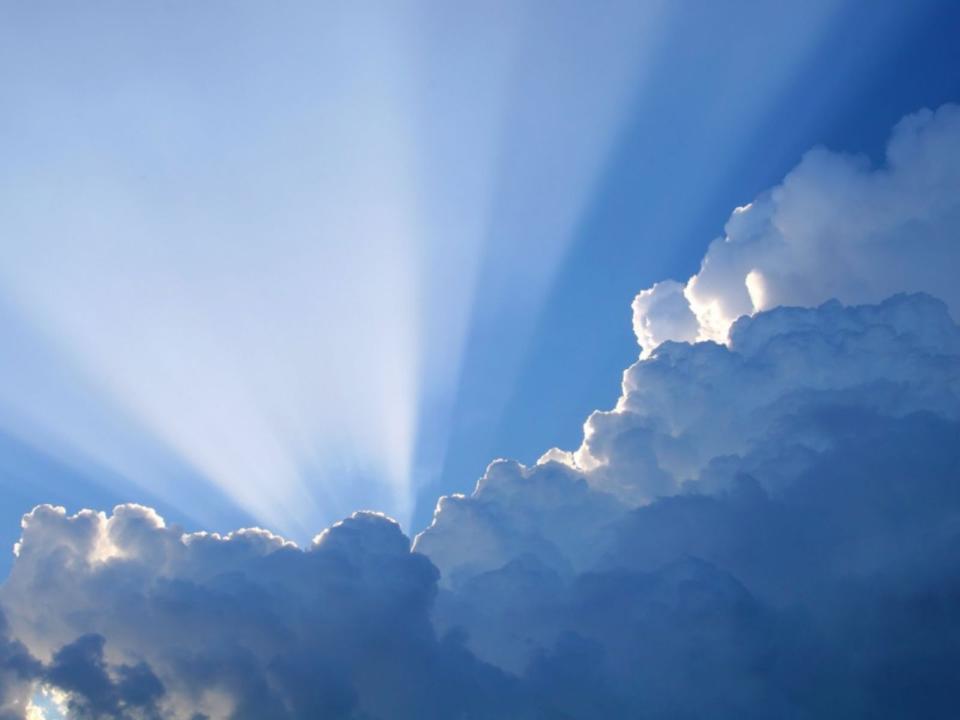 Указом президента России
22 десантникам было присвоено 
звание Героя России
21 — посмертно 




68 солдат и офицеров 6 роты 
награждены 
орденами  Мужества 
63 — посмертно
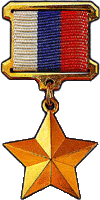 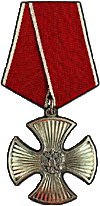 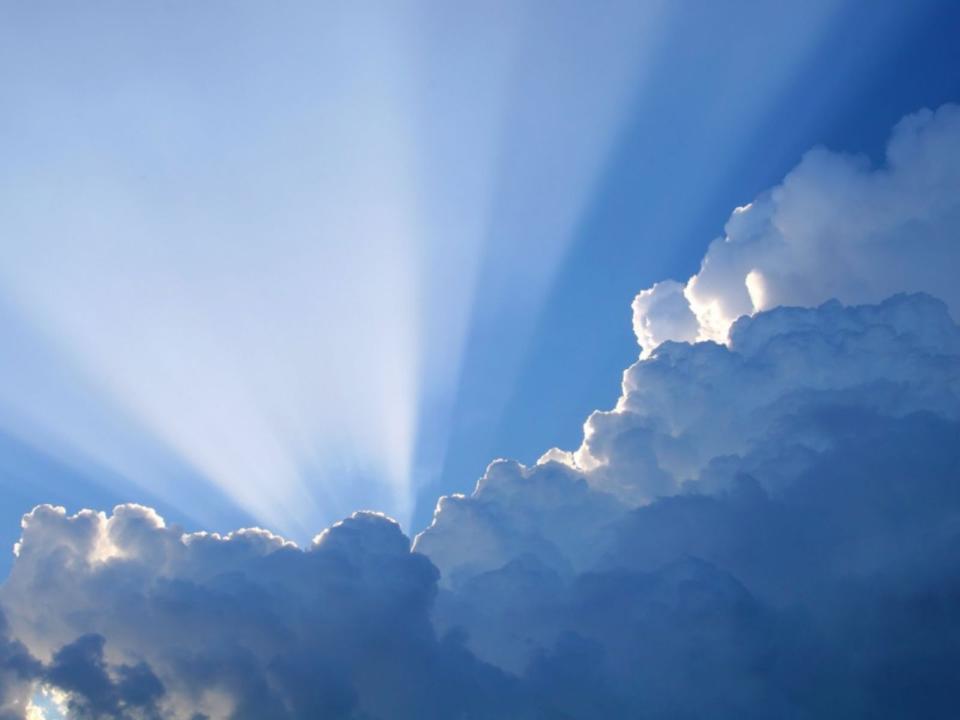 Вспомним всех поимённо,
Горем вспомним своим.
Это нужно не мёртвым,
Это надо – живым.

Роберт Рождественский
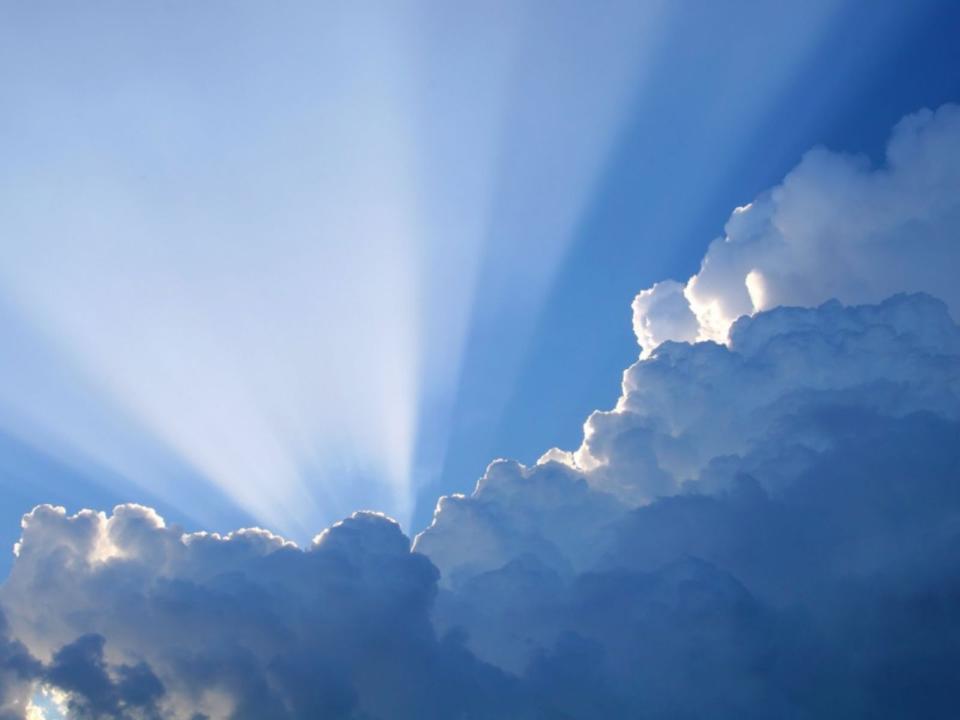 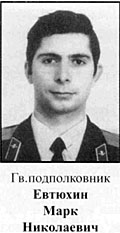 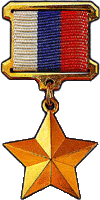 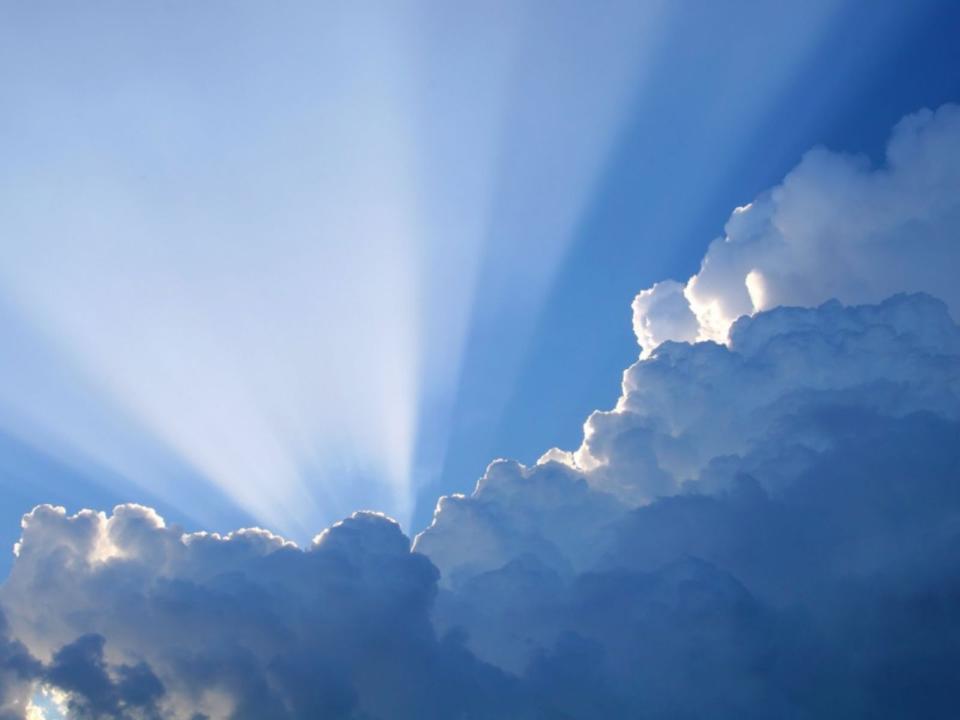 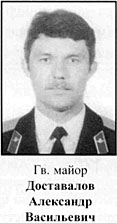 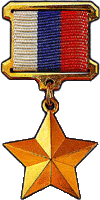 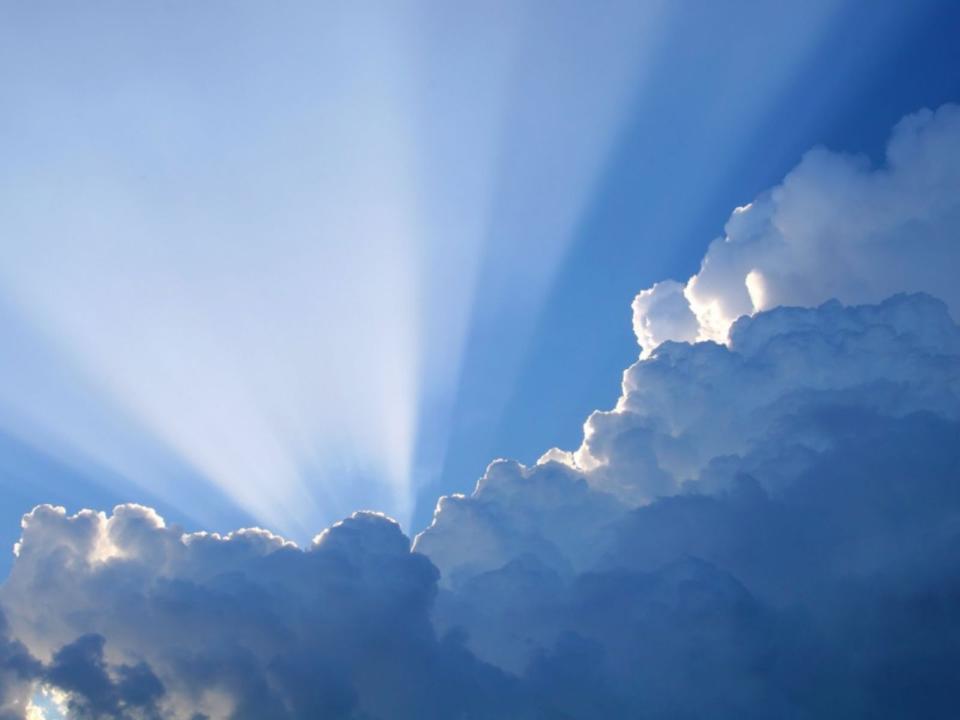 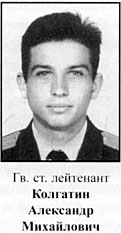 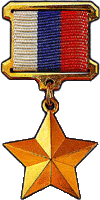 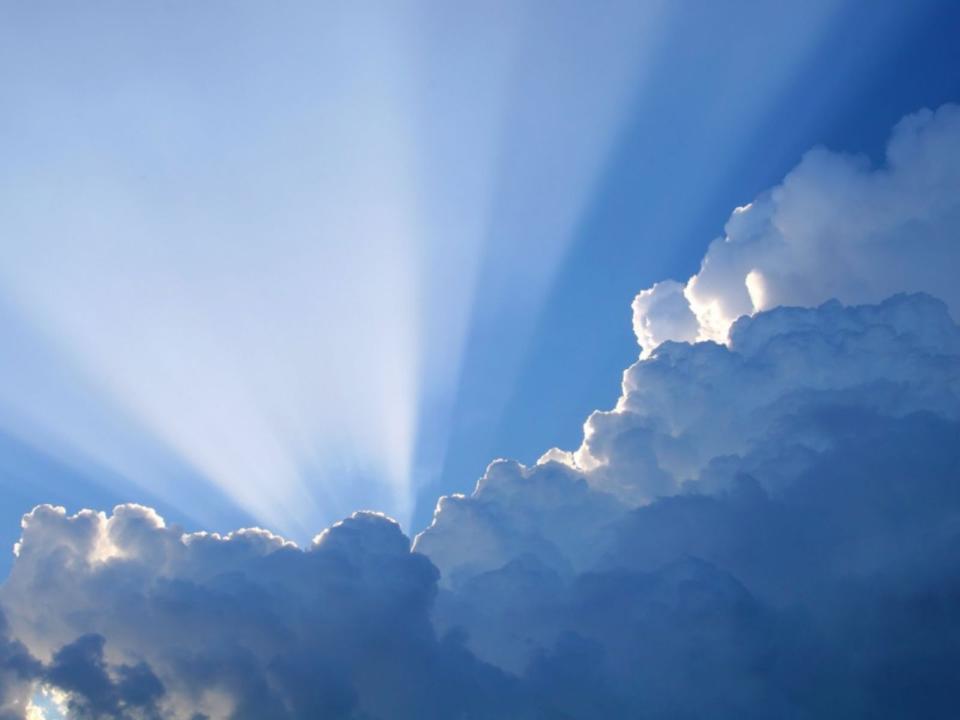 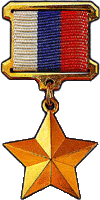 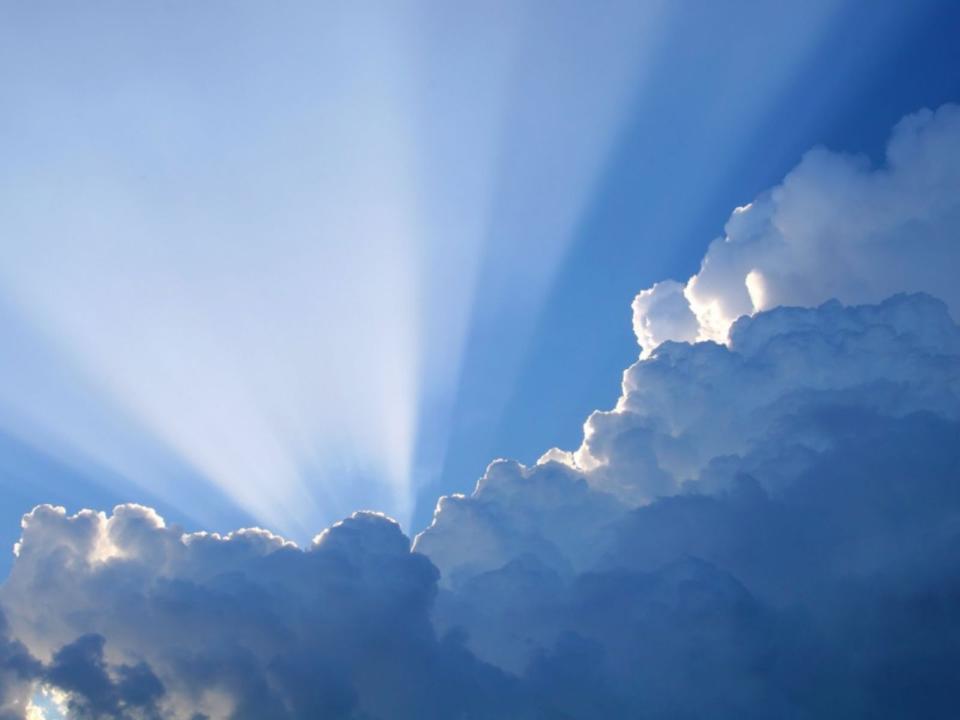 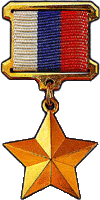 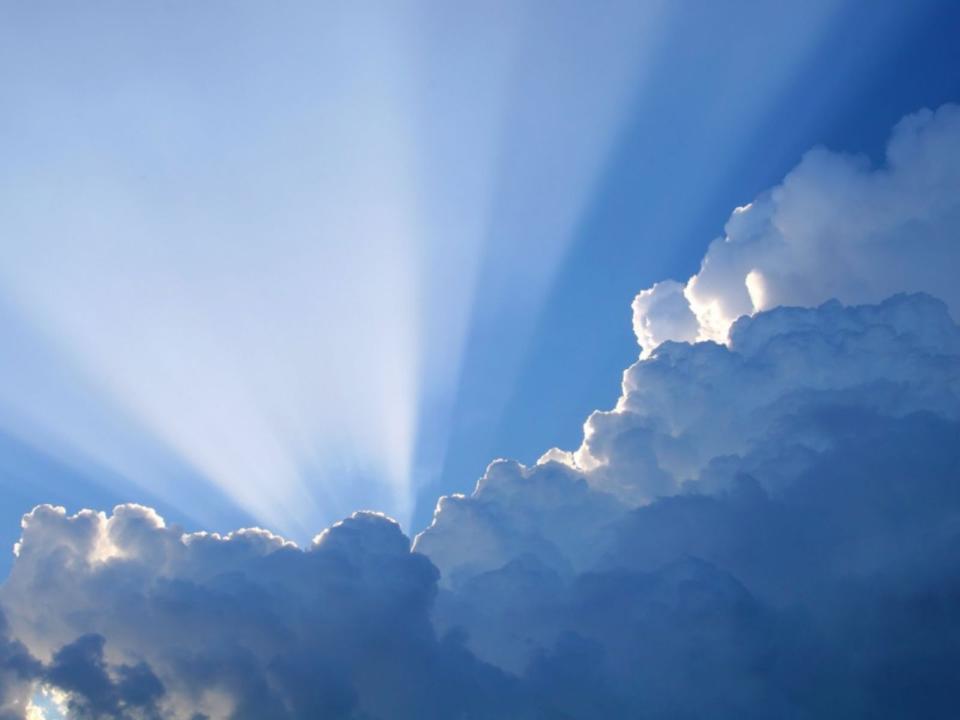 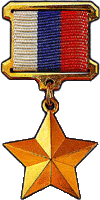 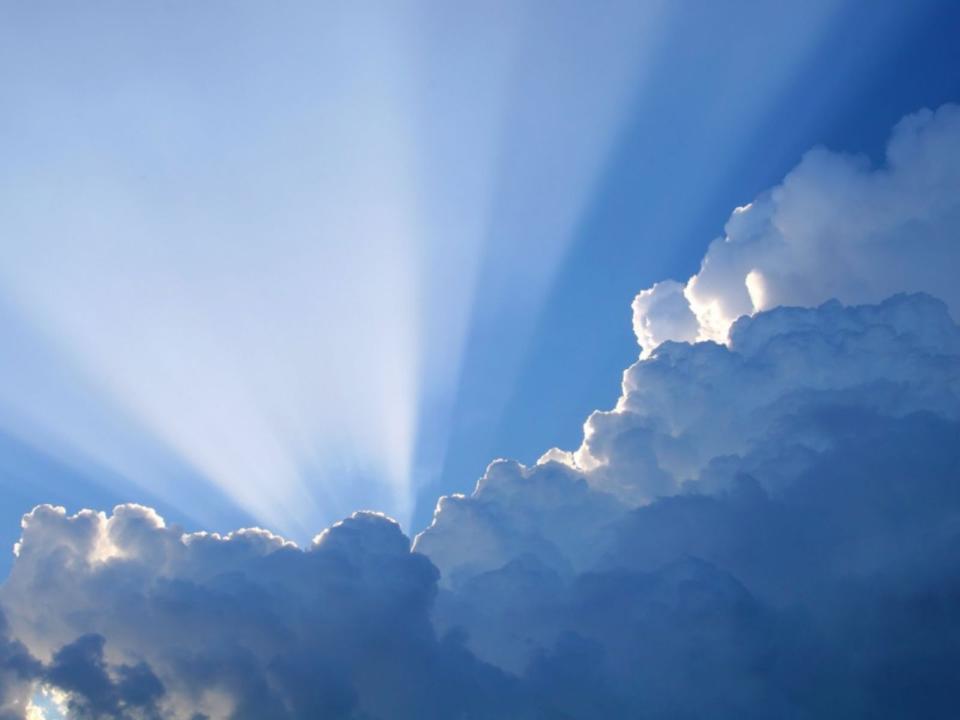 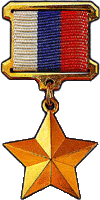 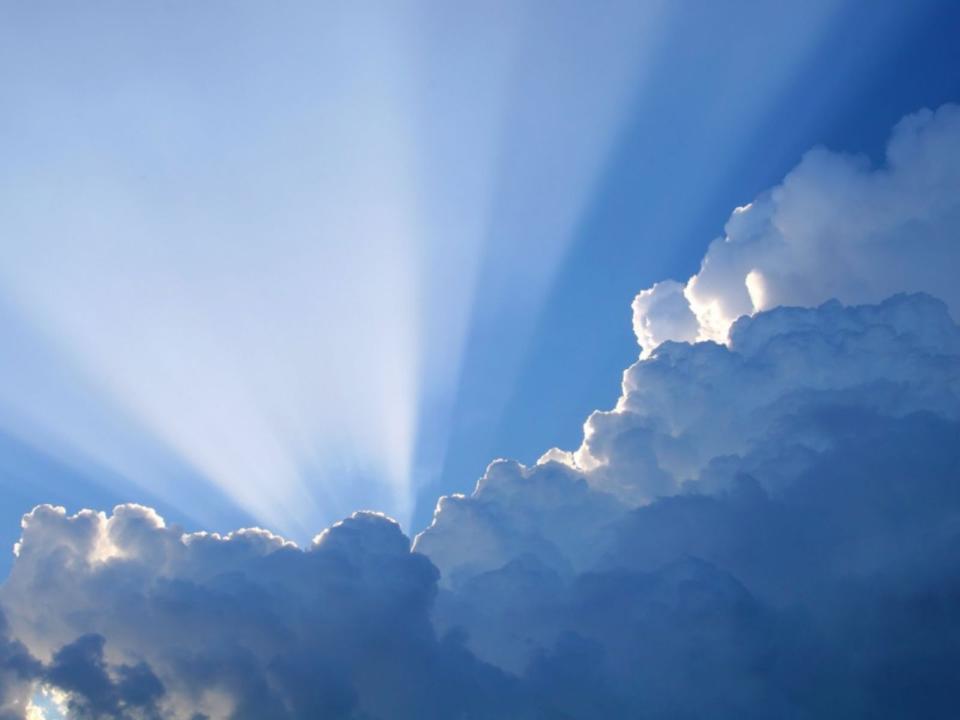 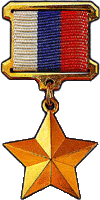 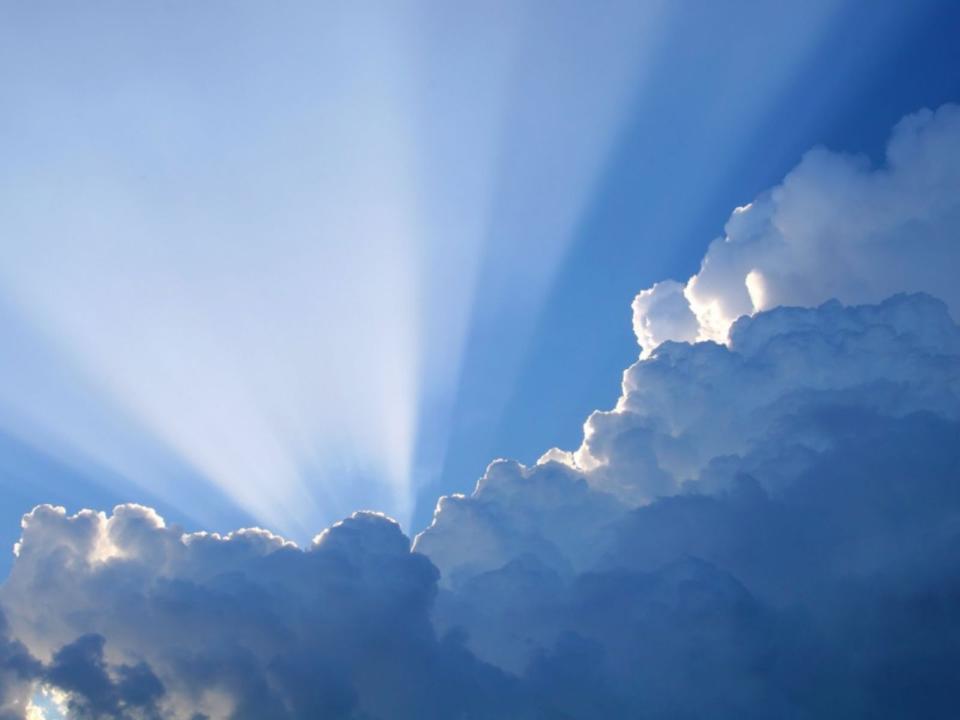 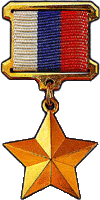 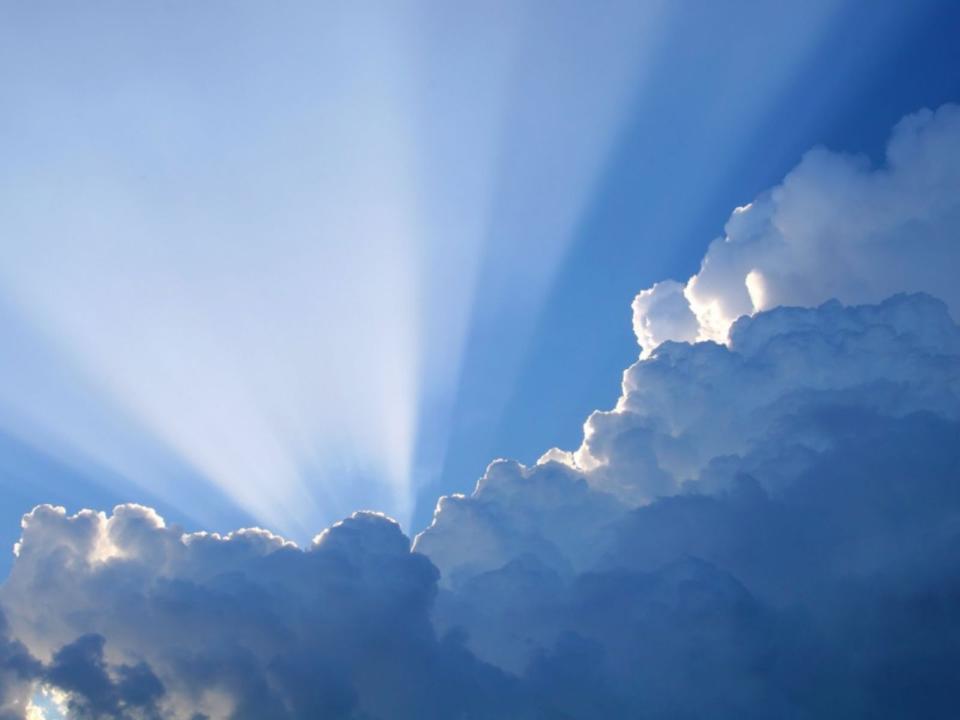 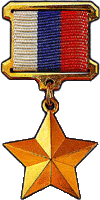 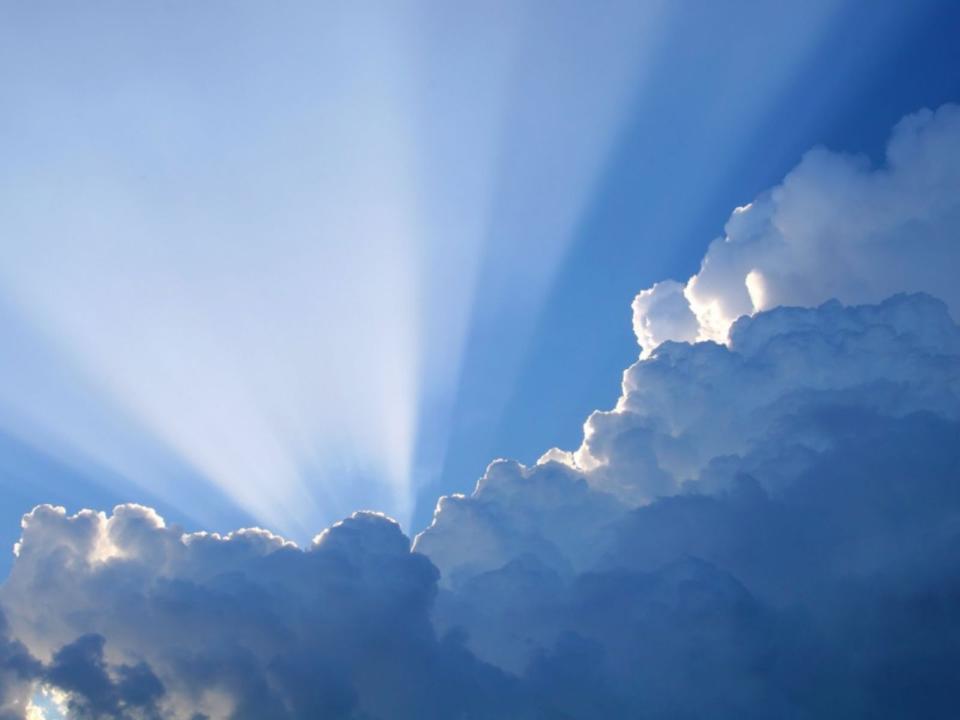 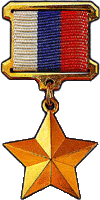 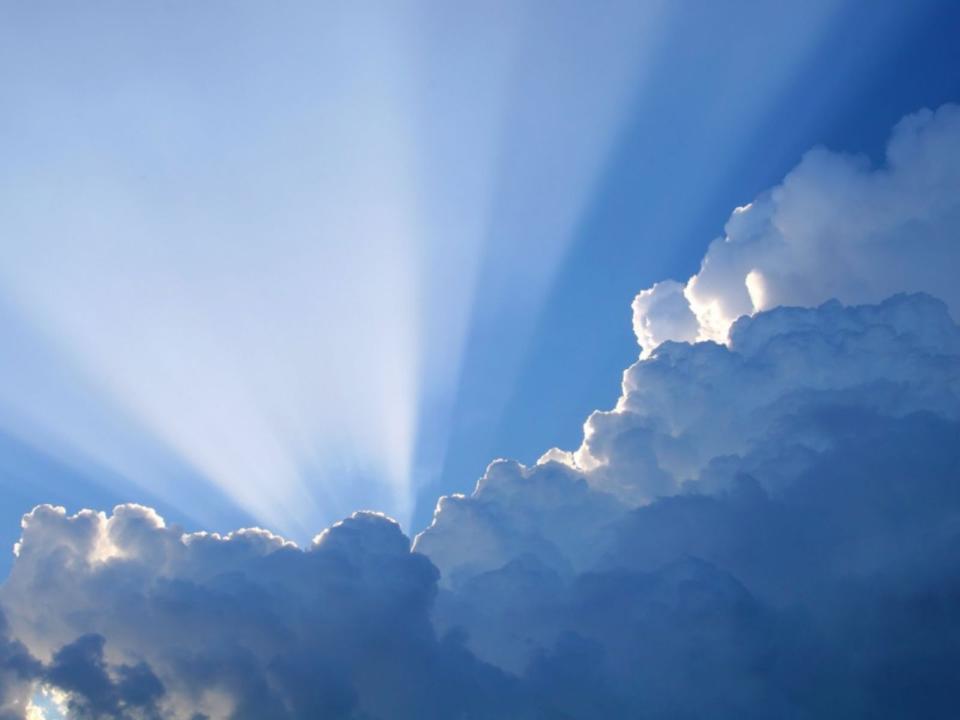 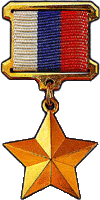 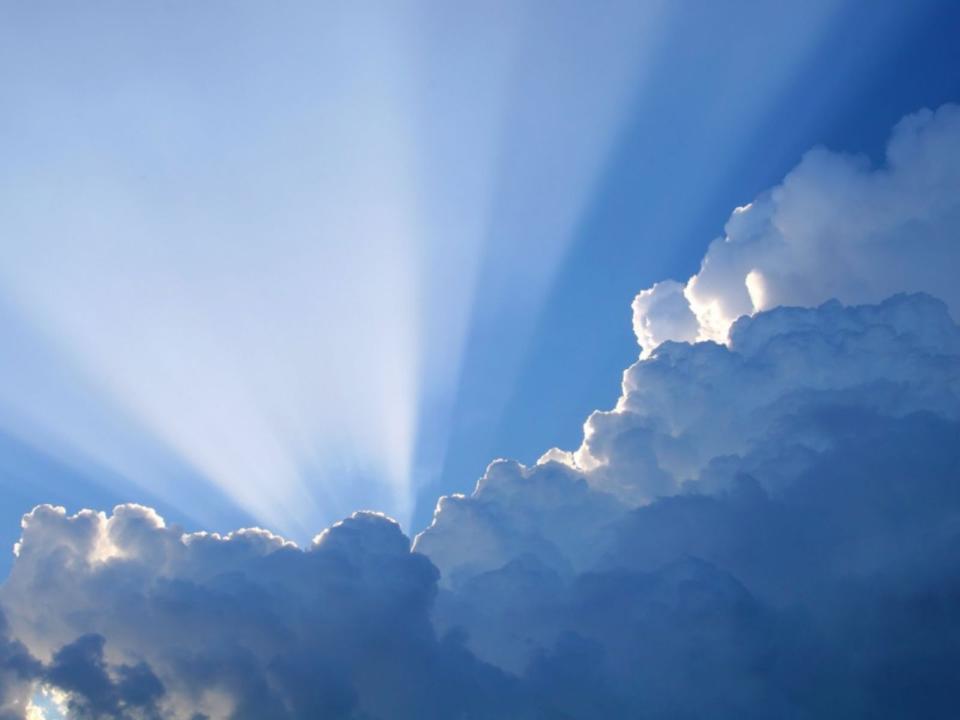 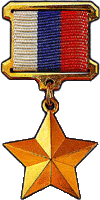 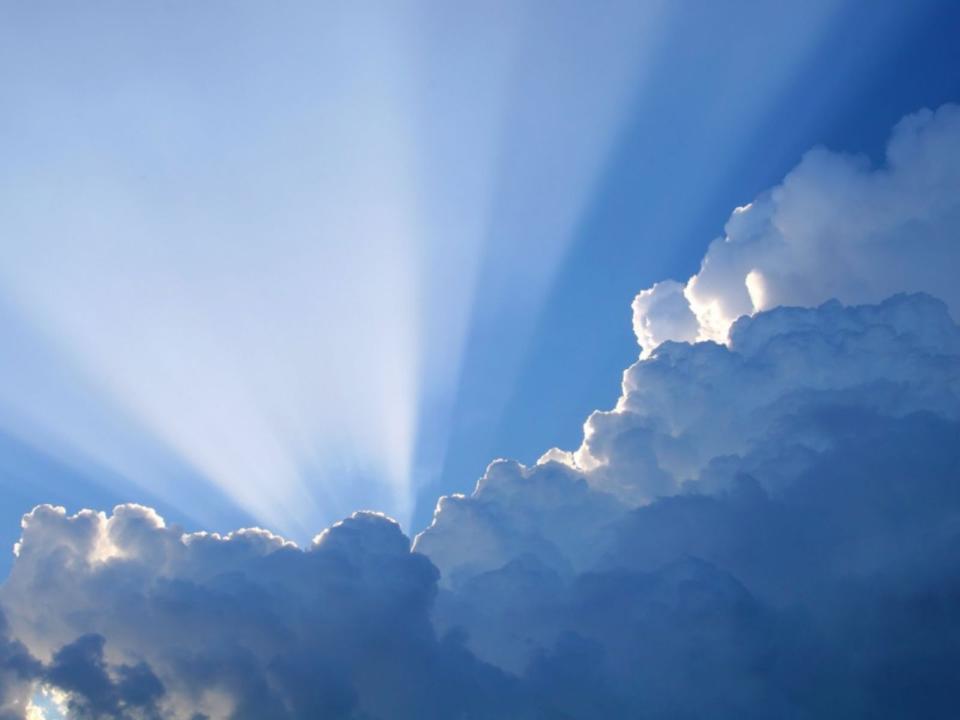 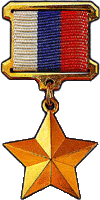 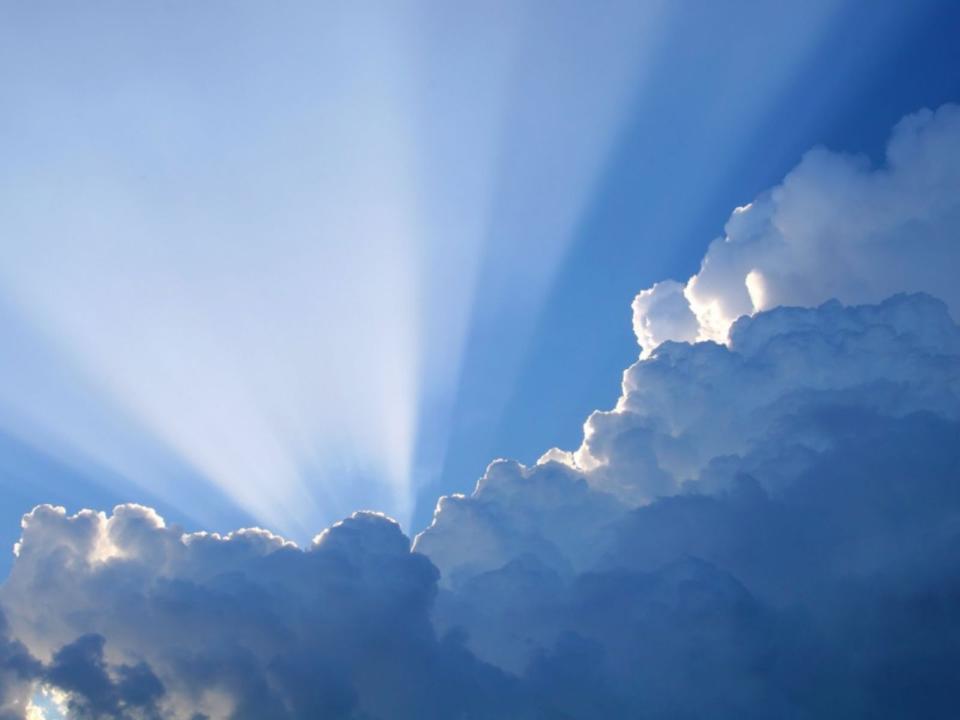 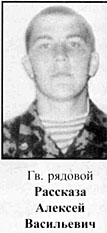 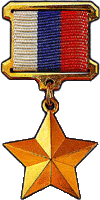 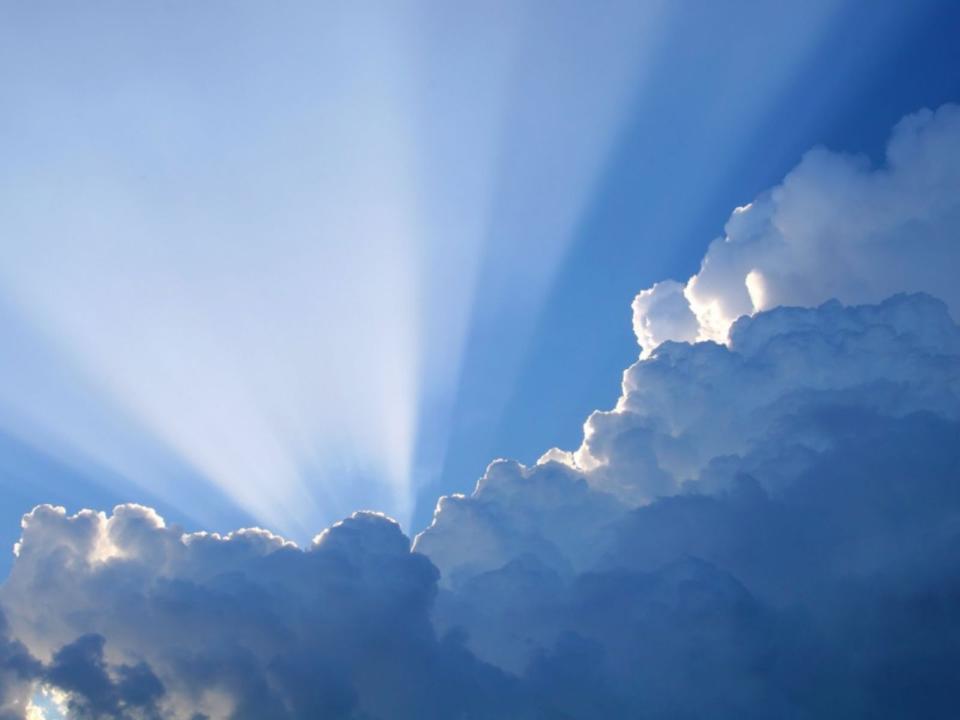 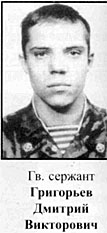 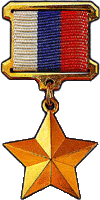 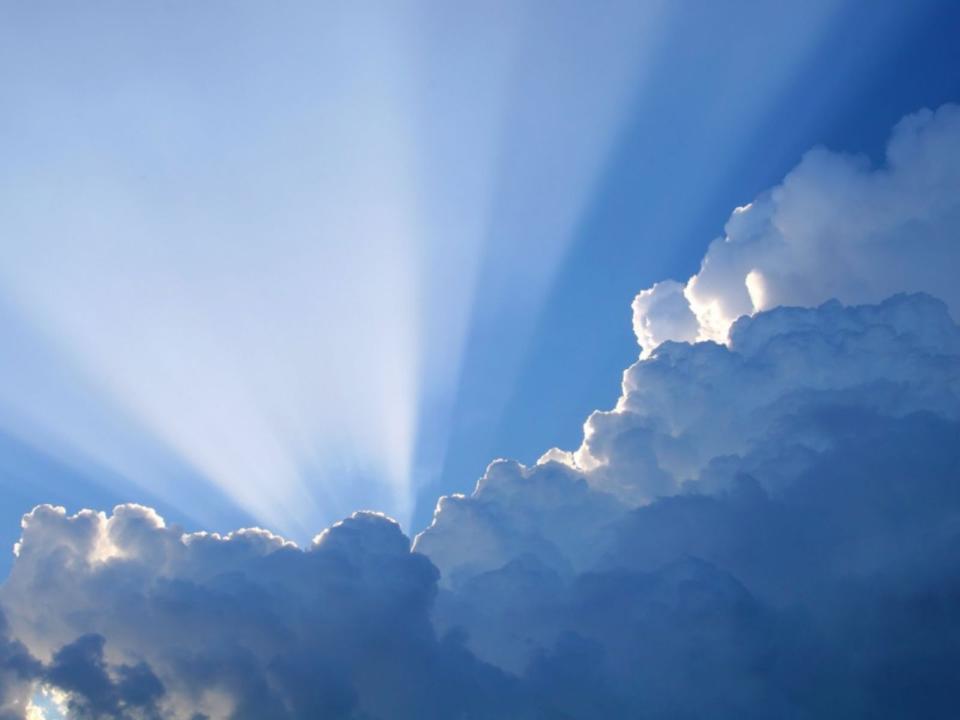 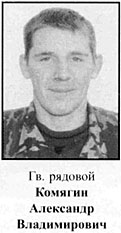 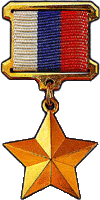 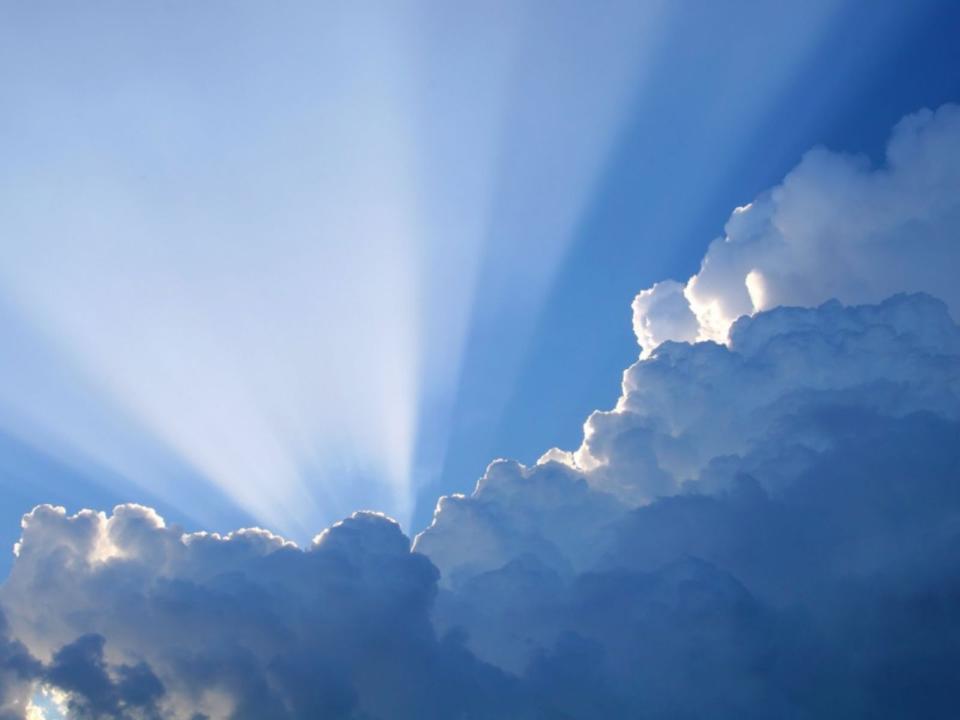 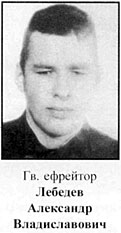 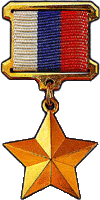 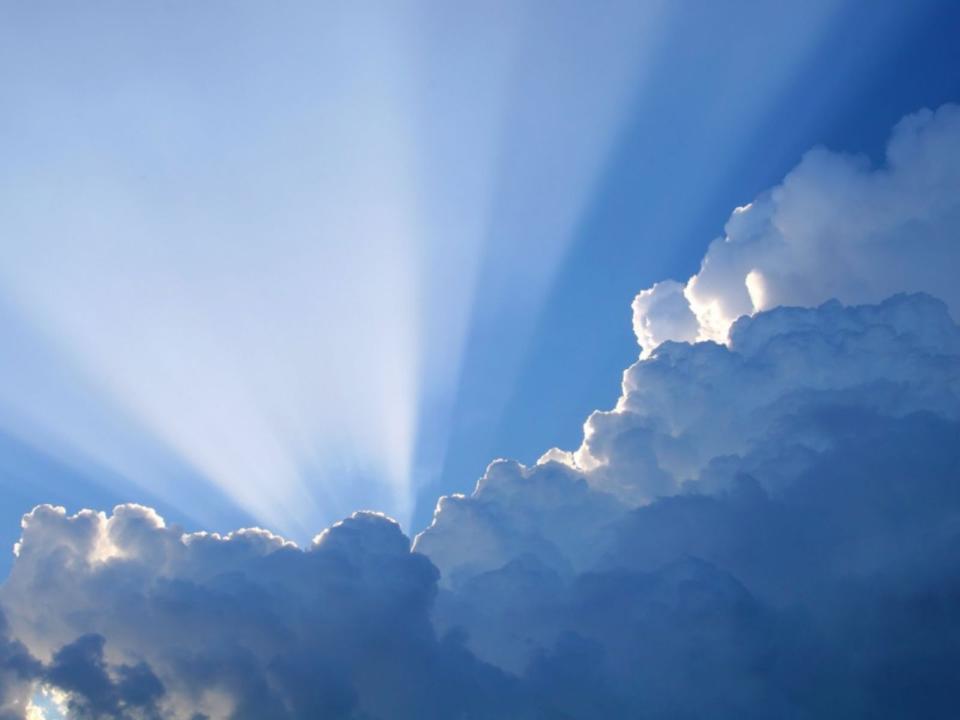 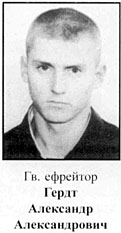 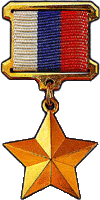 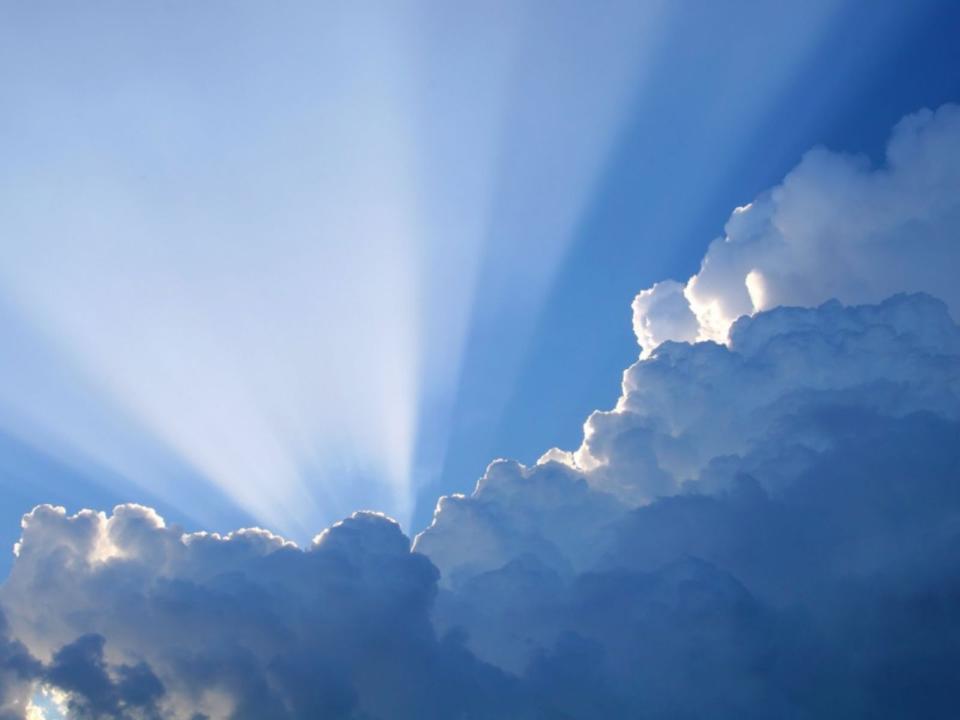 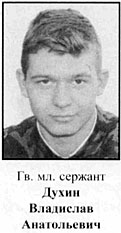 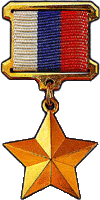 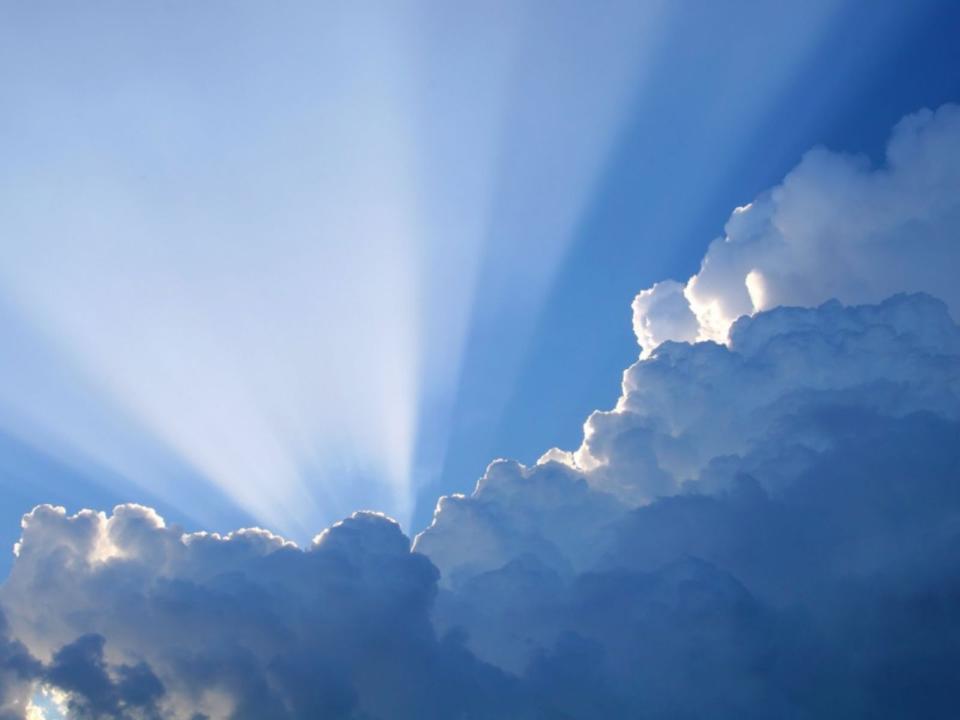 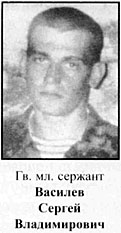 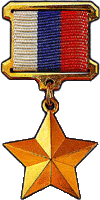 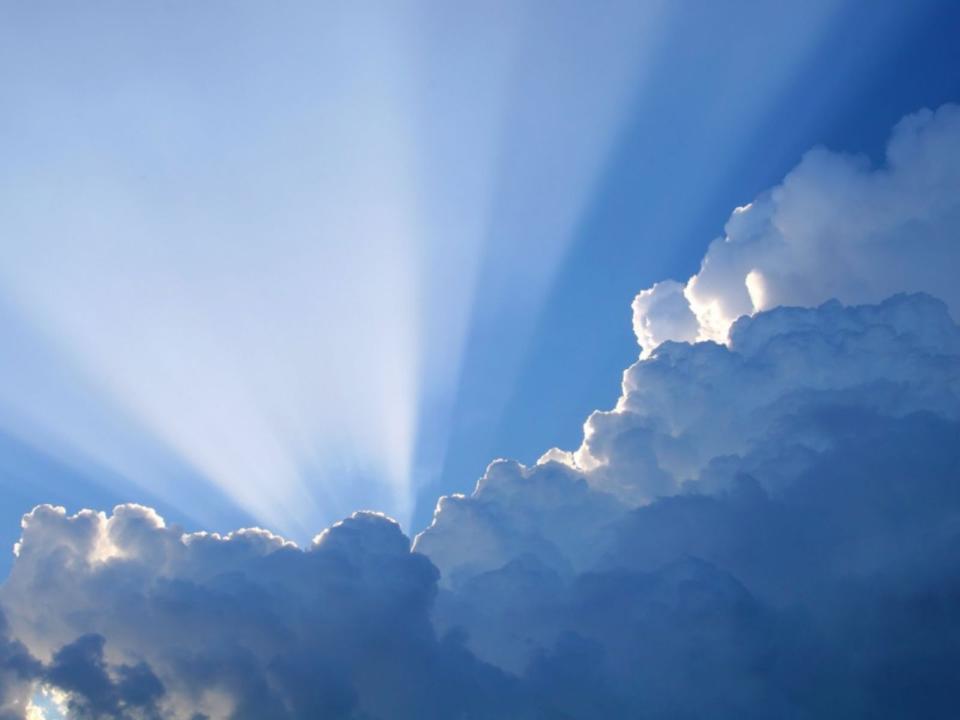 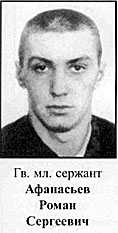 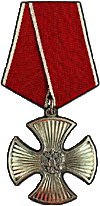 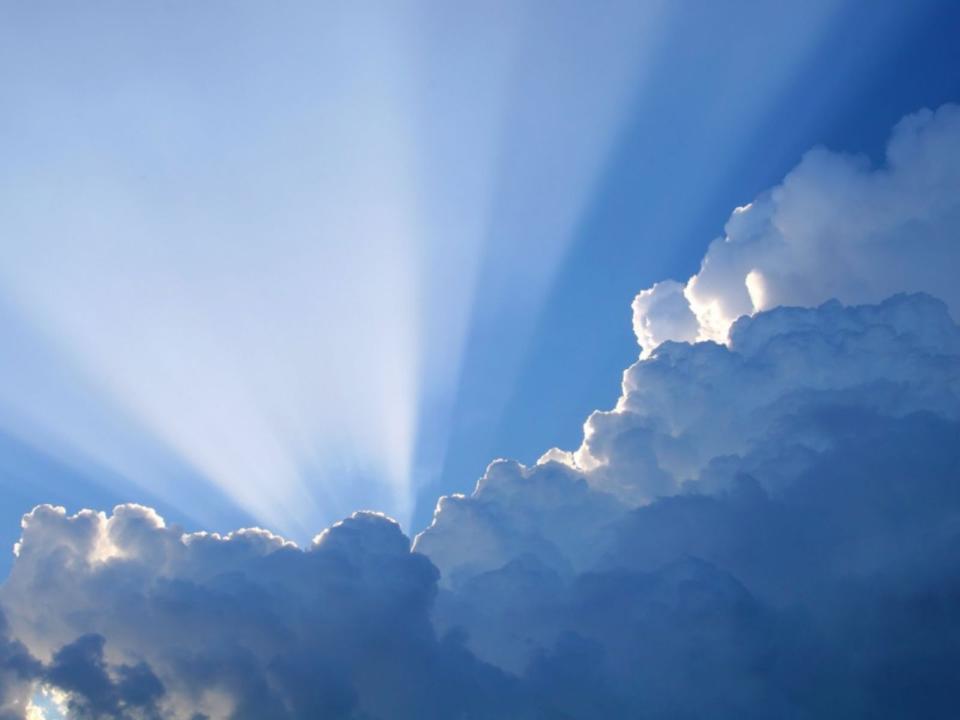 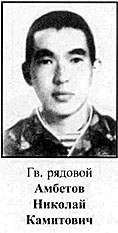 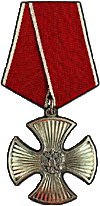 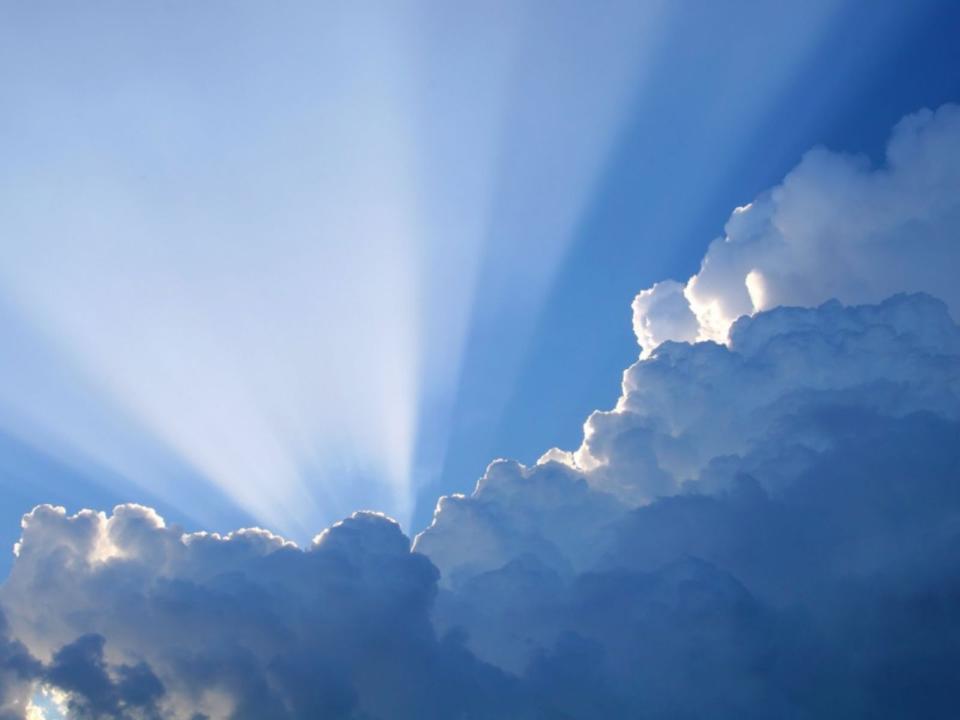 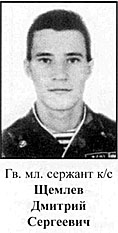 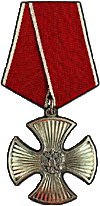 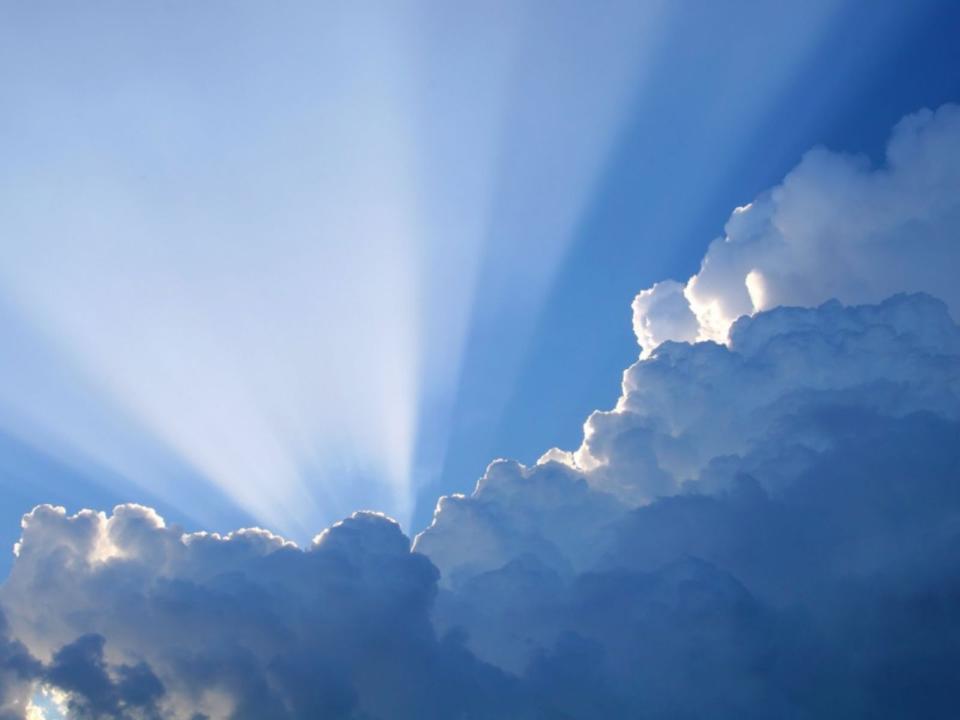 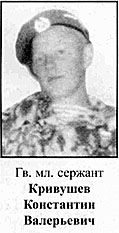 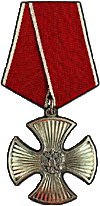 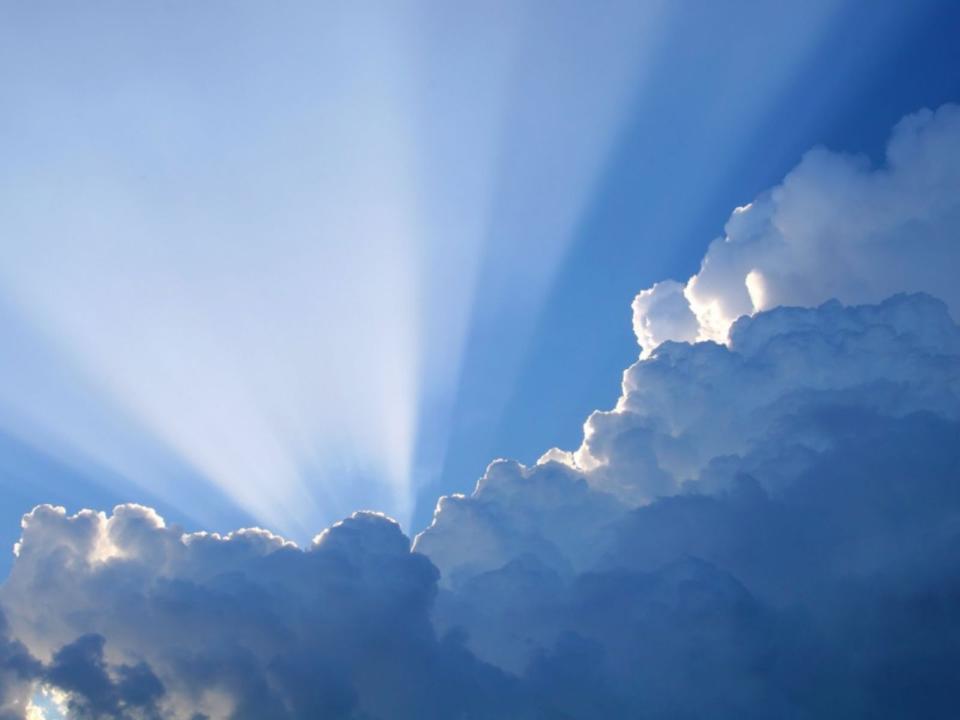 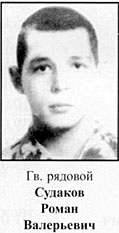 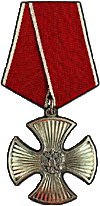 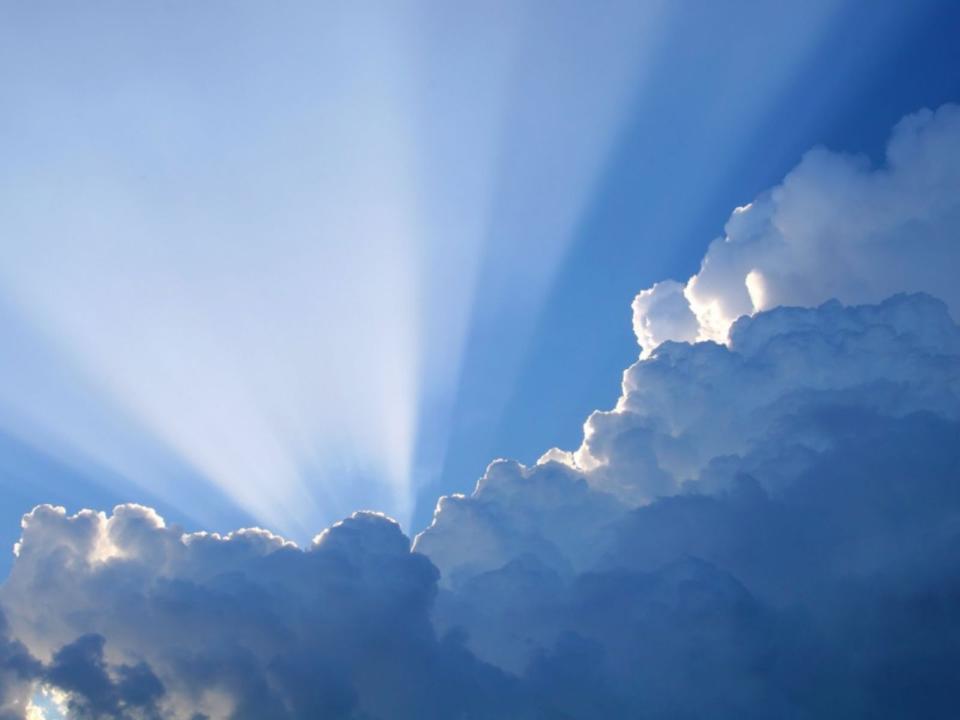 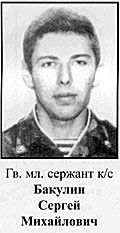 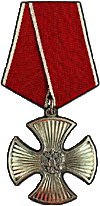 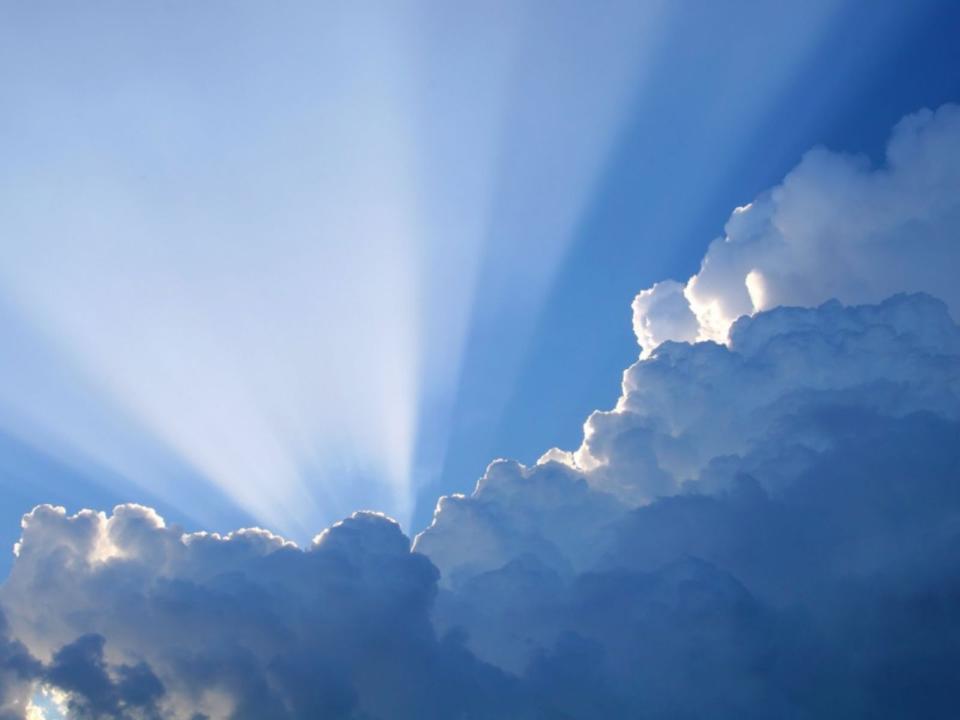 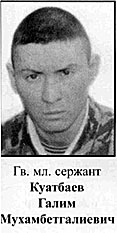 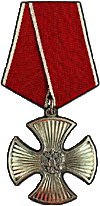 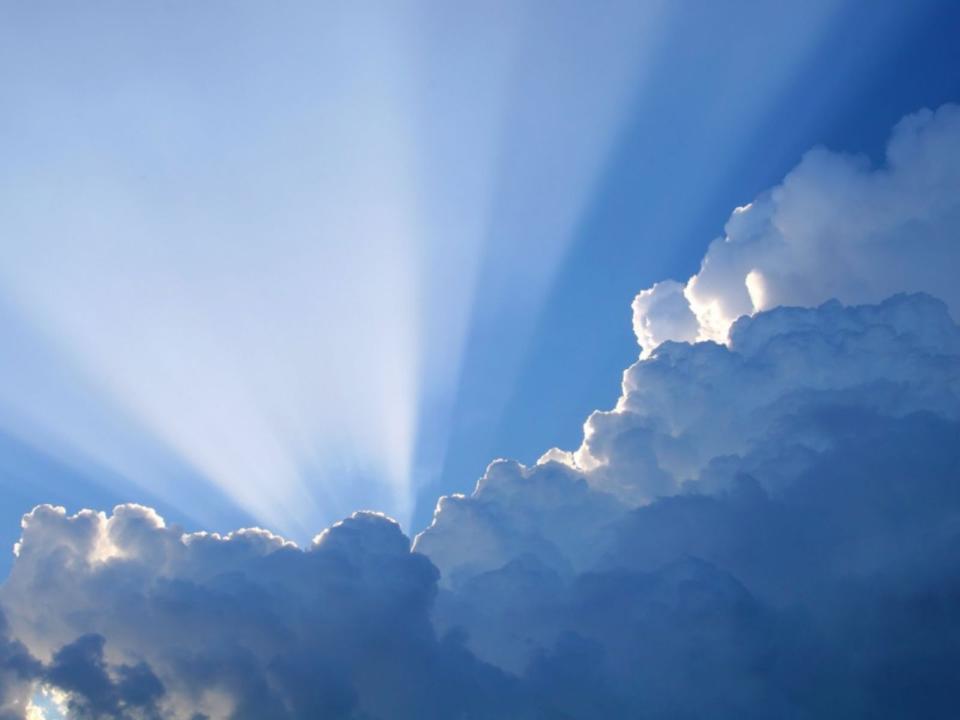 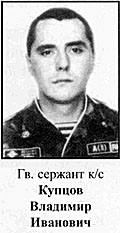 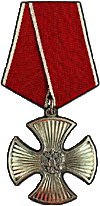 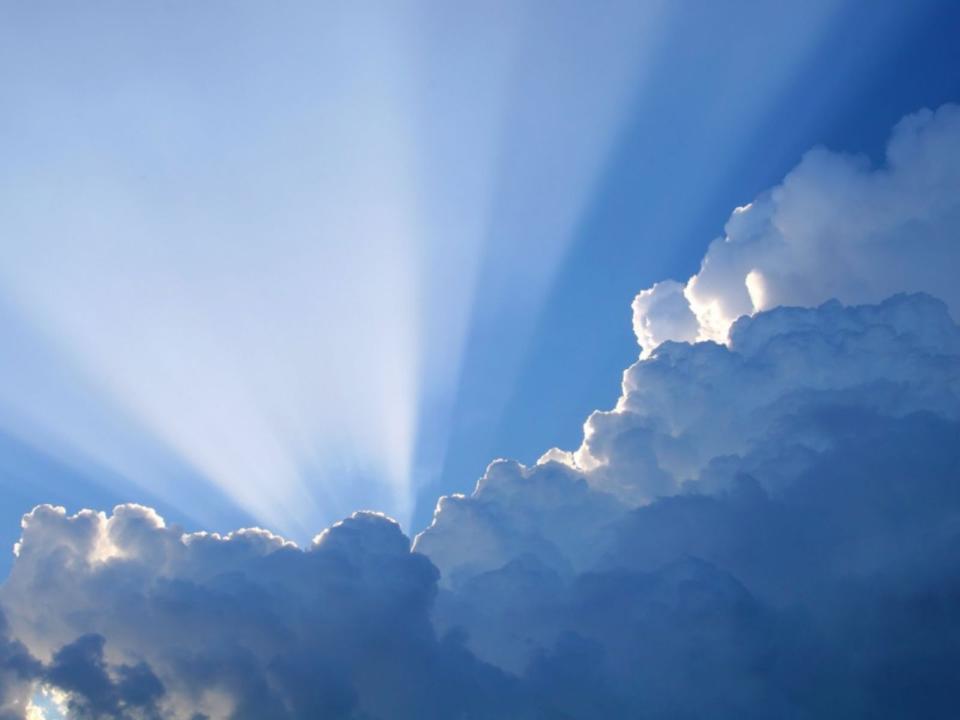 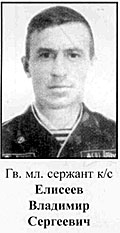 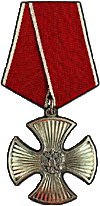 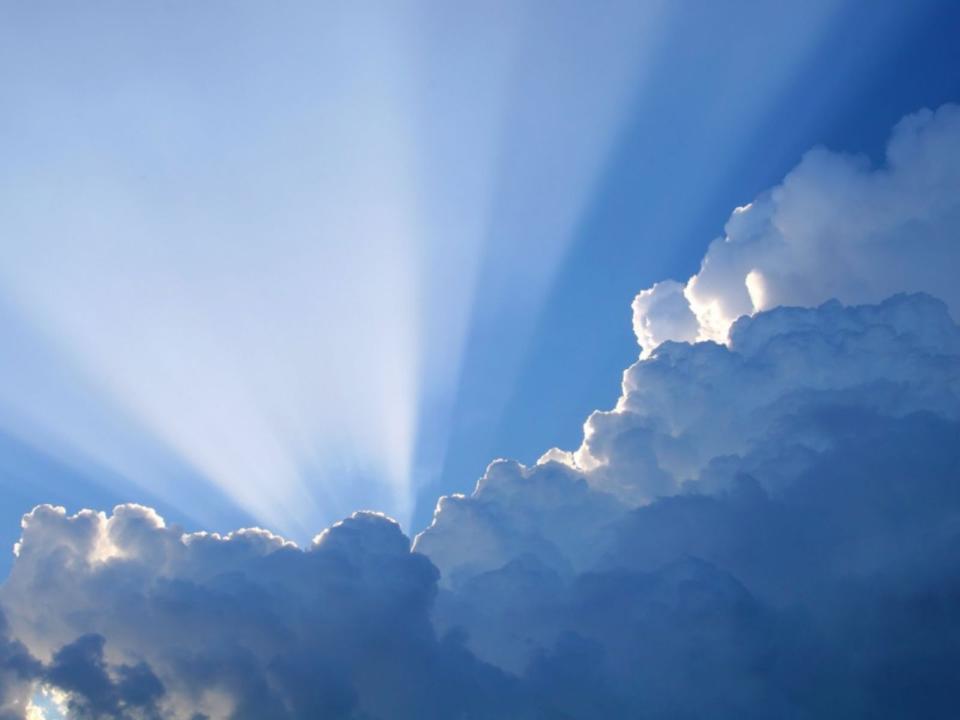 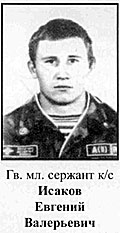 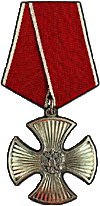 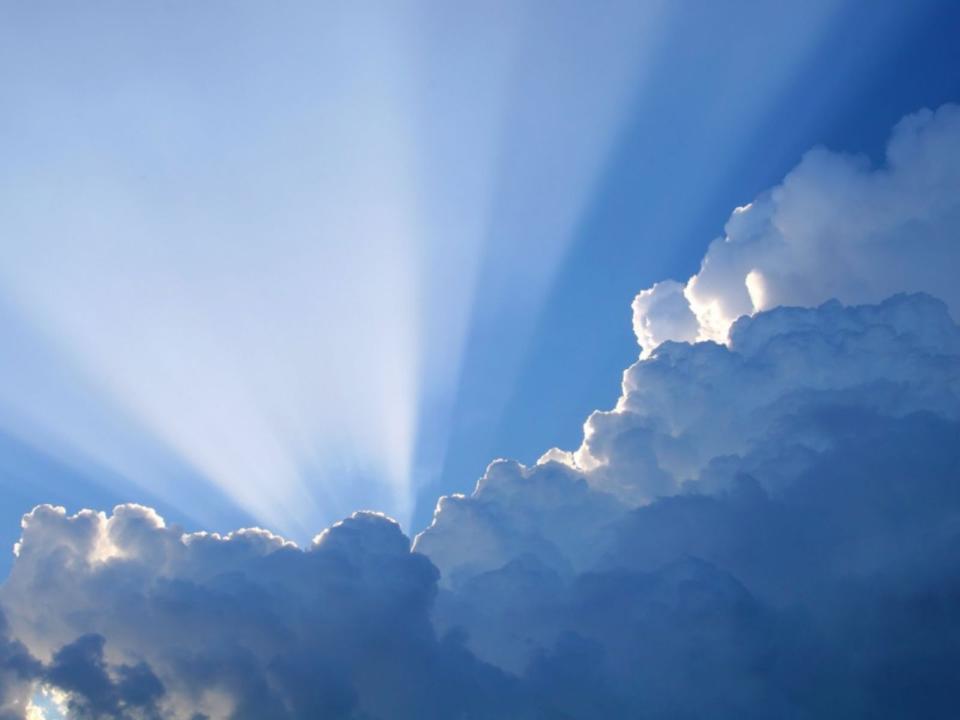 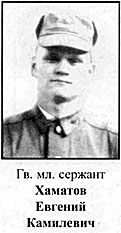 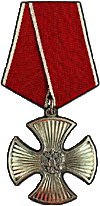 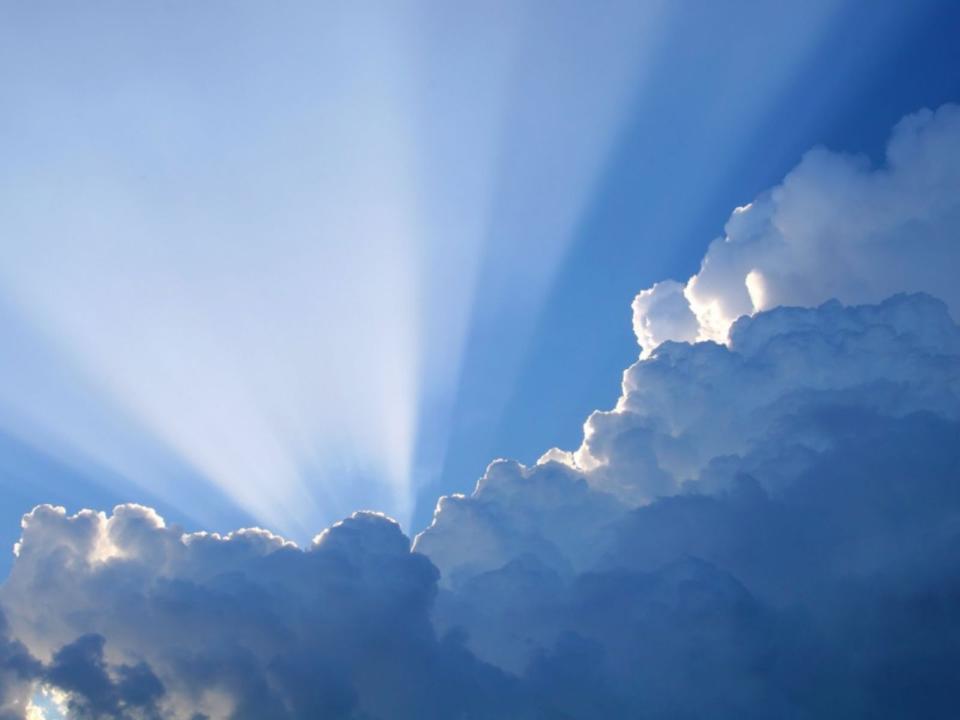 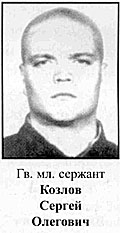 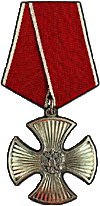 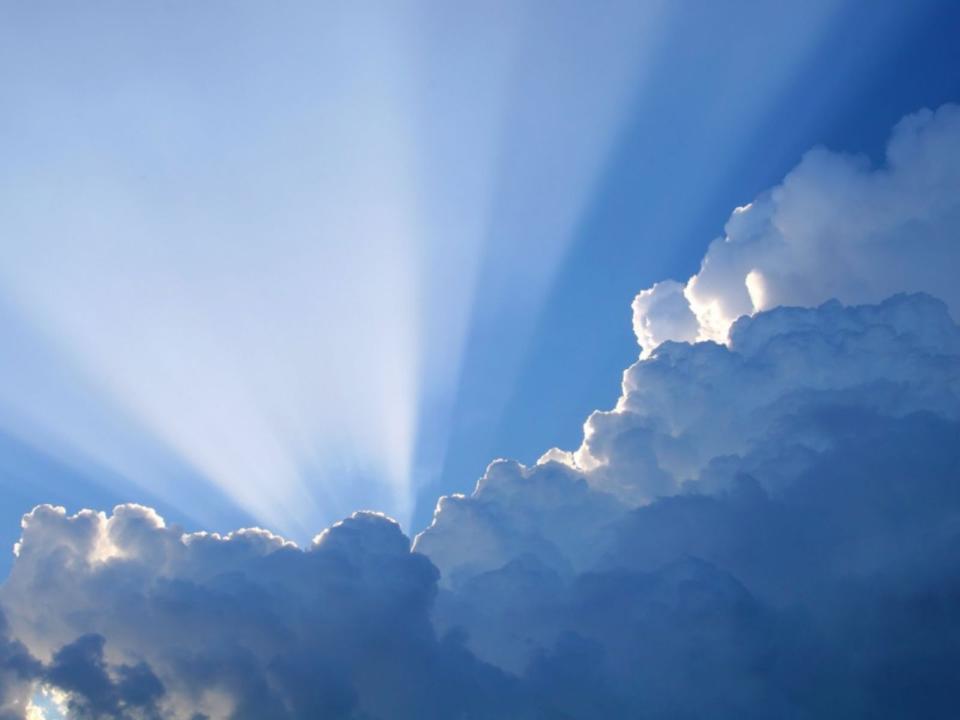 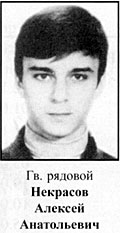 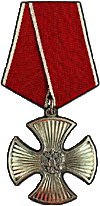 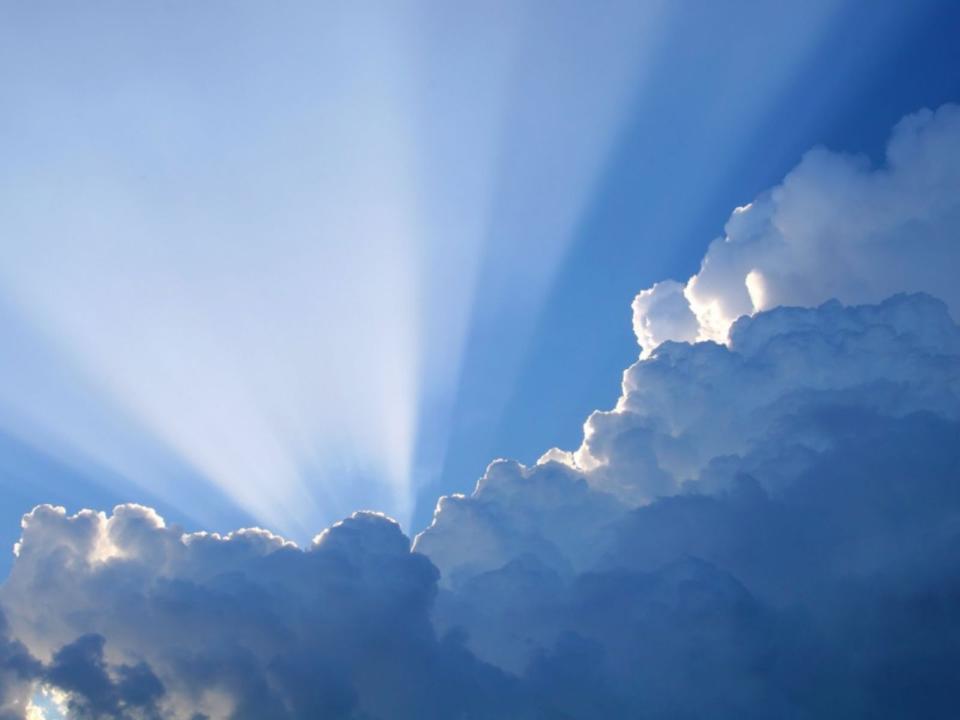 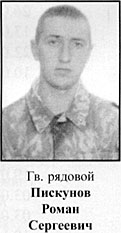 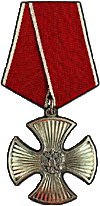 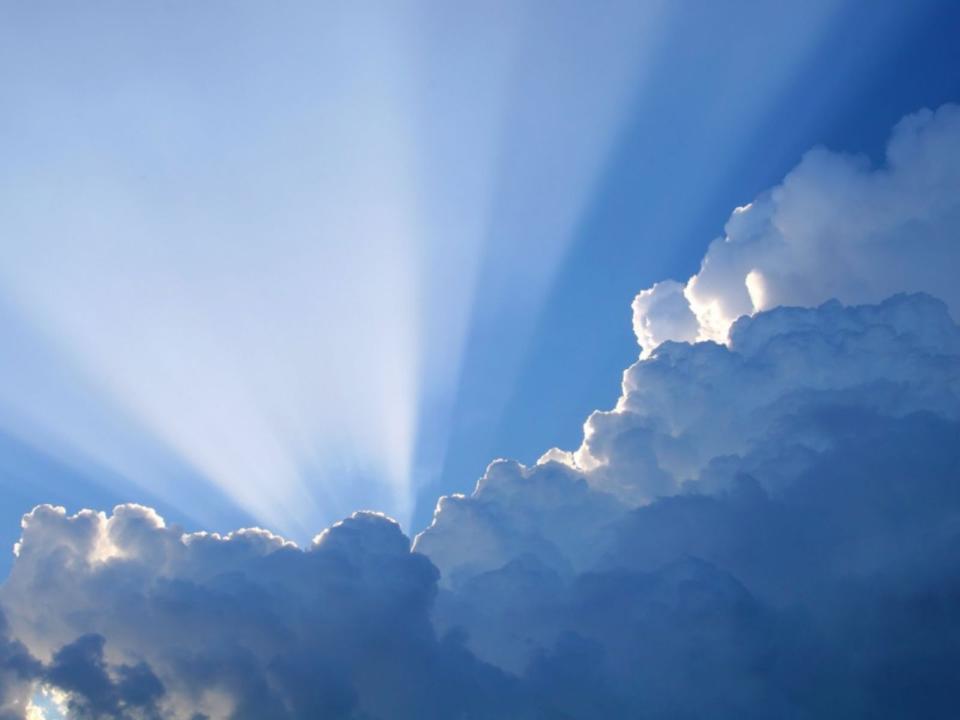 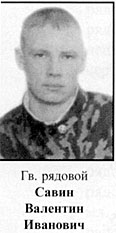 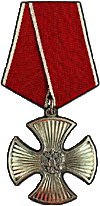 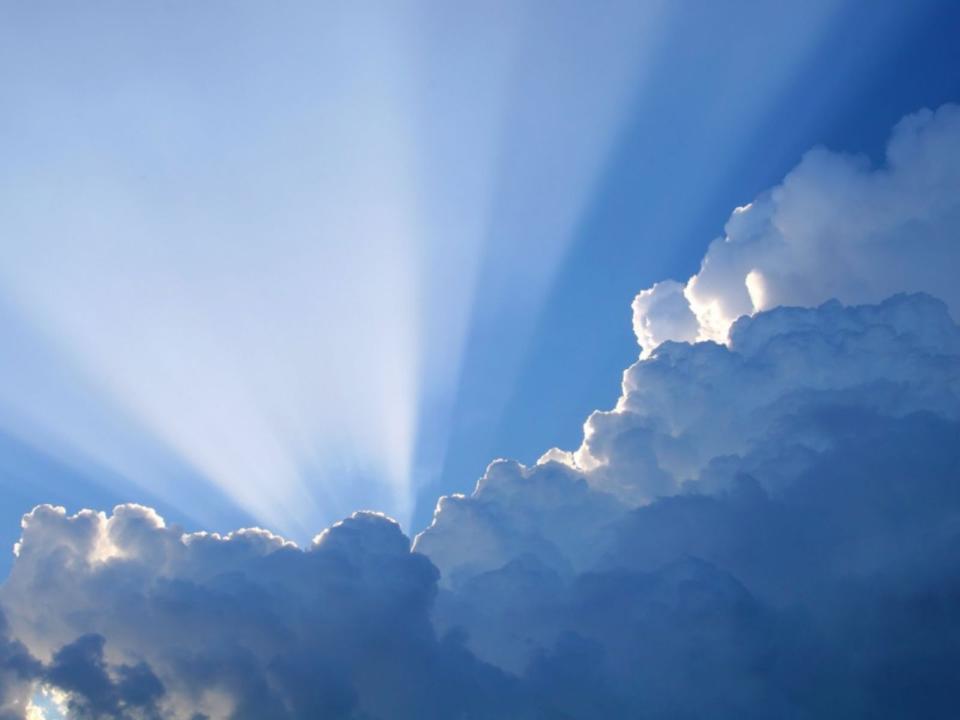 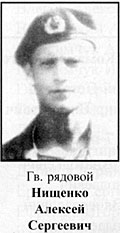 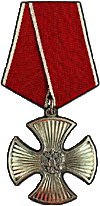 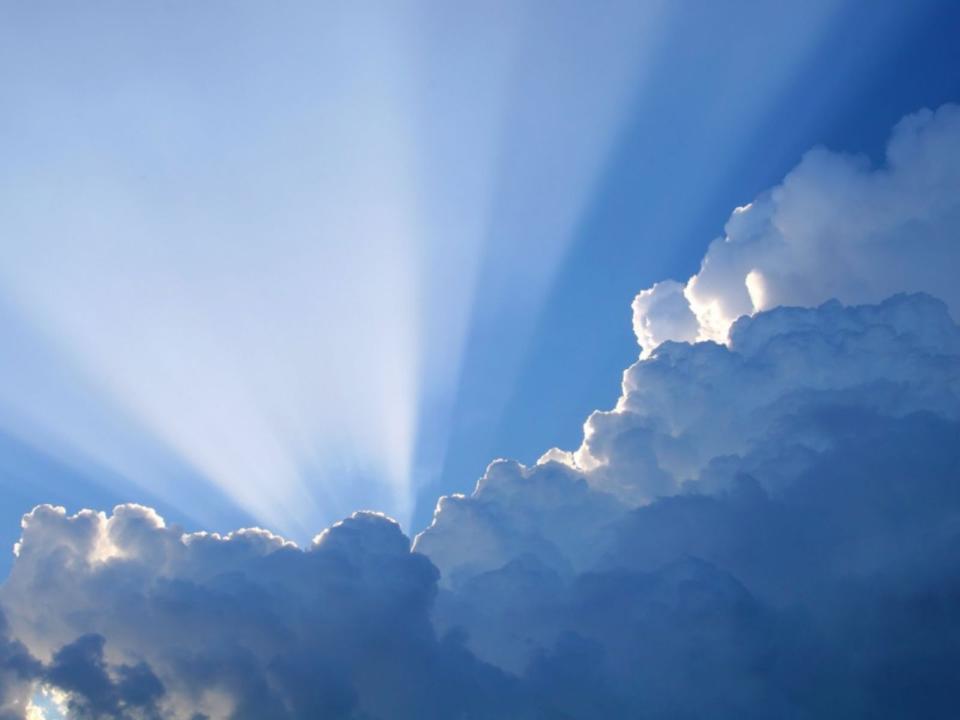 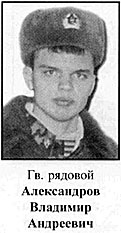 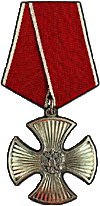 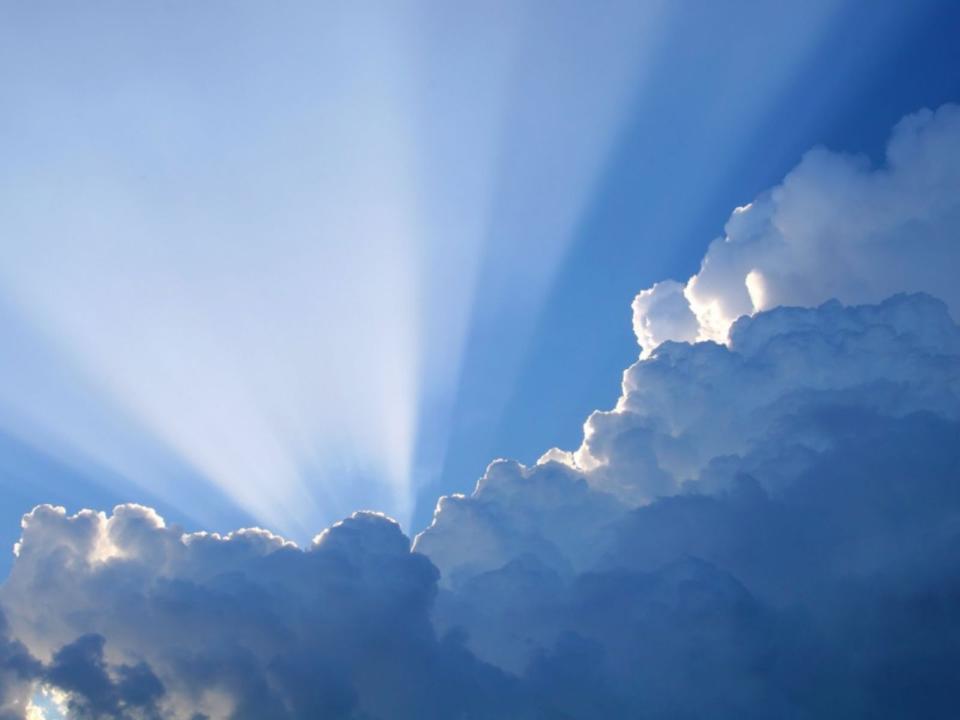 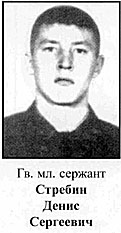 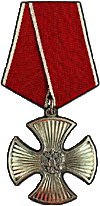 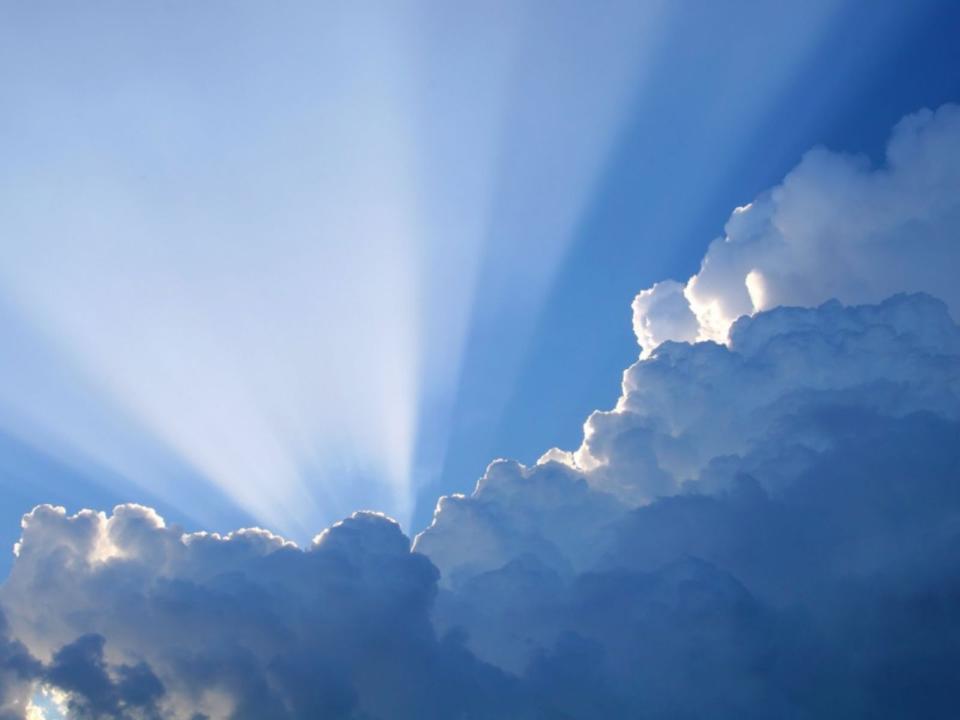 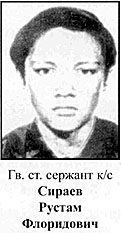 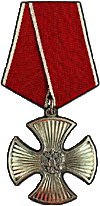 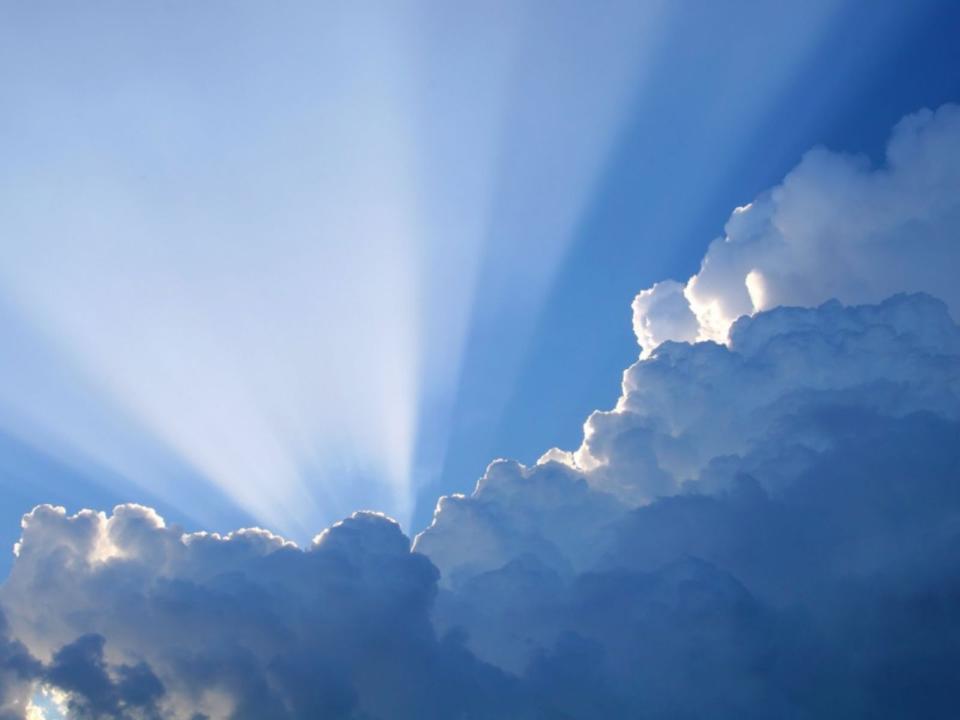 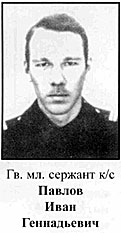 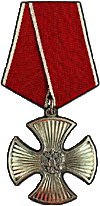 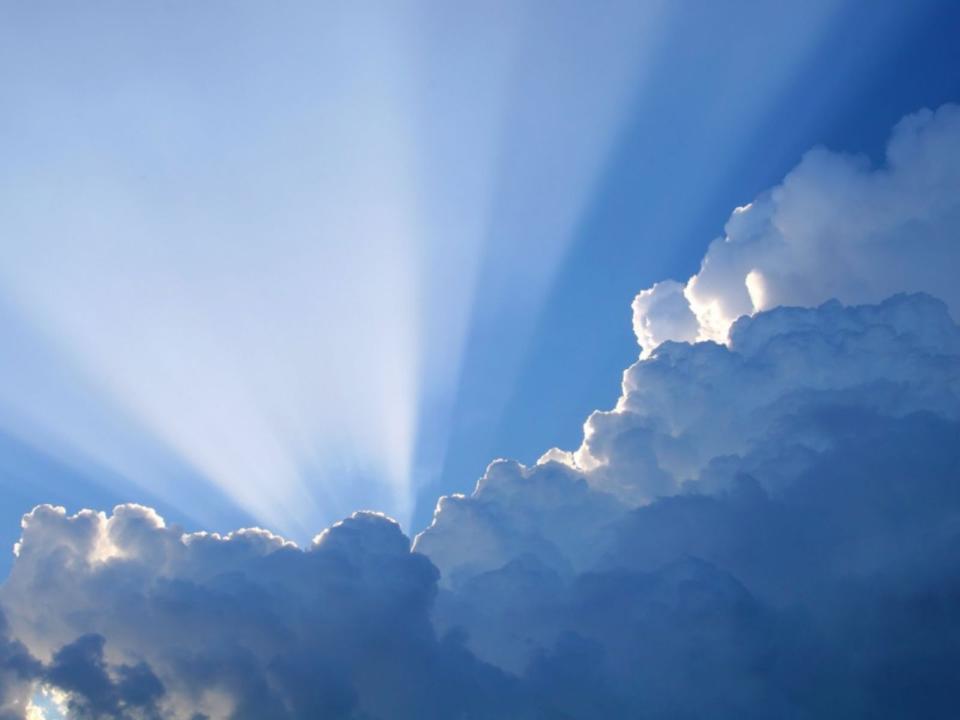 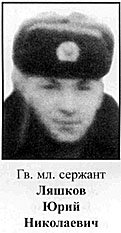 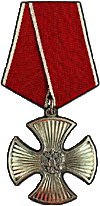 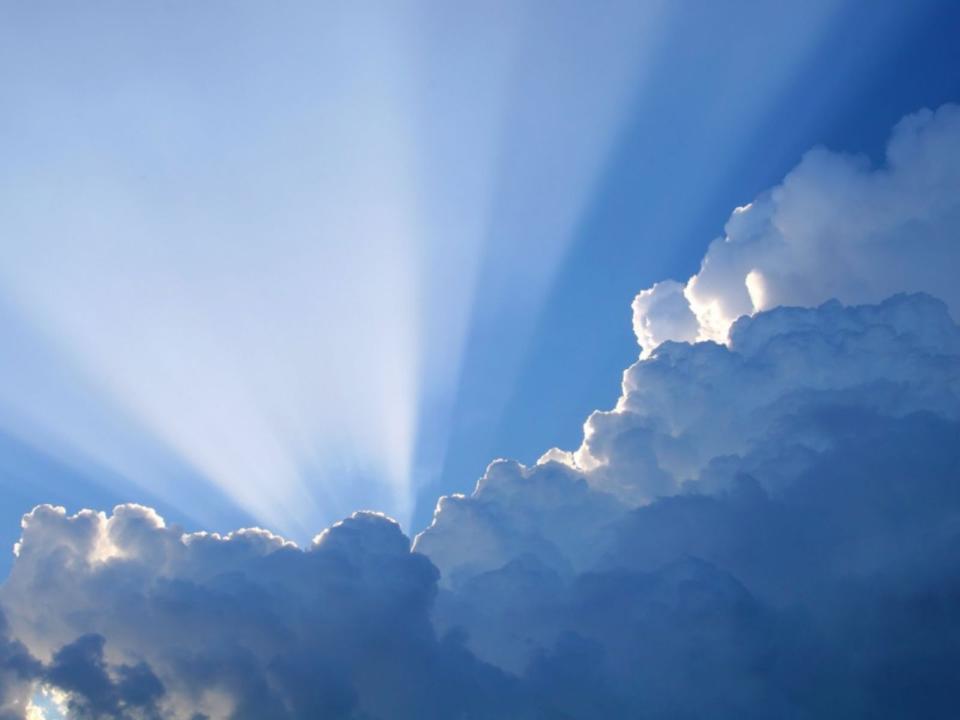 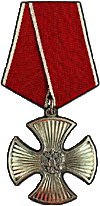 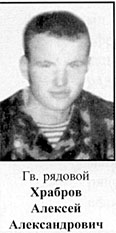 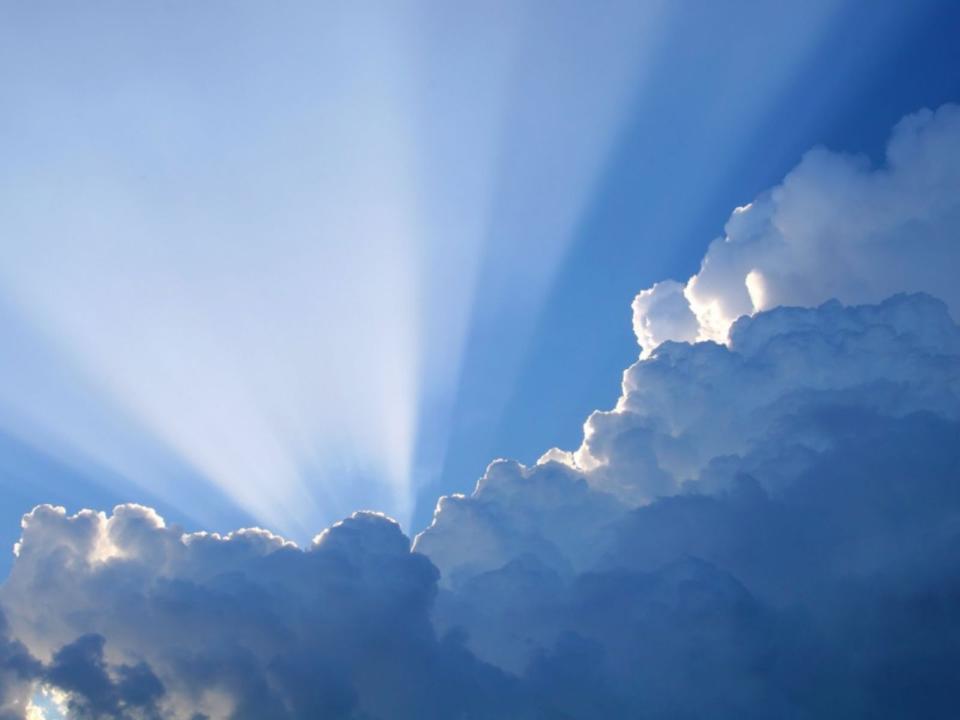 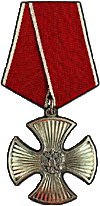 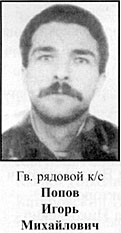 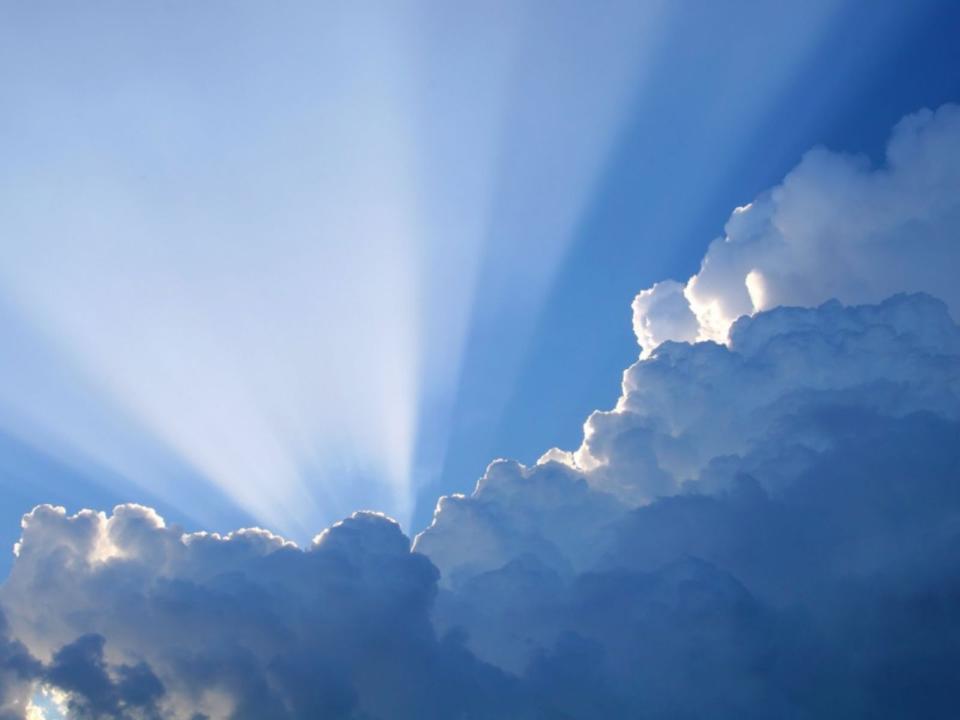 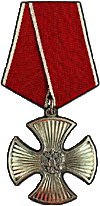 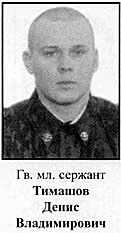 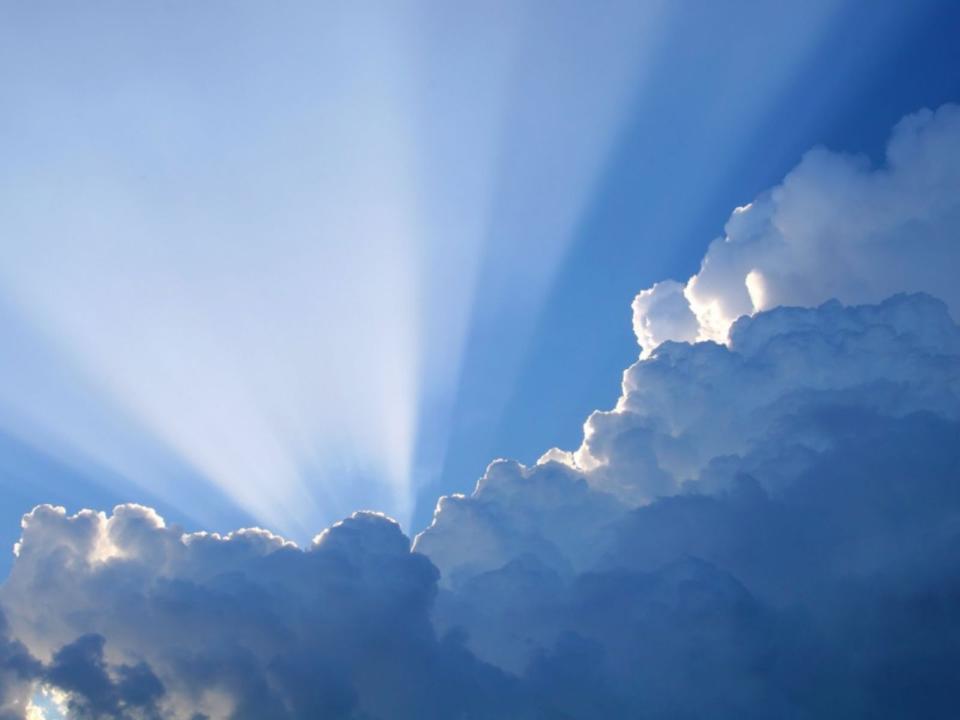 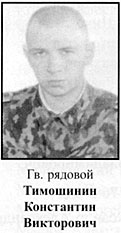 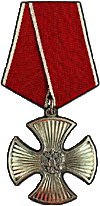 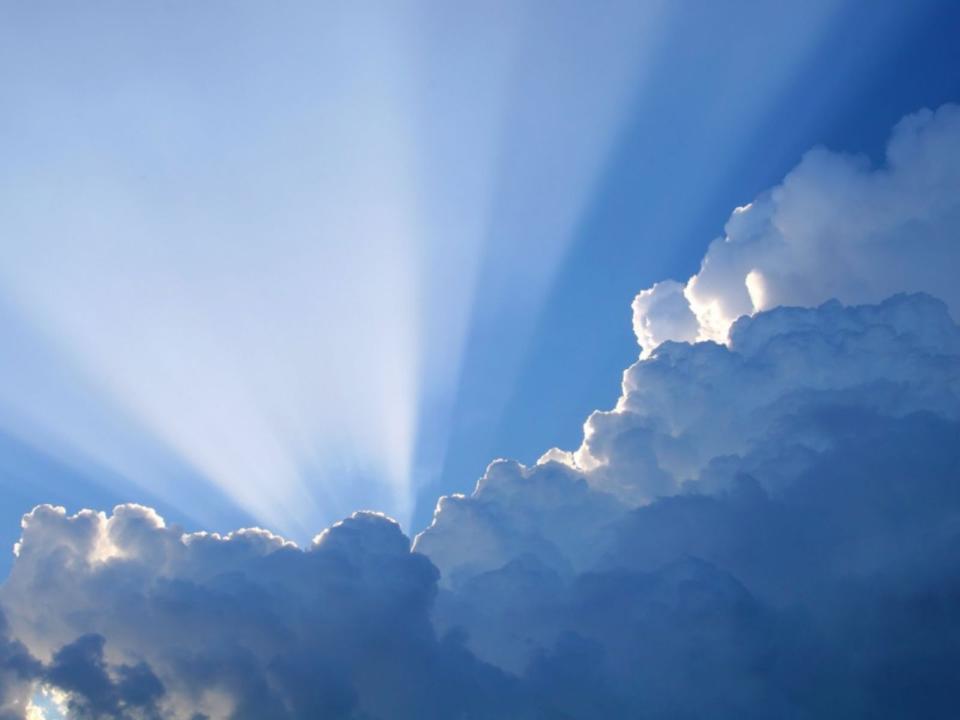 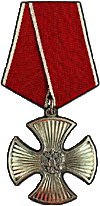 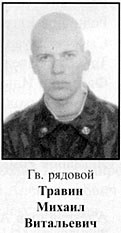 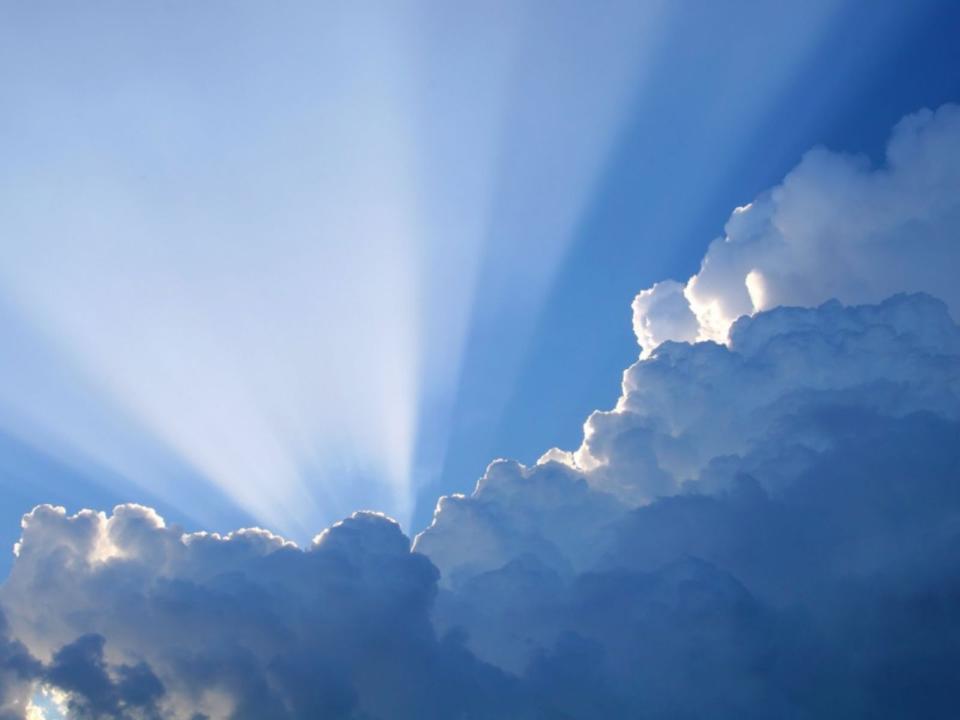 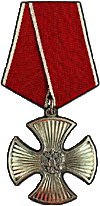 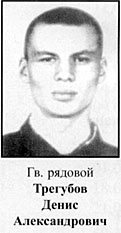 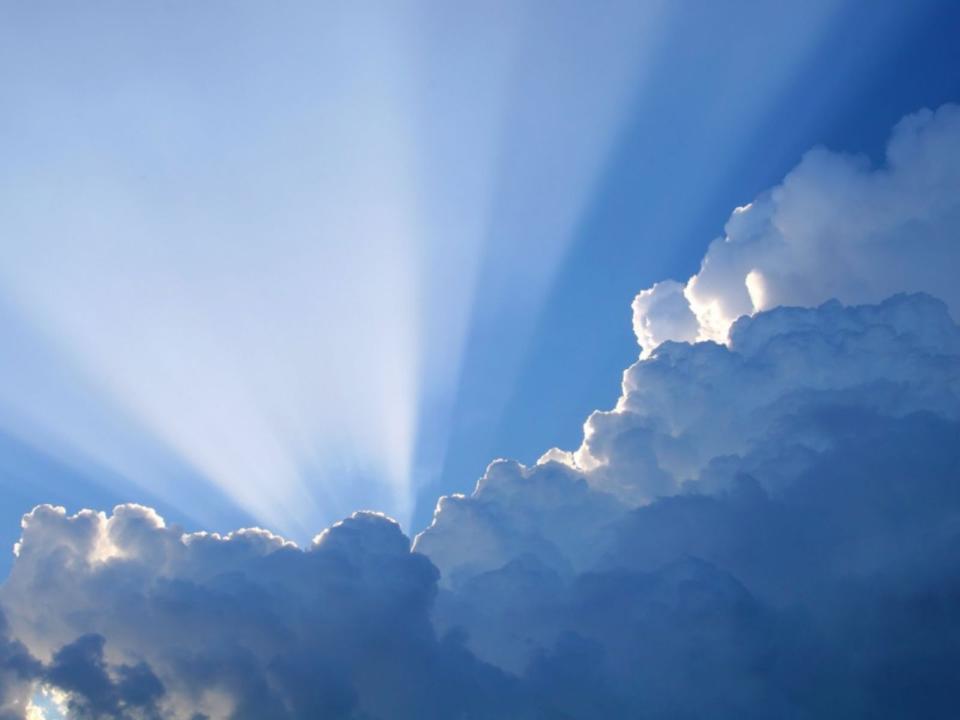 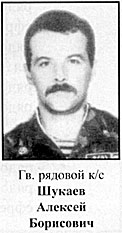 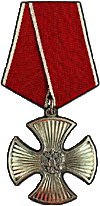 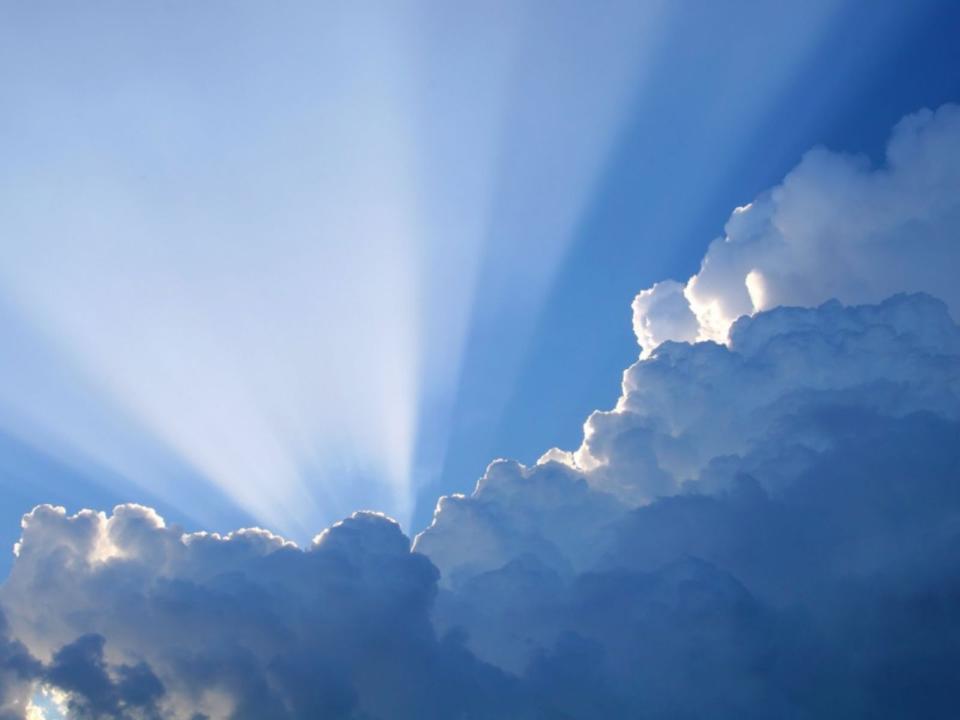 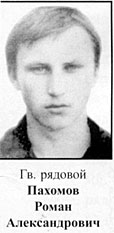 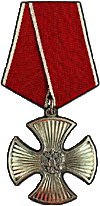 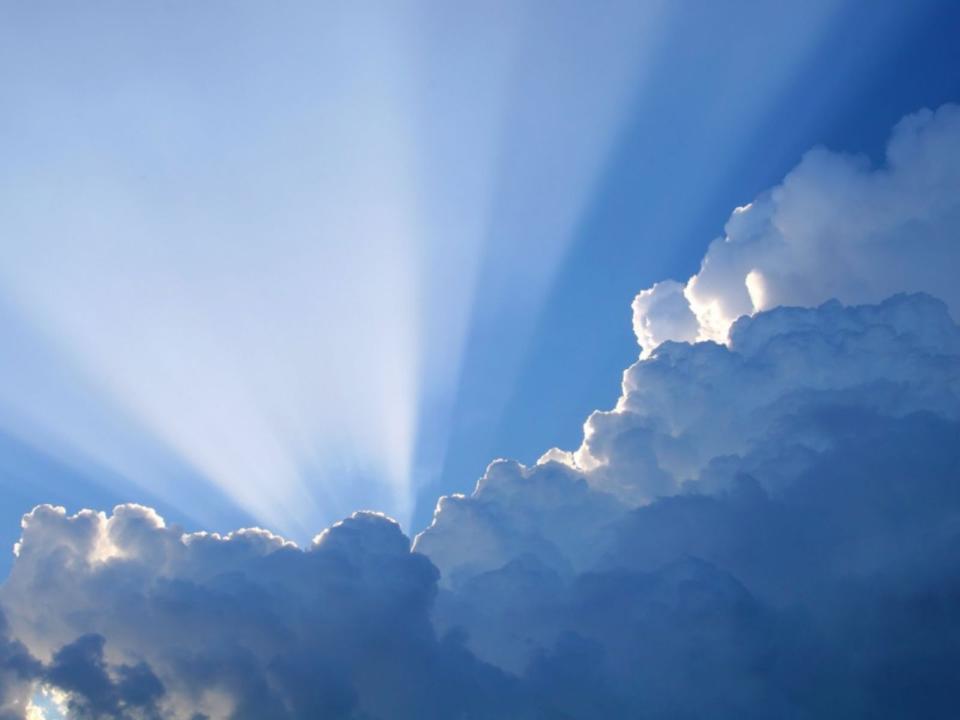 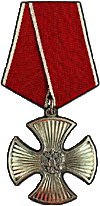 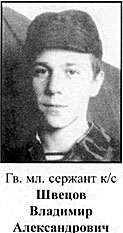 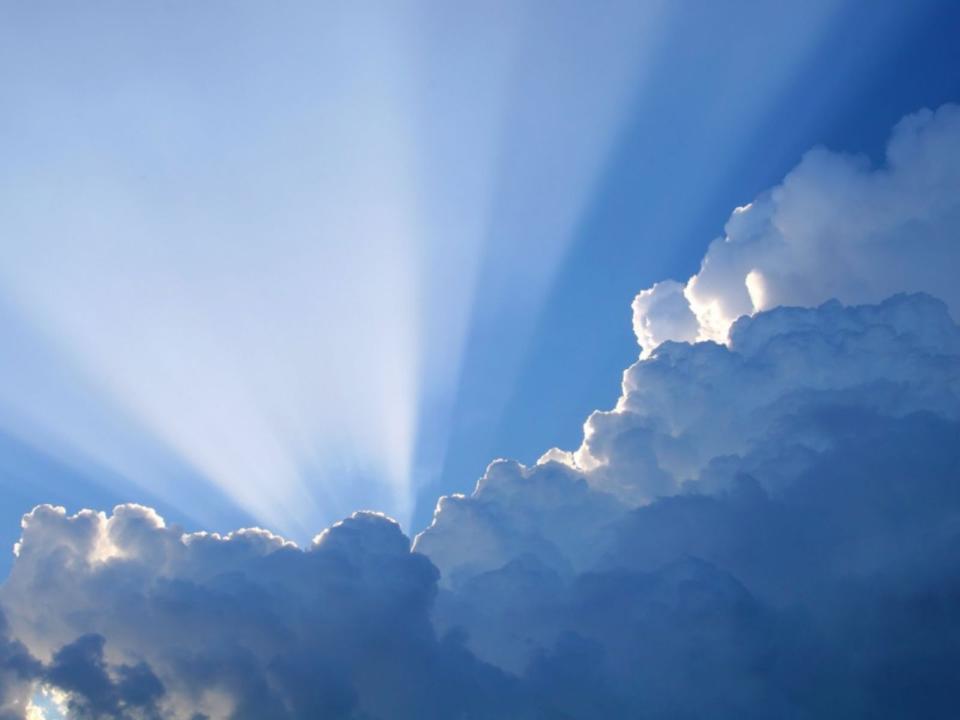 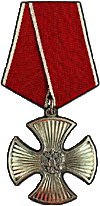 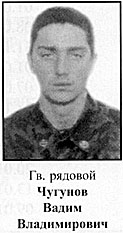 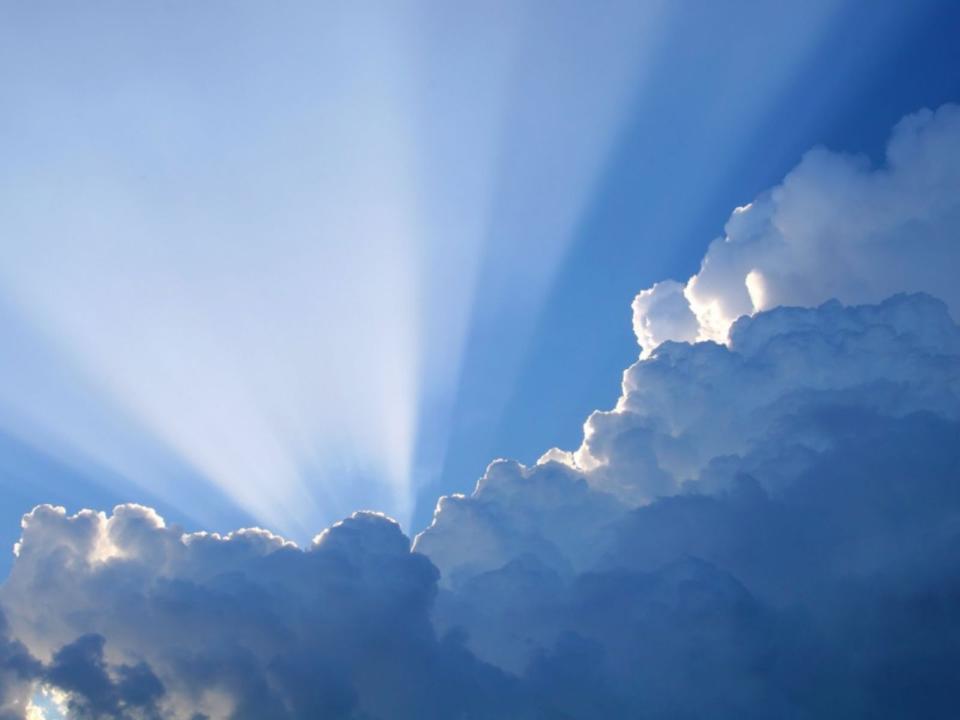 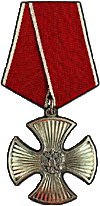 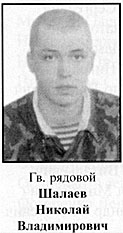 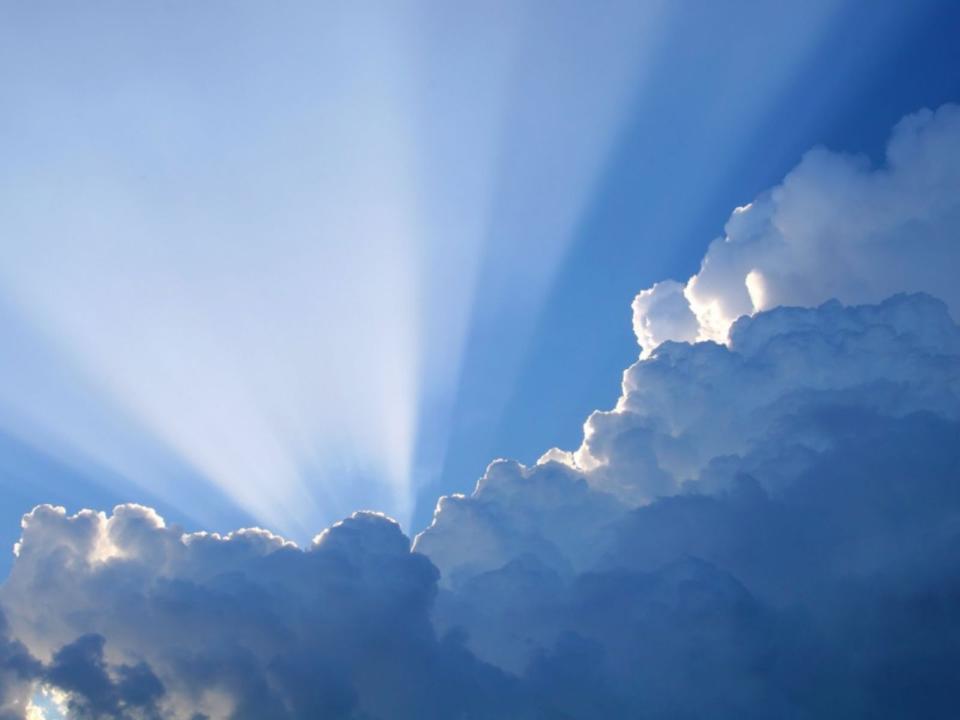 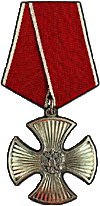 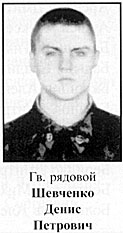 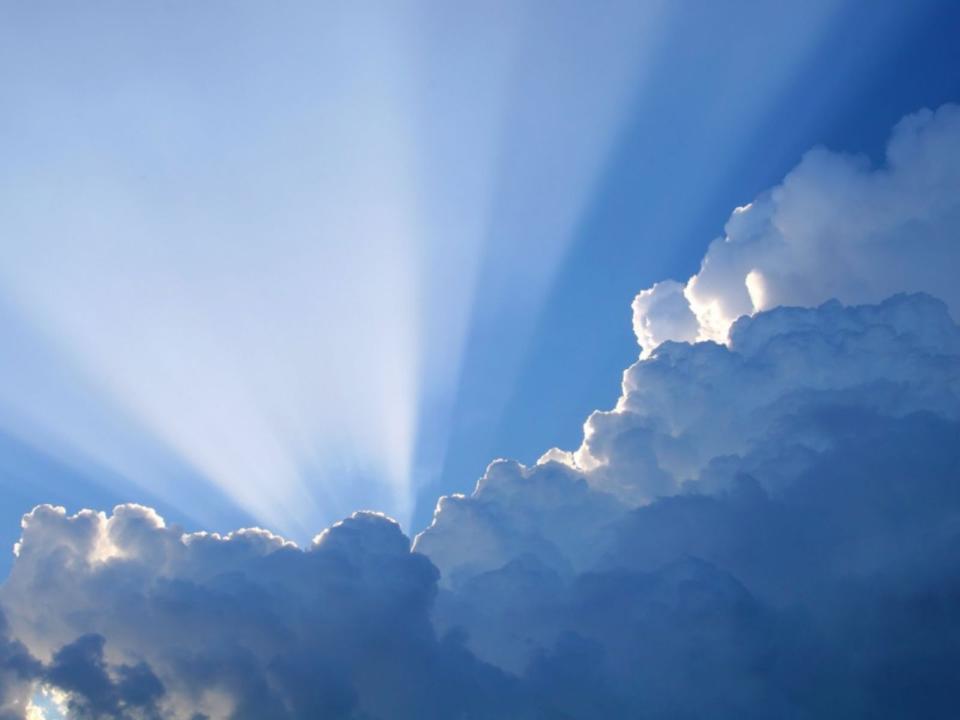 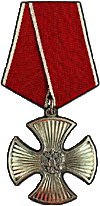 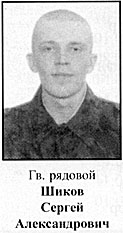 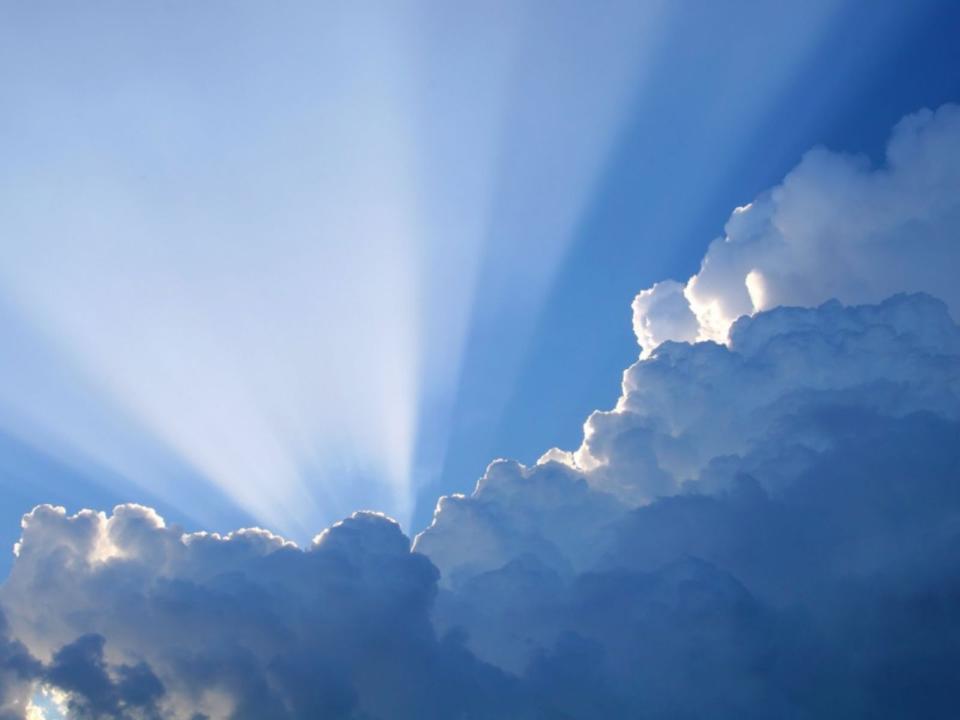 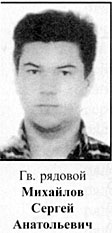 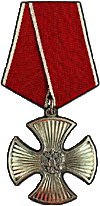 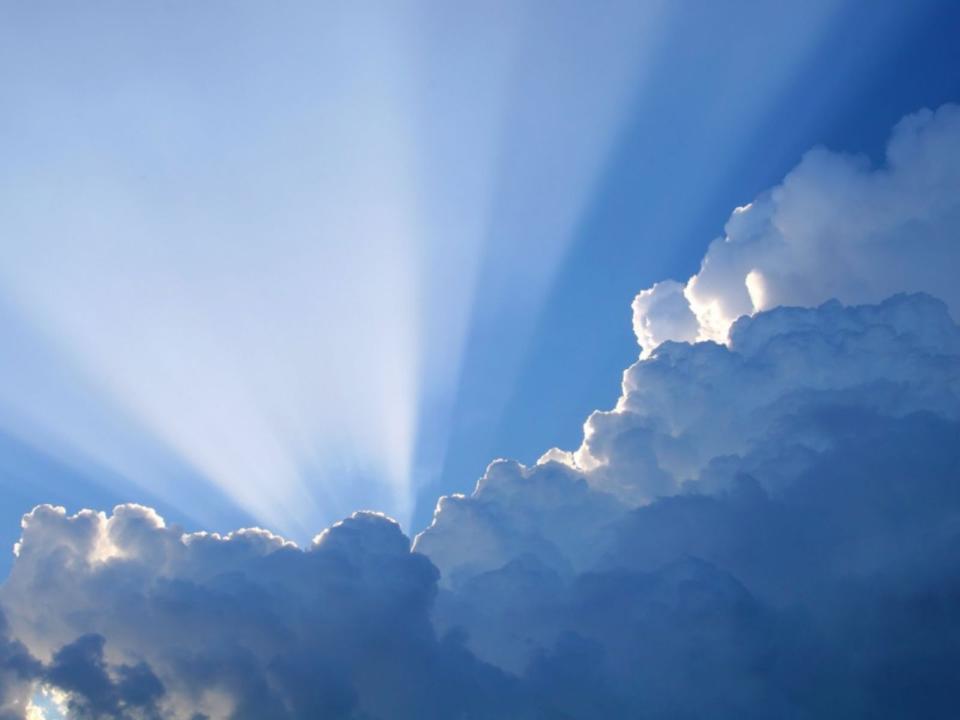 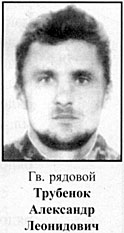 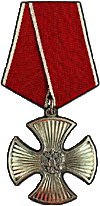 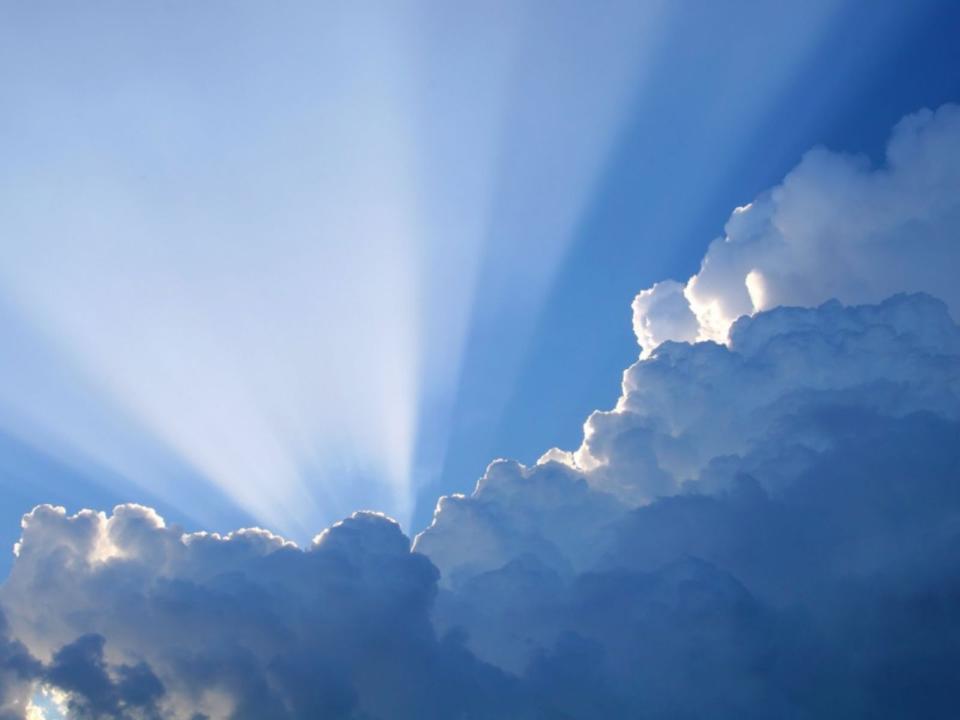 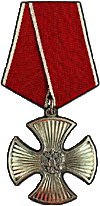 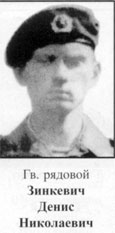 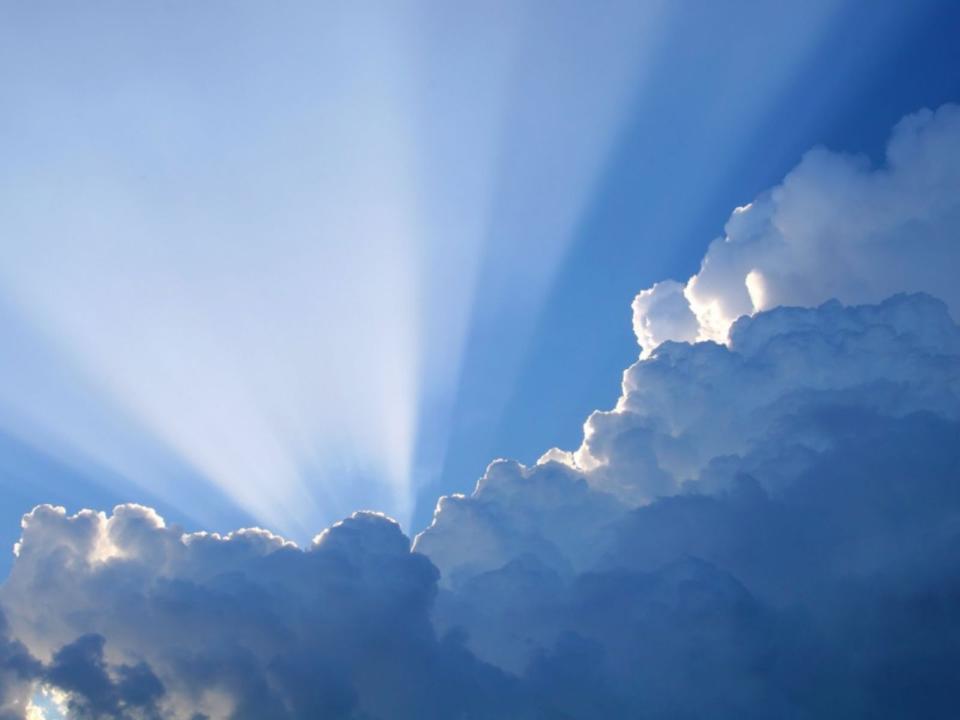 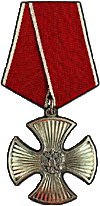 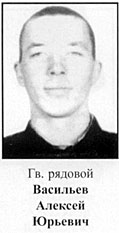 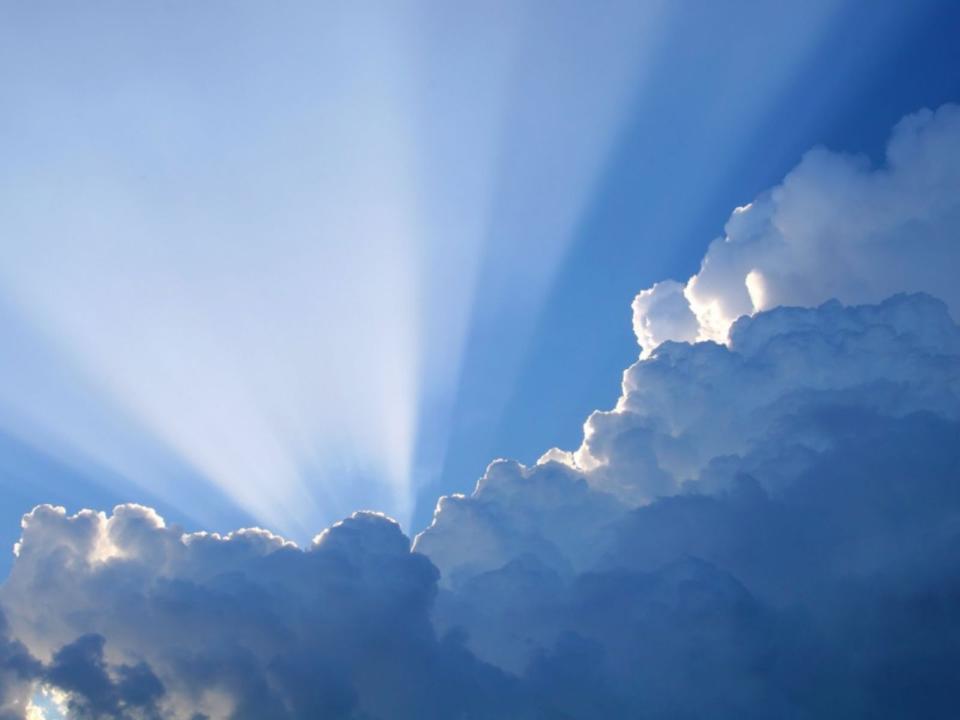 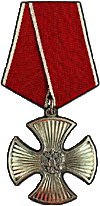 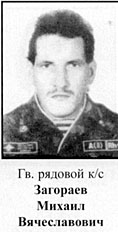 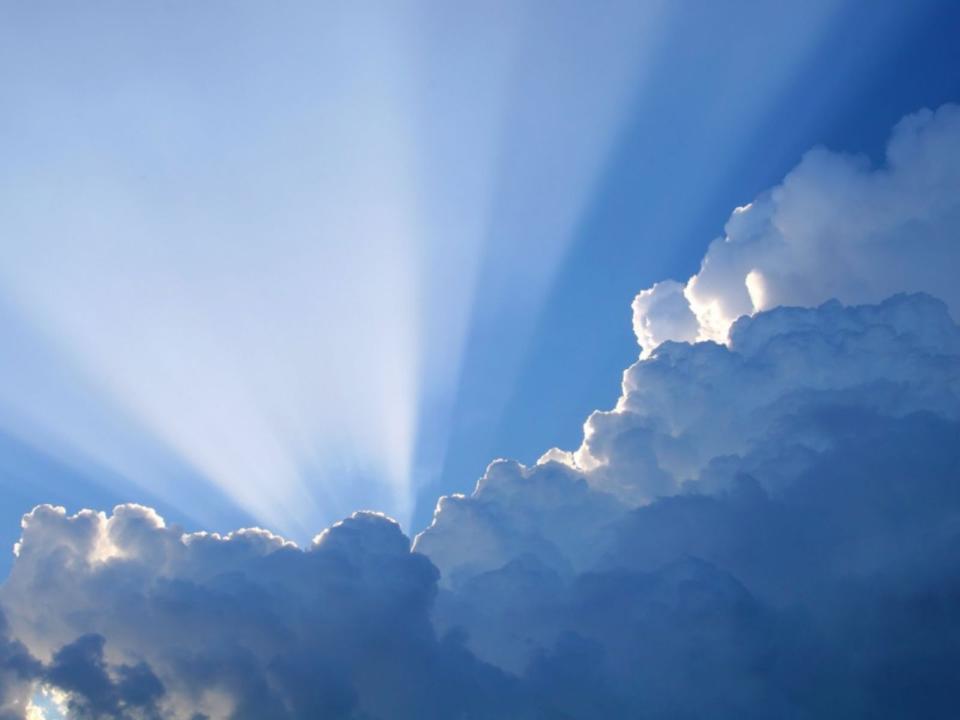 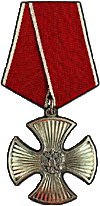 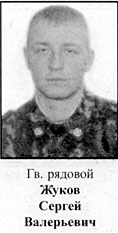 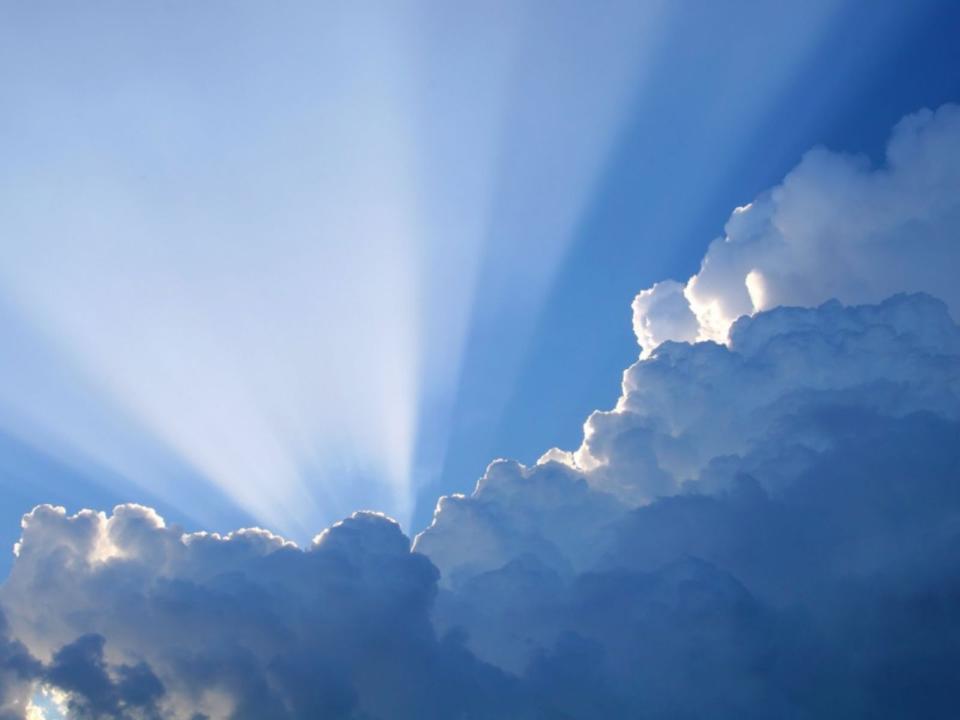 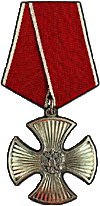 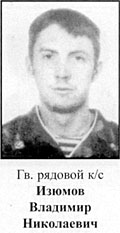 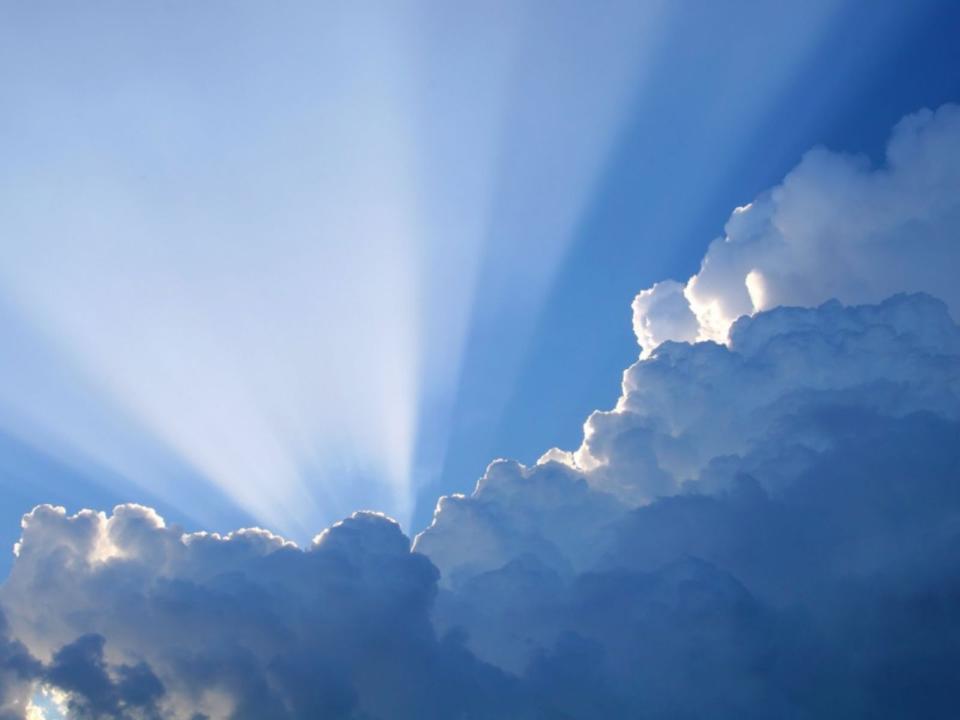 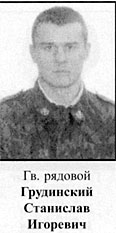 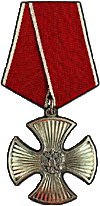 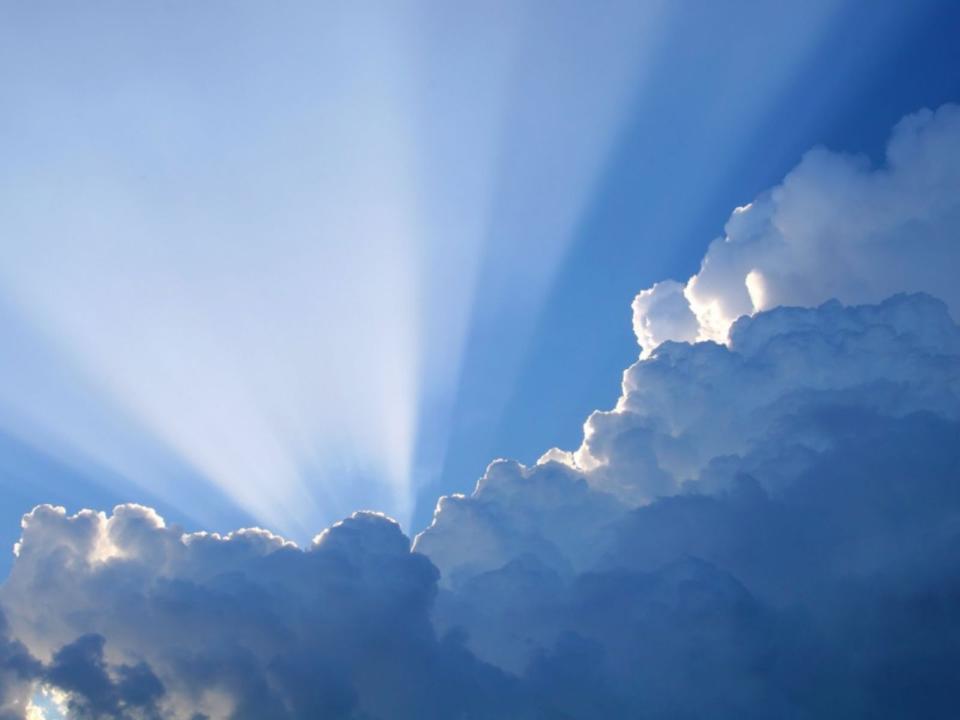 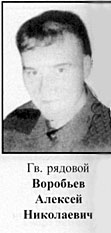 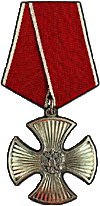 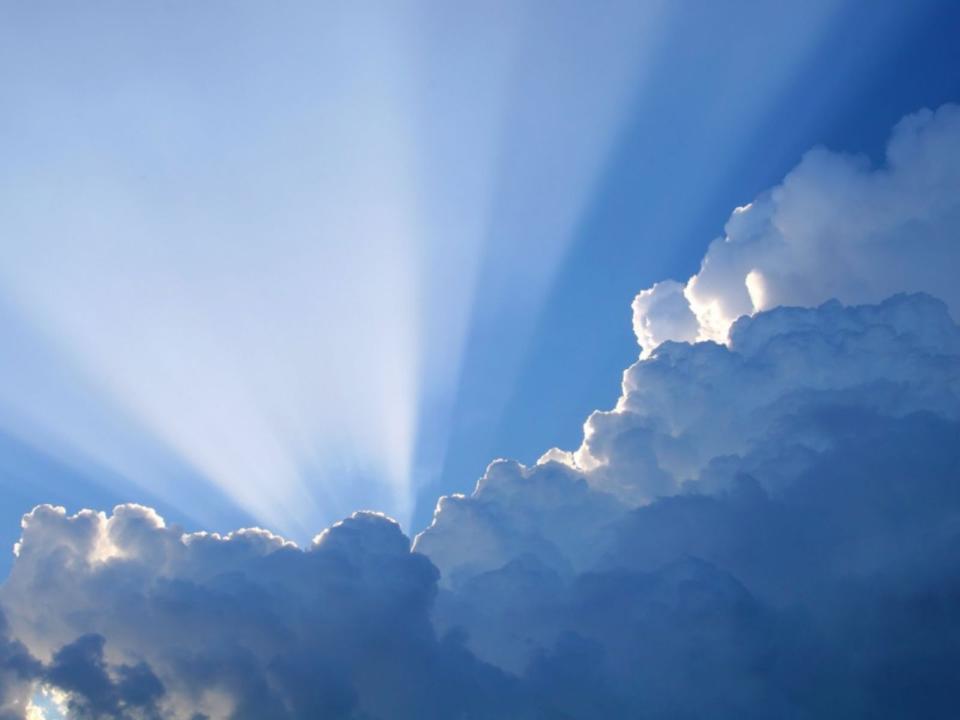 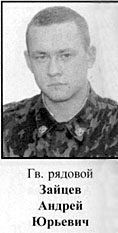 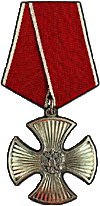 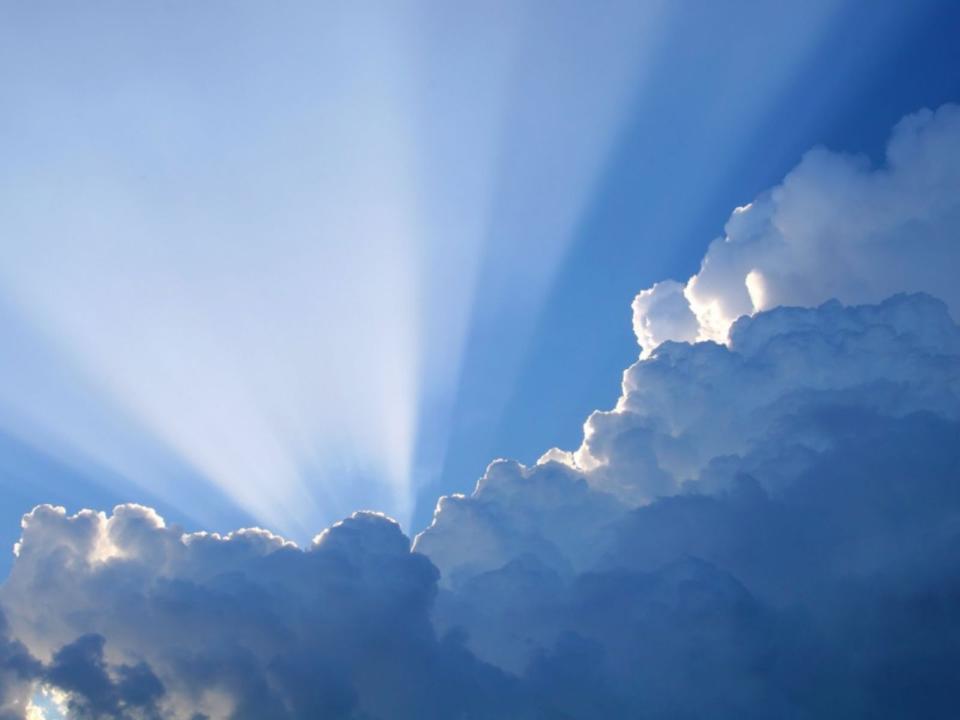 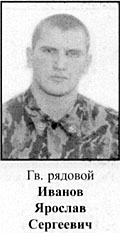 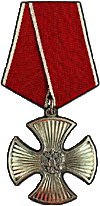 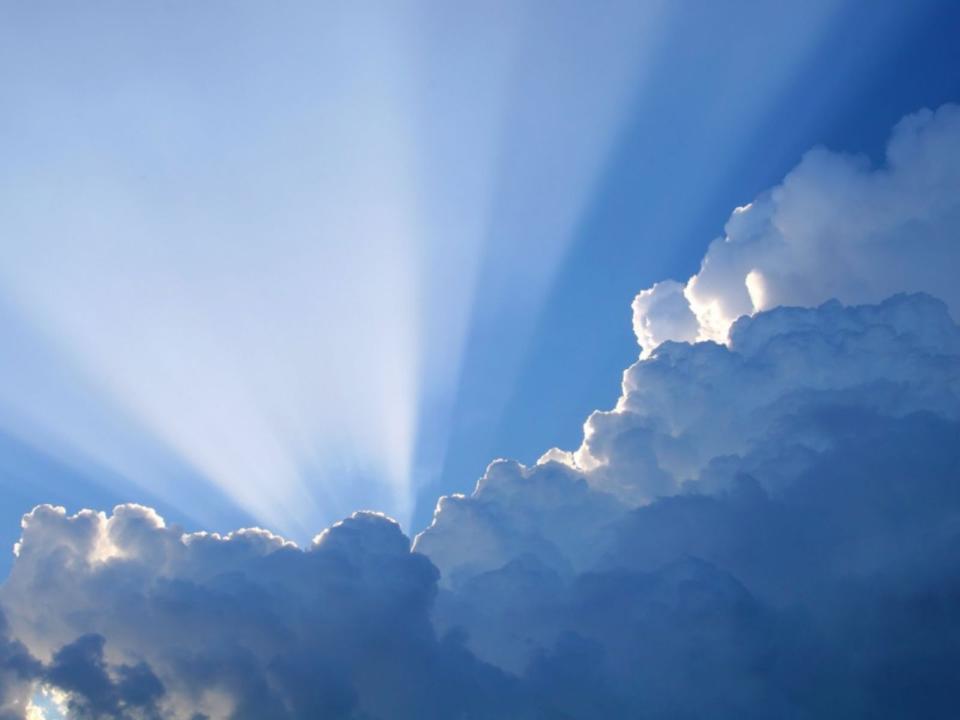 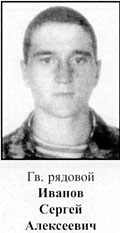 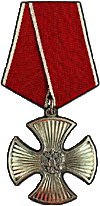 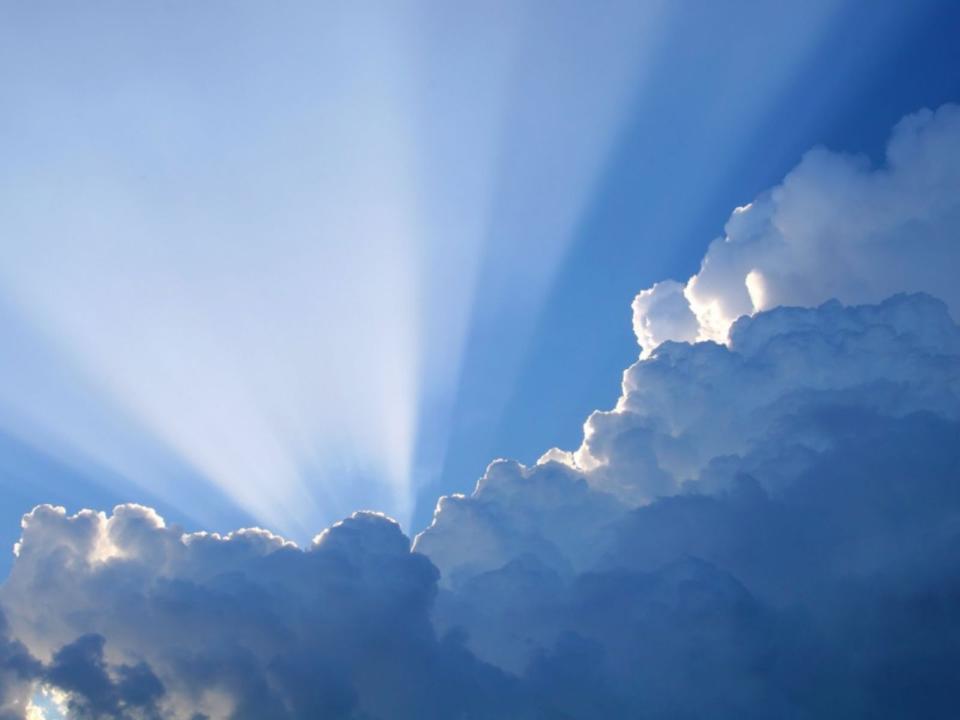 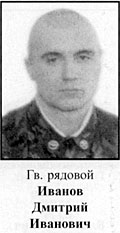 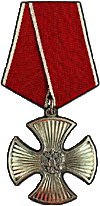 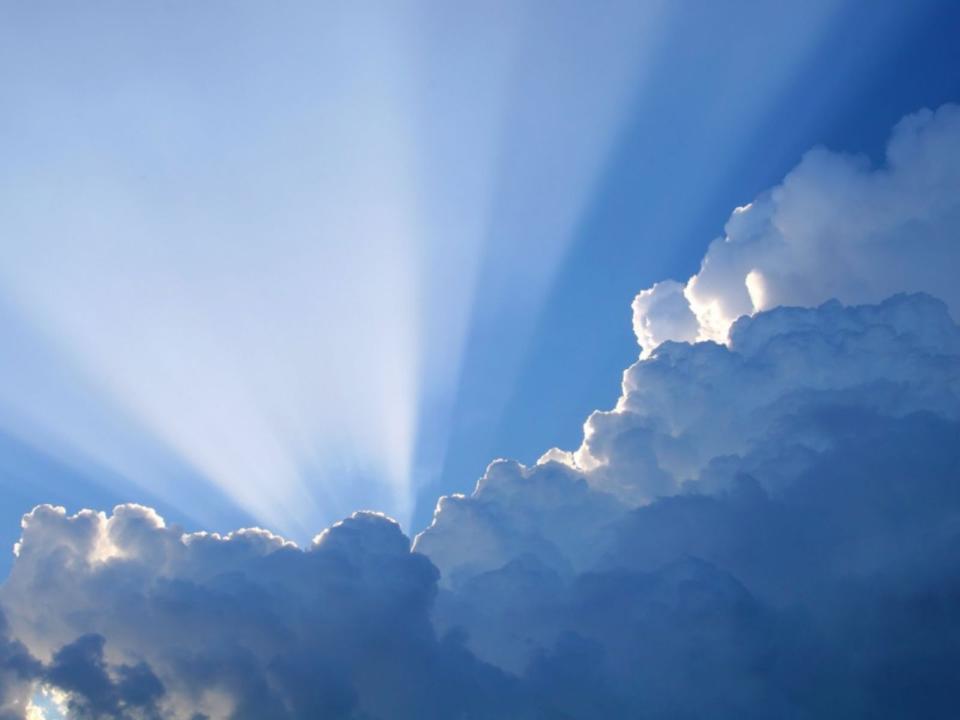 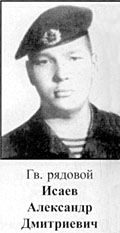 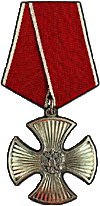 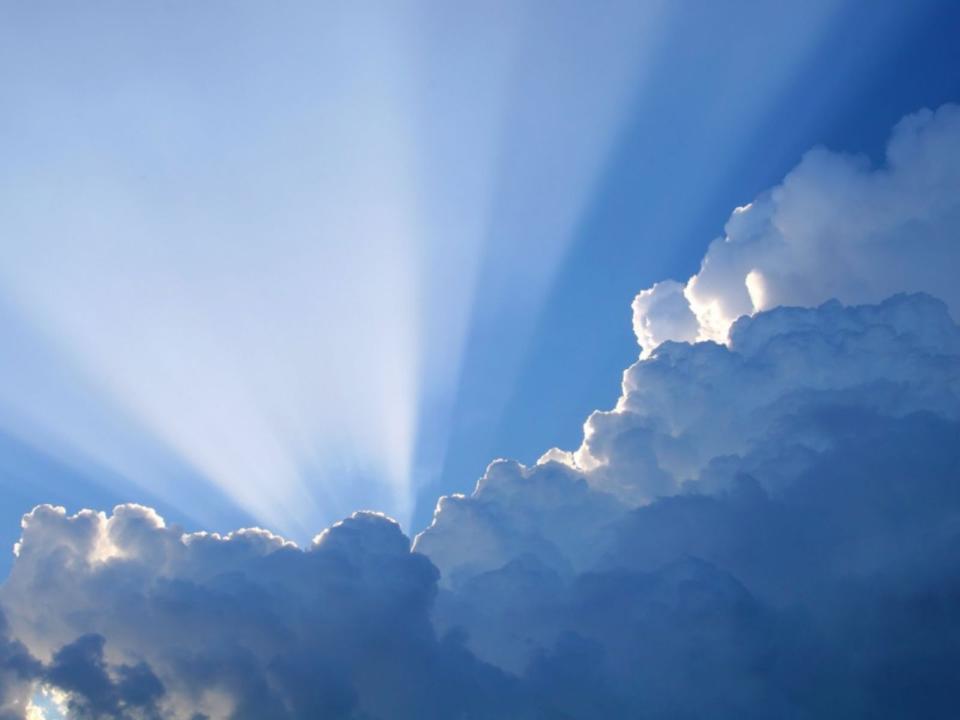 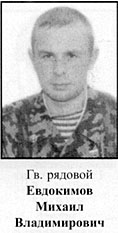 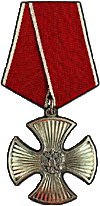 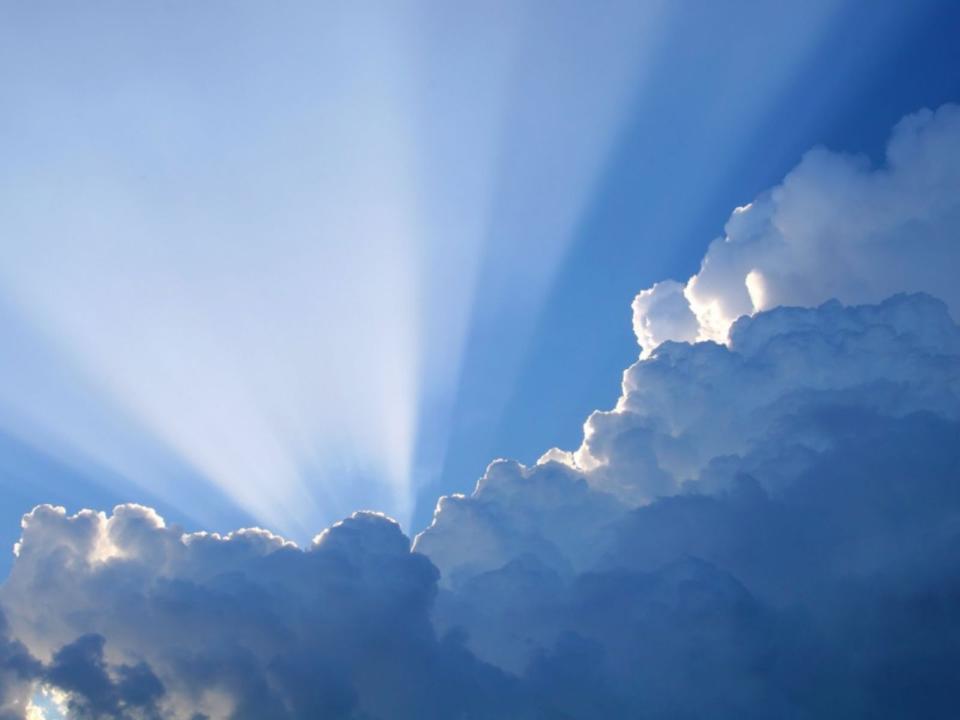 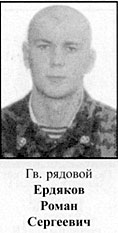 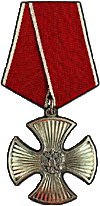 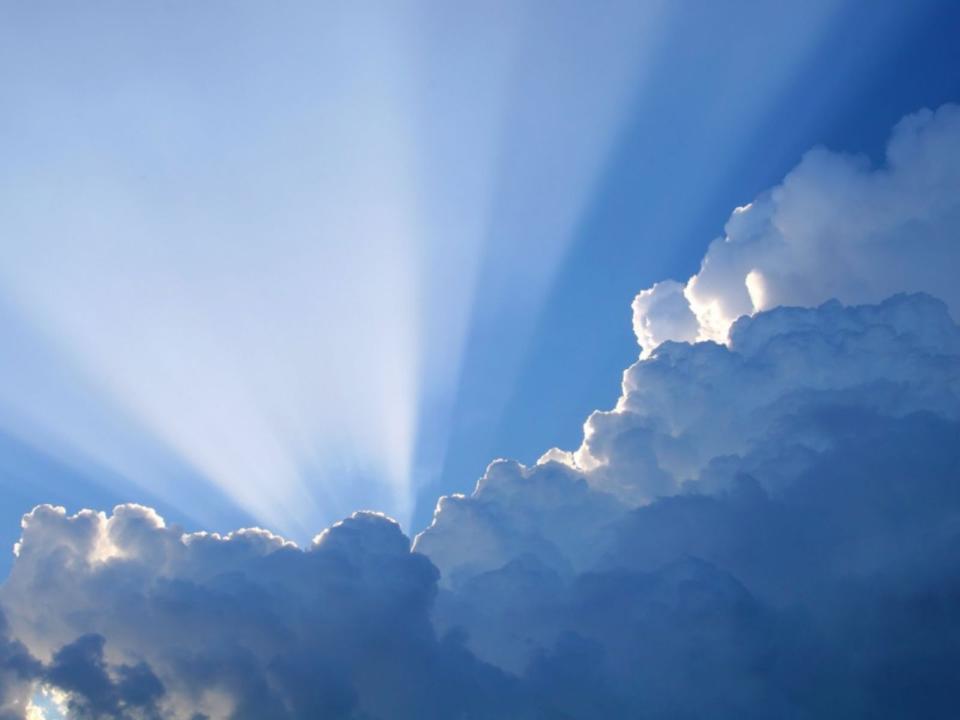 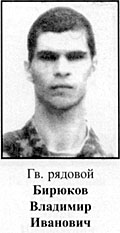 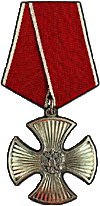 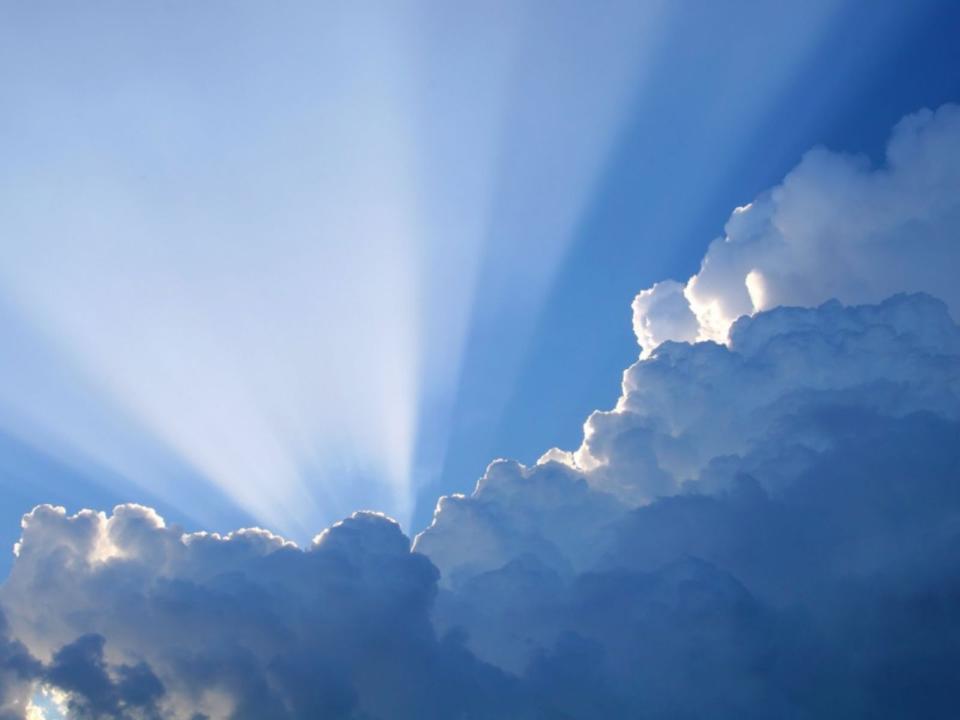 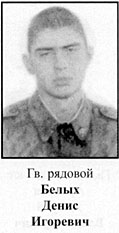 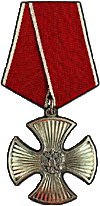 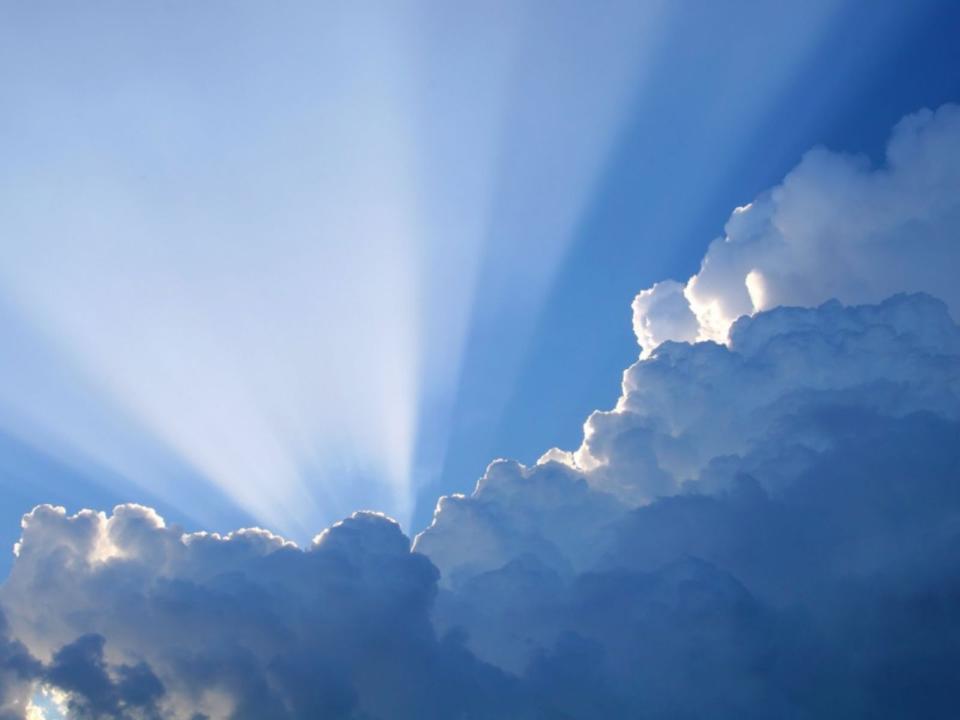 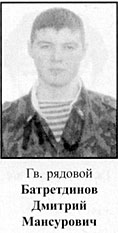 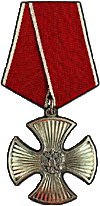 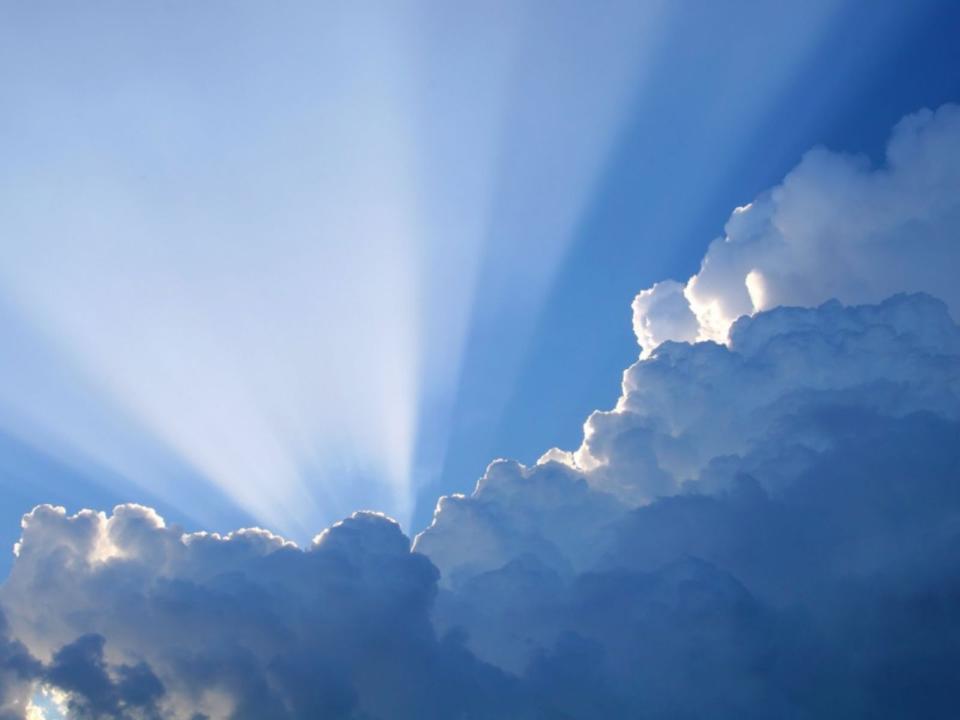 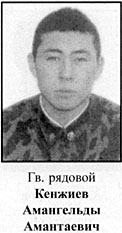 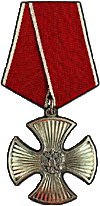 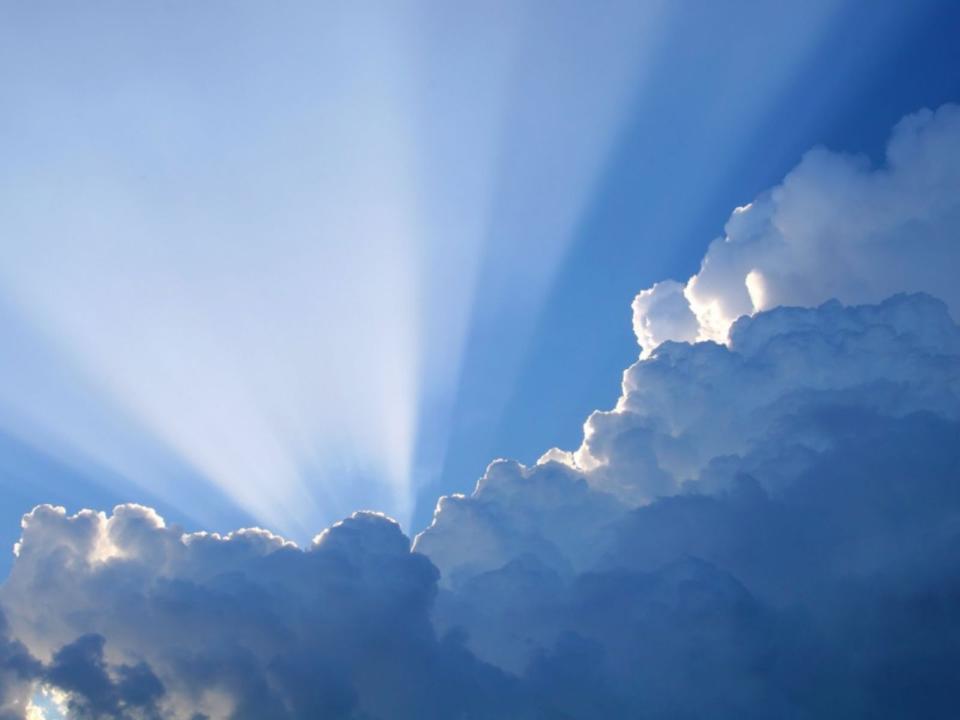 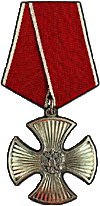 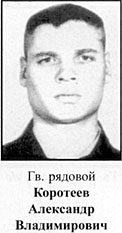 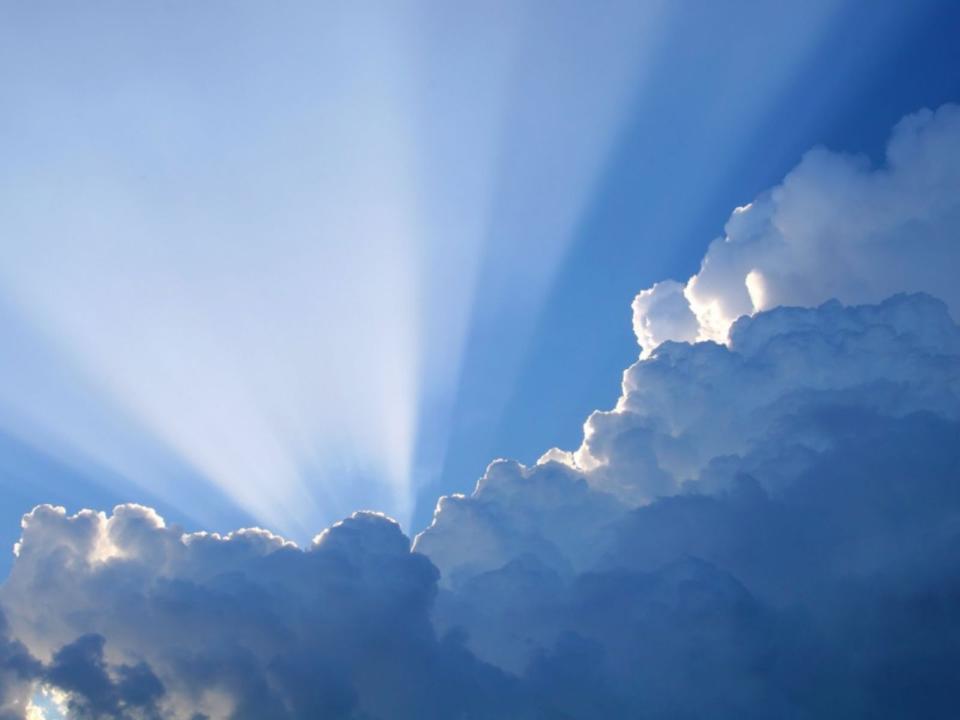 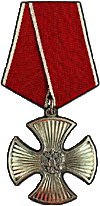 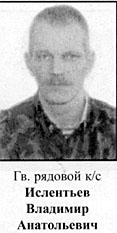 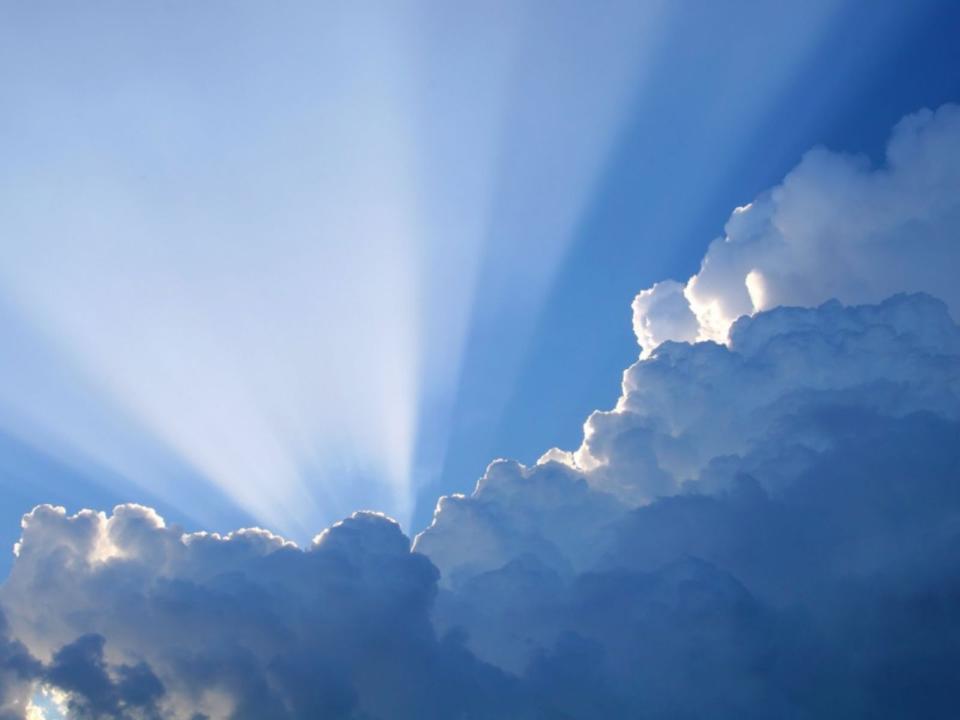 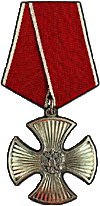 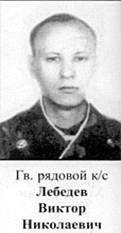 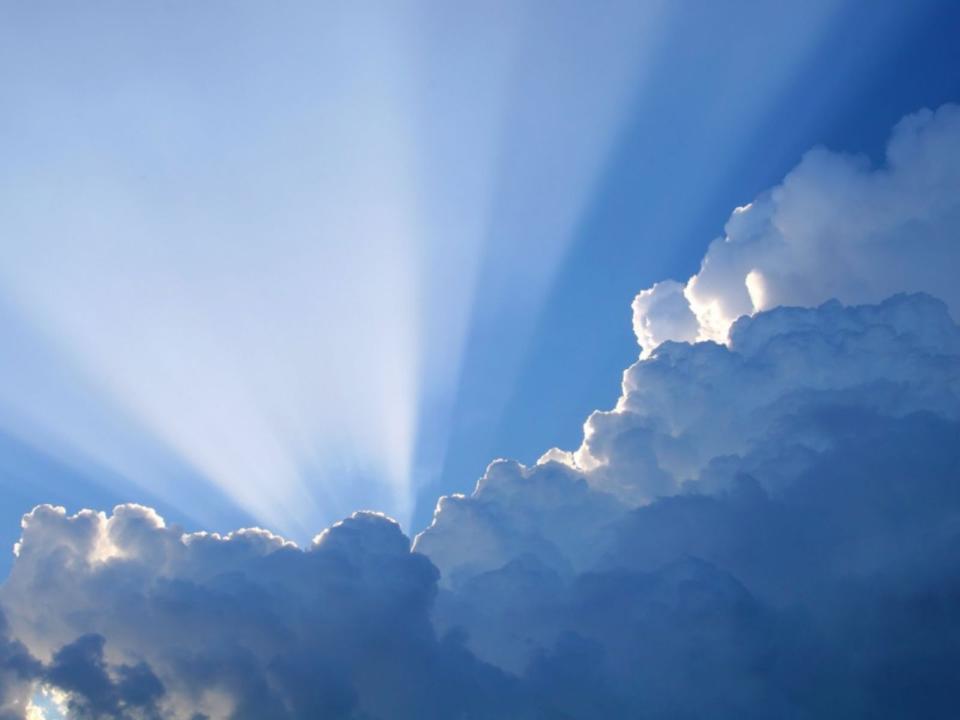 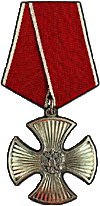 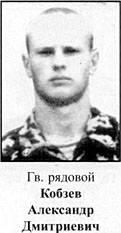 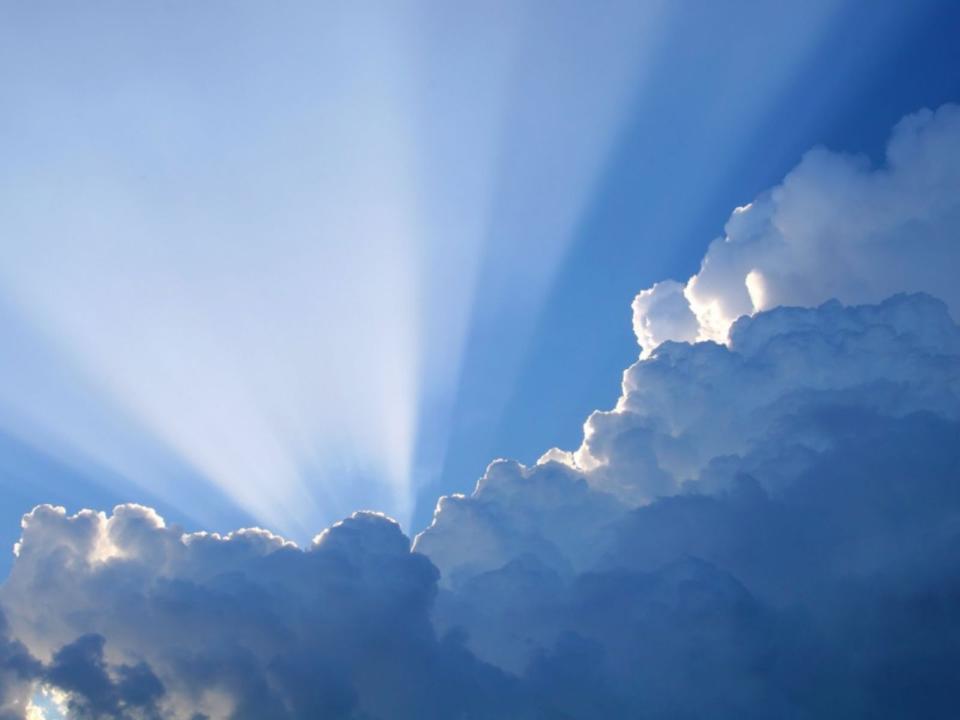 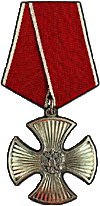 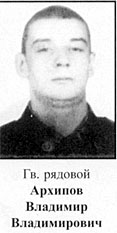 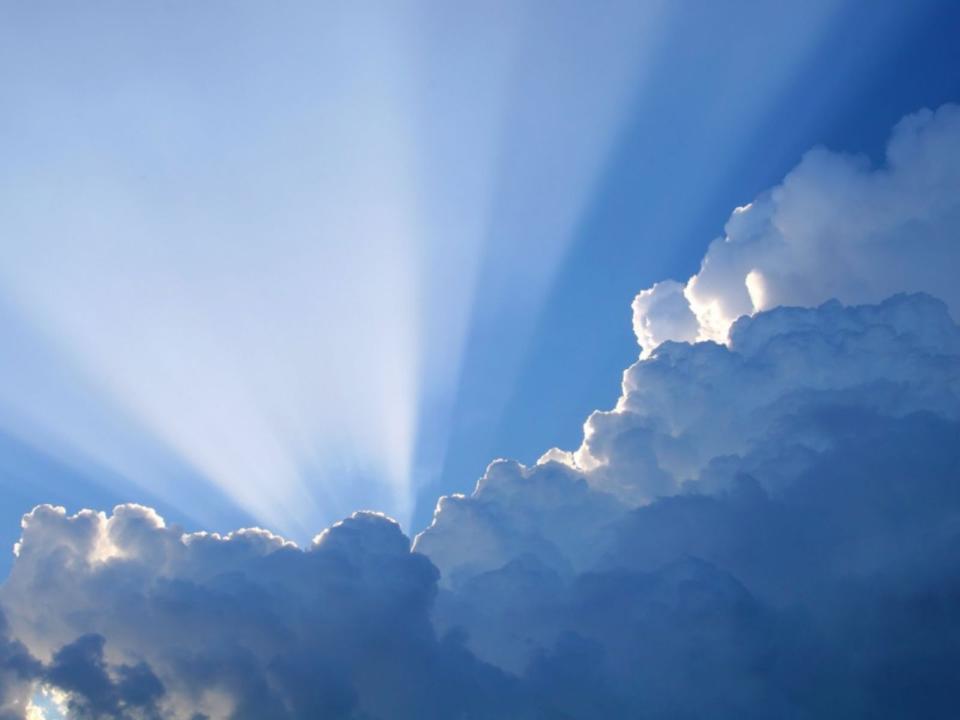 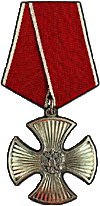 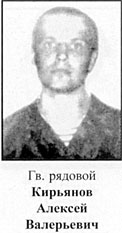 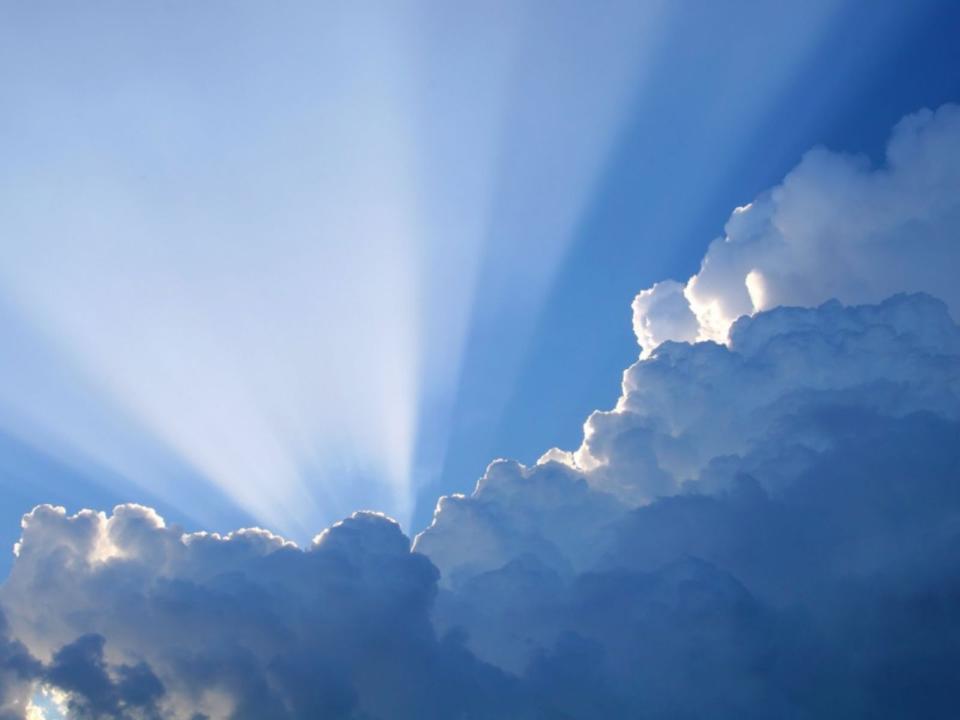 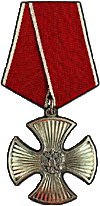 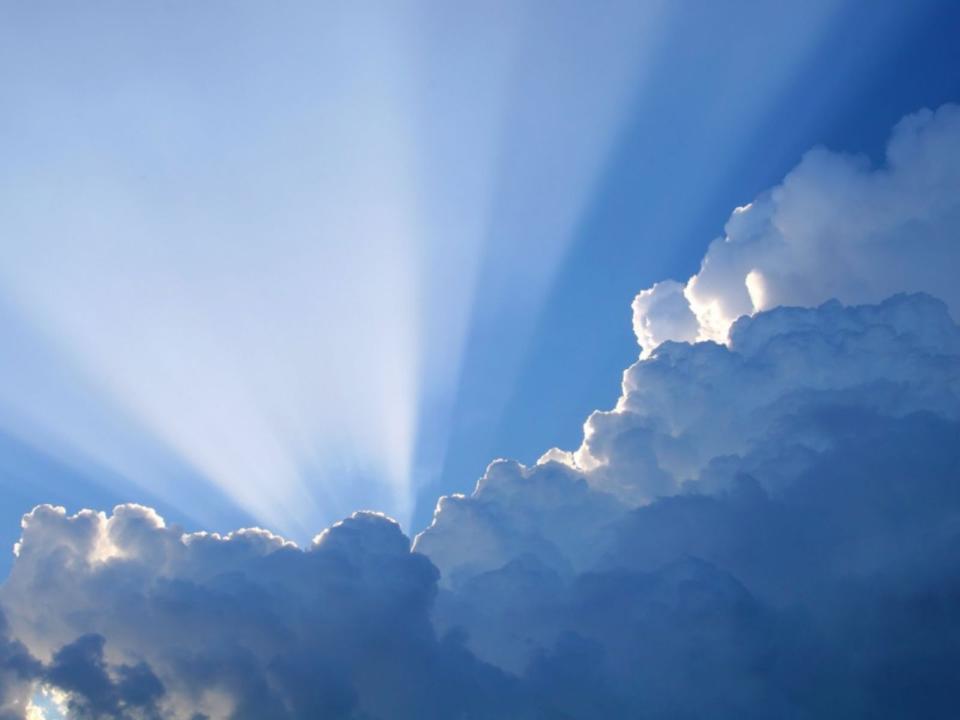 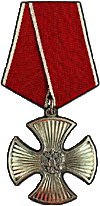 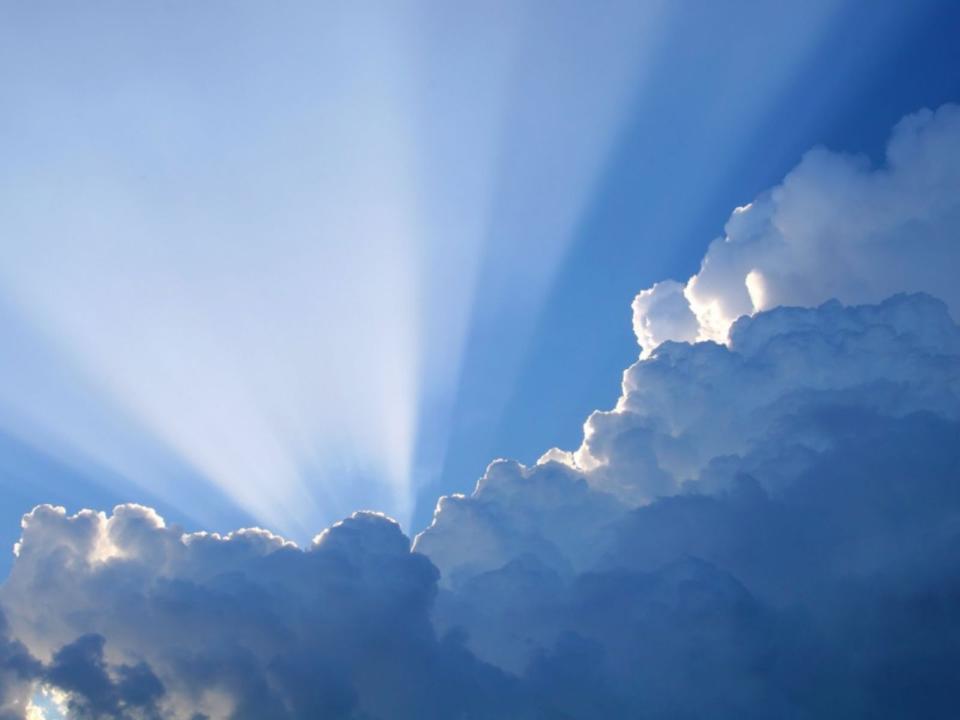 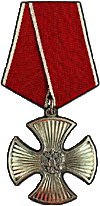 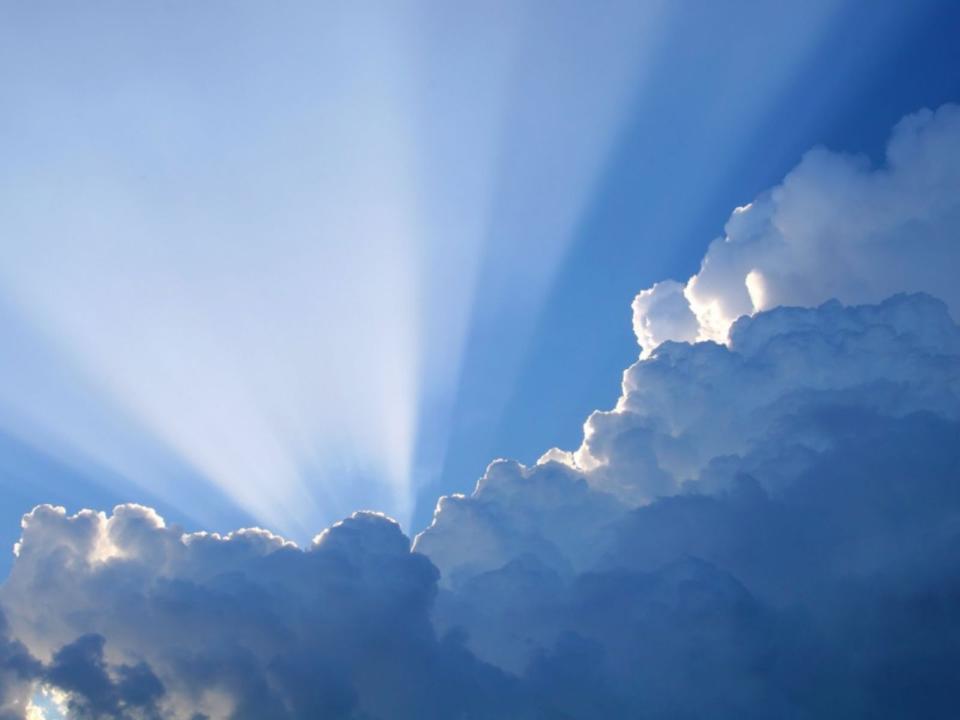 В живых 
остались 
только 
6 бойцов
1 МАРТА – ДЕНЬ ПАМЯТИ6  роты 104 парашютно-десантного полка 76  гвардейской  воздушно-десантной дивизии
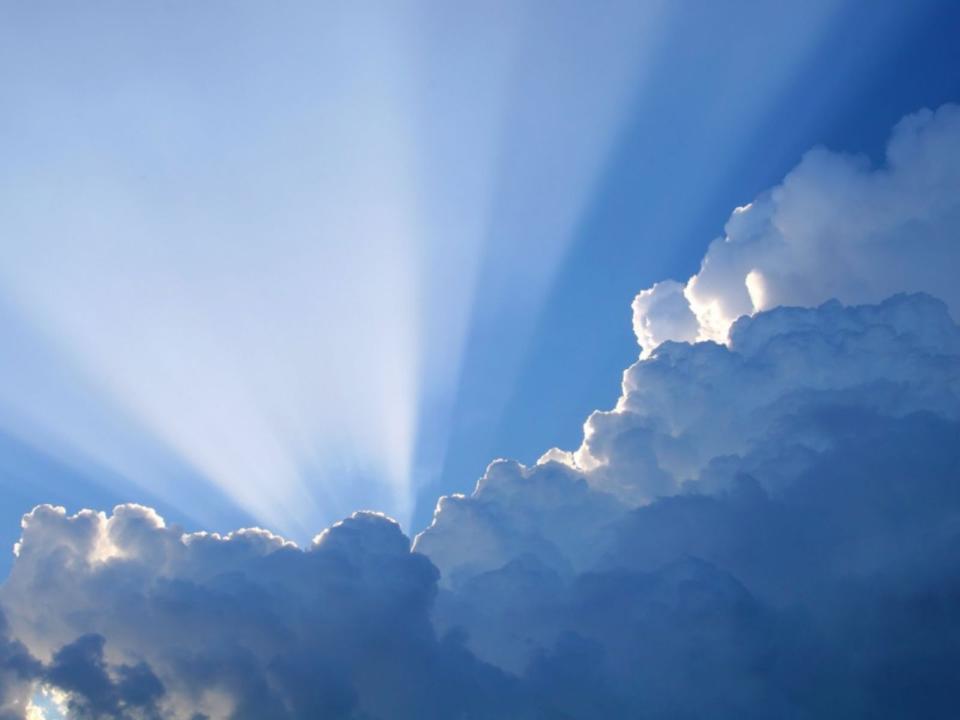 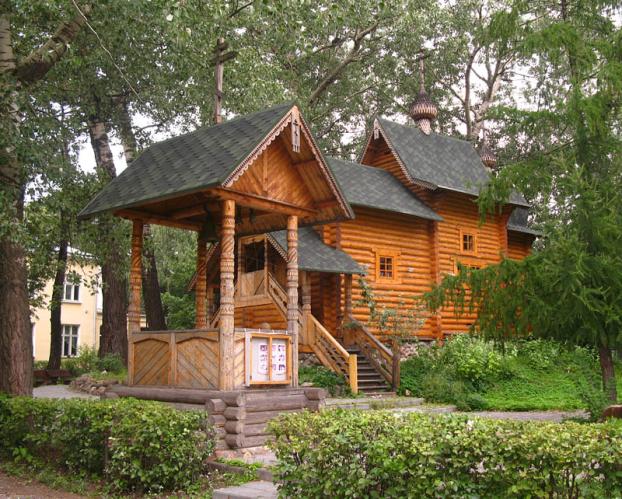 В 2001 году на территории Первого Московского кадетского корпуса воздвигнут Храм-часовня Святого Благоверного великого князя Дмитрия Донского  в честь всех воинов России за Отечество жизнь положивших
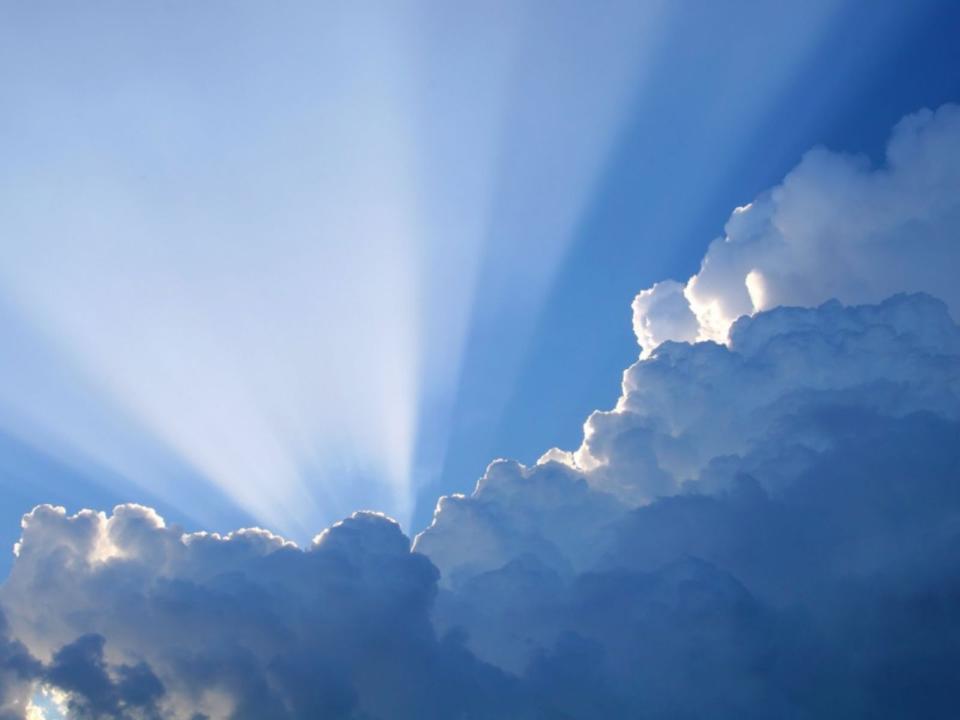 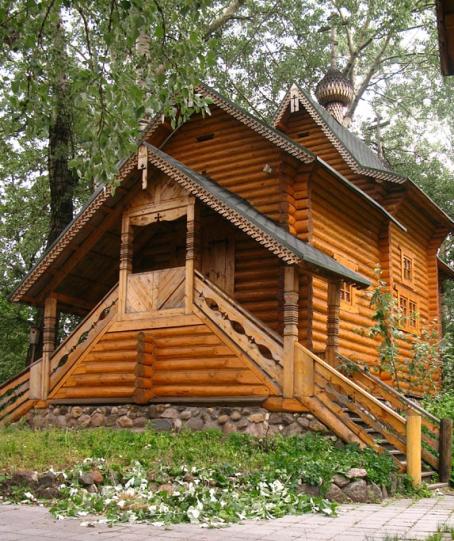 Автором идеи и организатором исполнения храма как мемориального памятника бойцам 6 роты Псковской дивизии ВДВ и всем воинам России, жизнь за Отечество положившим, стал член попечительского совета Первого  Московского кадетского корпуса 
Валерий Алексеевич Симонов
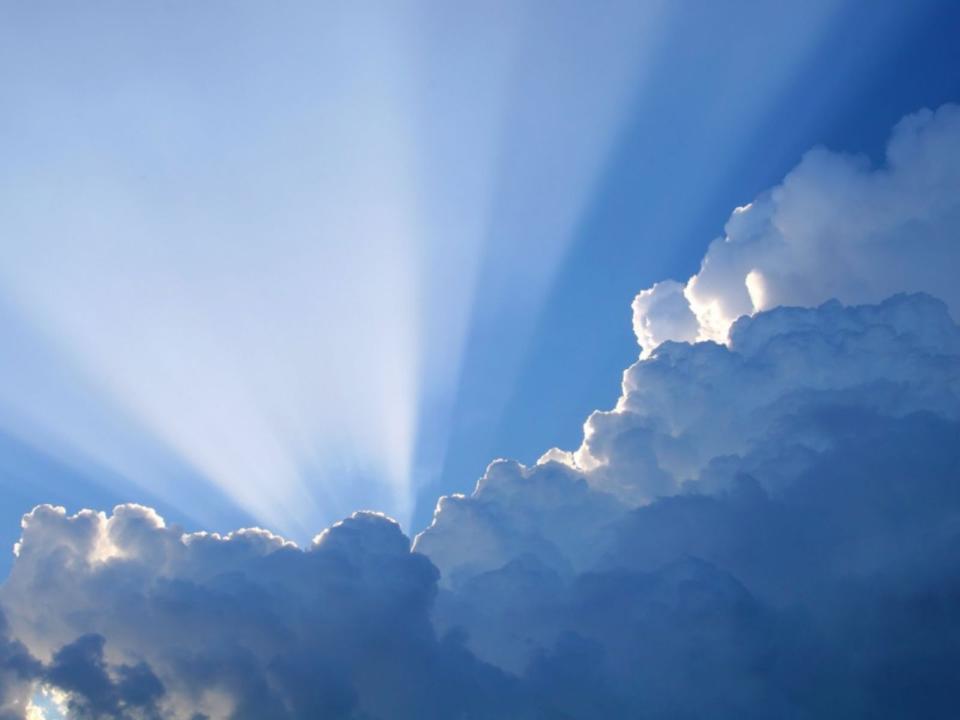 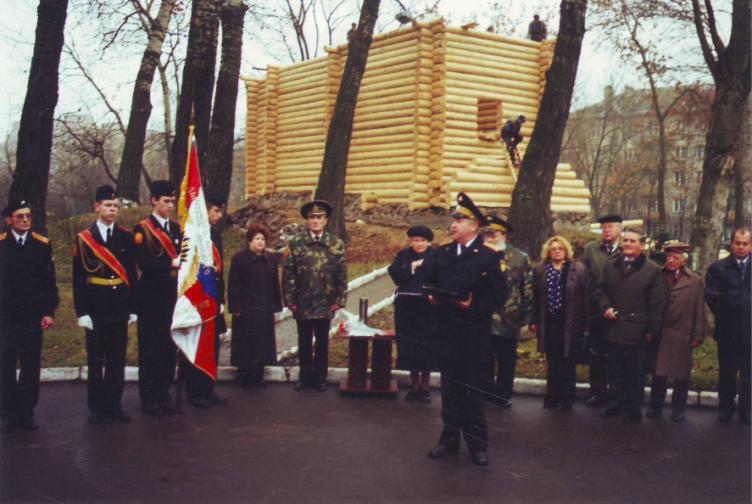 Концепция проекта  Храма-часовни принадлежит директору Корпуса 
Владимиру Владимировичу Кирсанову и архитектору Сергею Павловичу Фомину
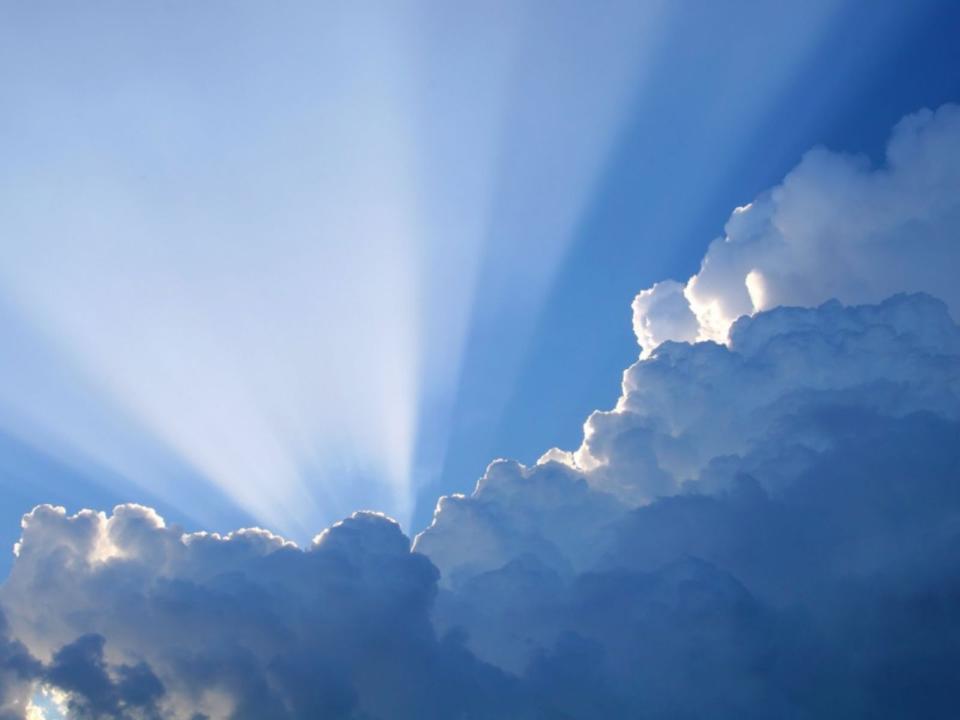 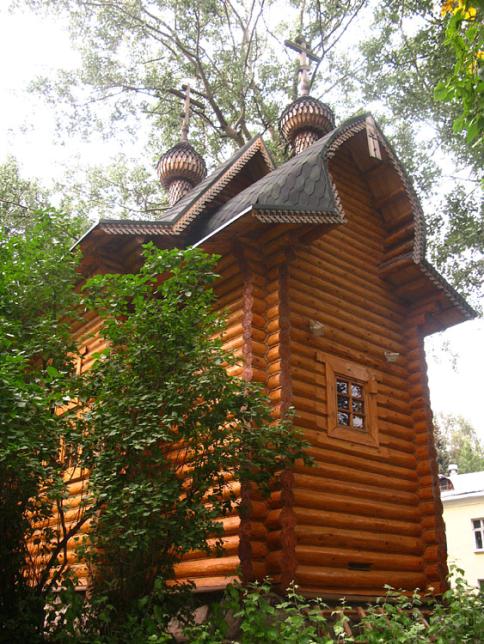 Архитектурный проект храма созвучен с памятниками деревянного зодчества. Храм–часовня  представляет собой деревянную клетскую, рубленную "в обло" (с остатком) церквушку, на каменном цоколе, с одной главой, покрытой лемехом, на круглом барабане, с двухскатной тесовой кровлей и с нарядным крыльцом с западной стороны.
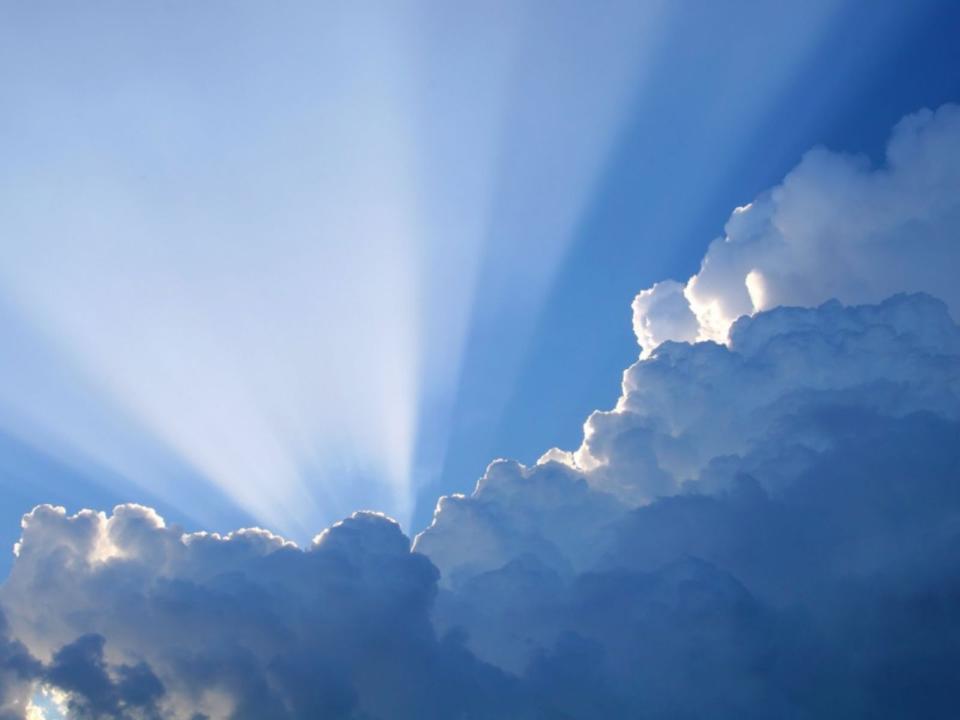 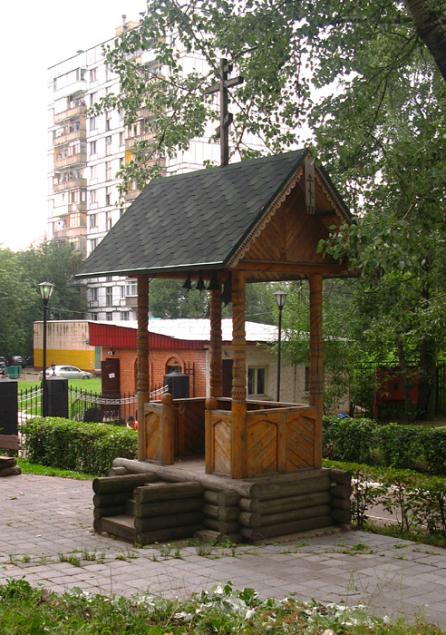 Рядом с часовней расположена отдельно стоящая звонница на деревянных столбах.
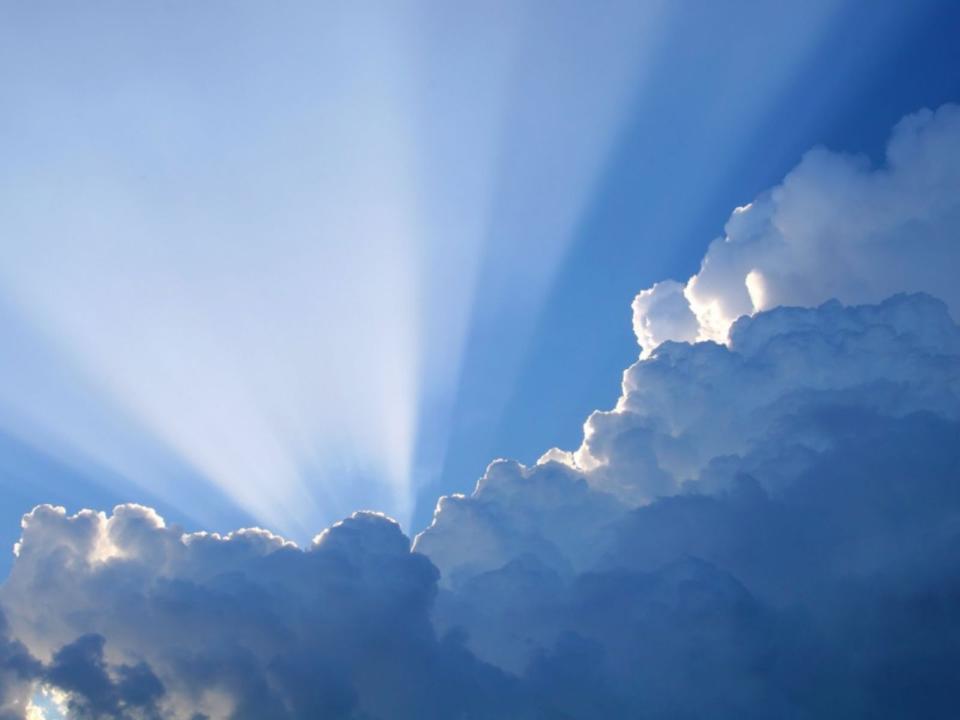 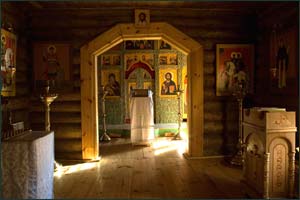 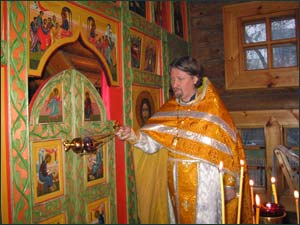 Внутри храма устроен трехъярусный иконостас, 
украшенный резьбой по дереву.
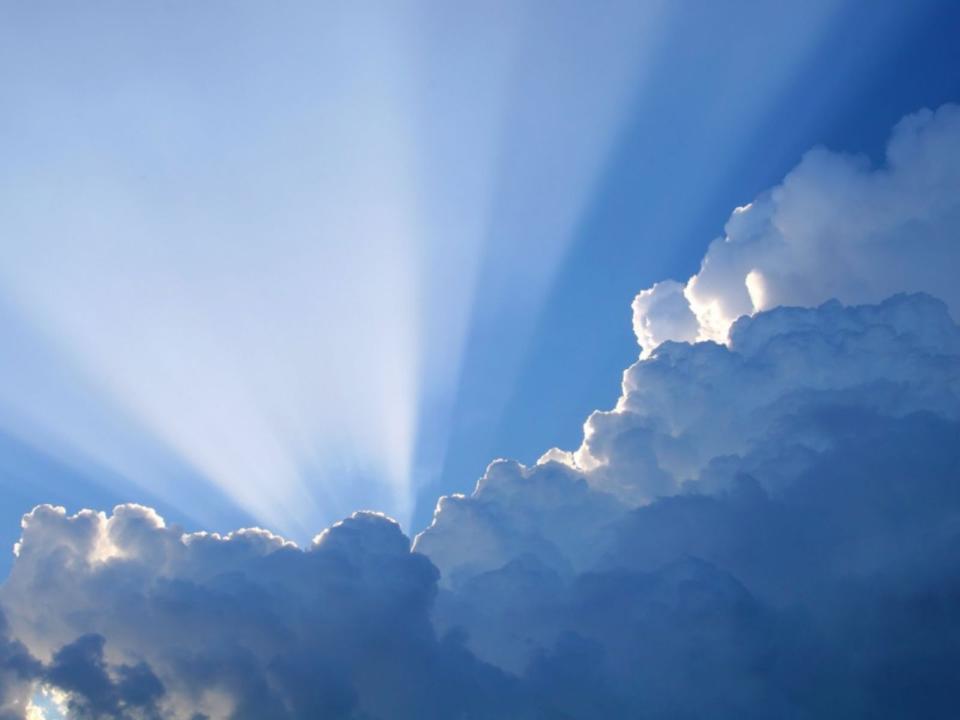 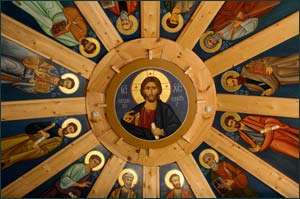 Росписи Храма-часовни и вся иконопись выполнены в мастерской "Канон" под руководством Александра Васильевича Ренжина. Неоценимую помощь в воплощении проекта оказал военный в отставке, предприниматель Алексей Вениаминович Шулепов, ставший генеральным спонсором проекта.
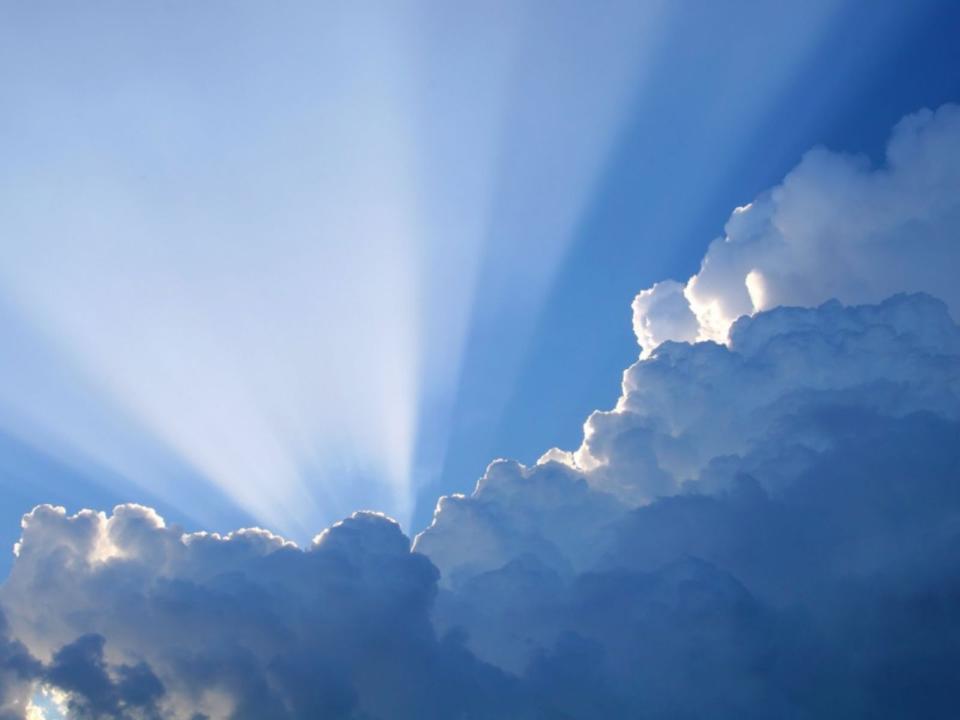 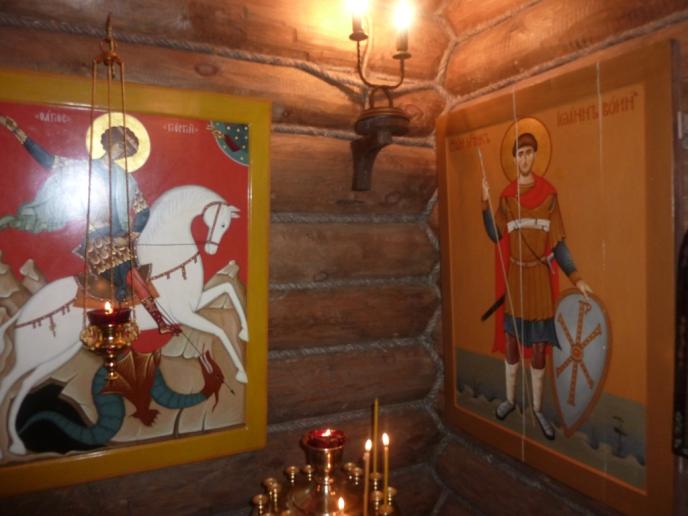 Большинство икон в храме – образы святых воинов: благоверного князя Александра Невского, преподобного Илии Муромца, преподобного Александра Пересвета и Андрея Осляби, мученика Иоанна воина
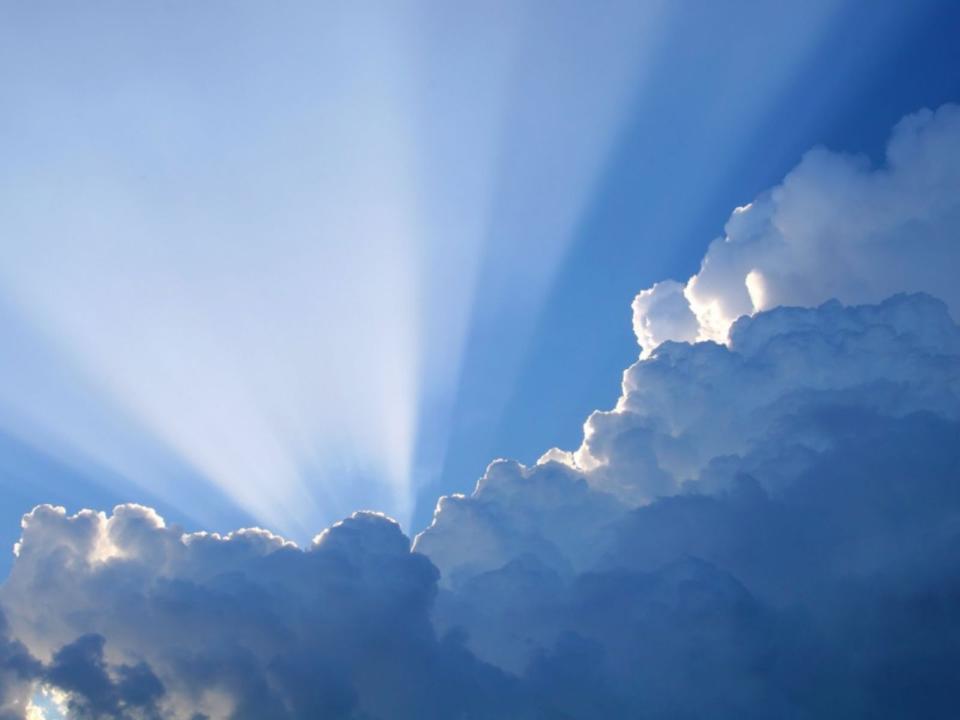 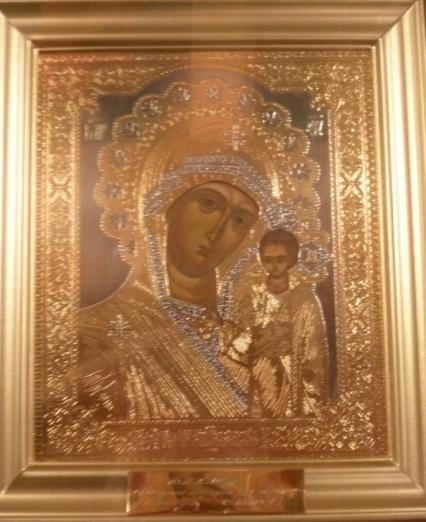 Икона Казанской Божией Матери -  благословение Святейшего Патриарха Московского и Всея Руси Алексия II
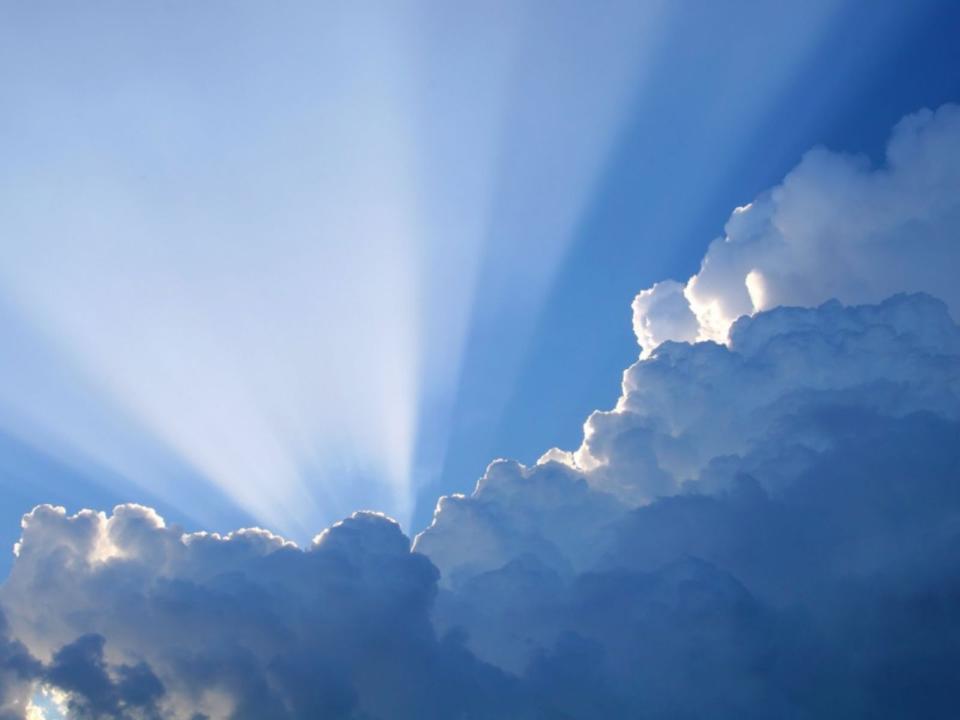 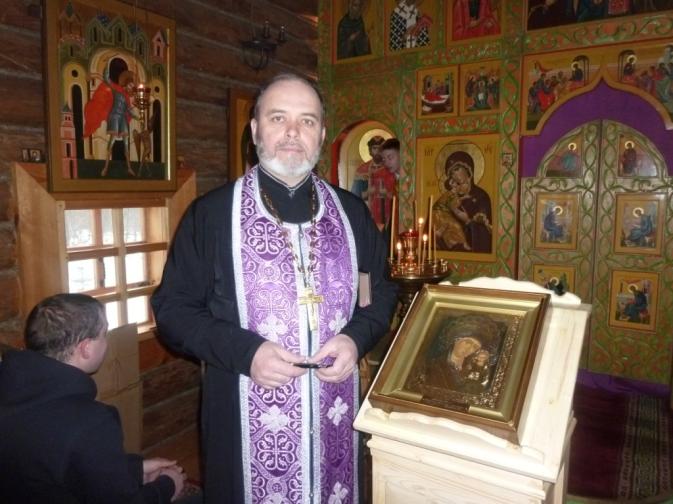 Святыня хранится в алтаре Храма и выносится по большим праздникам
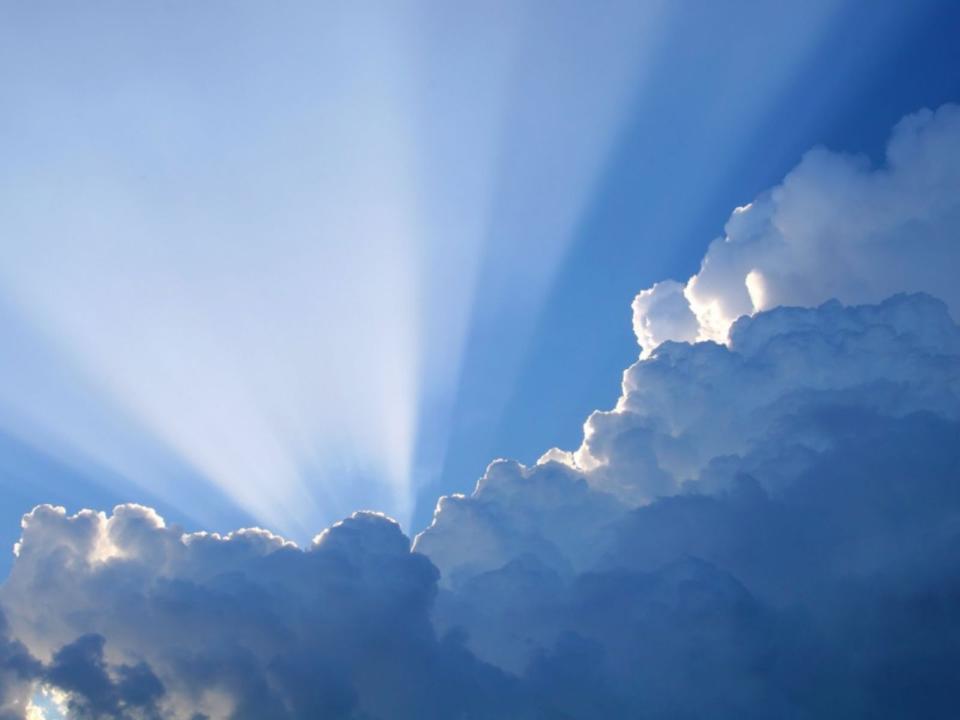 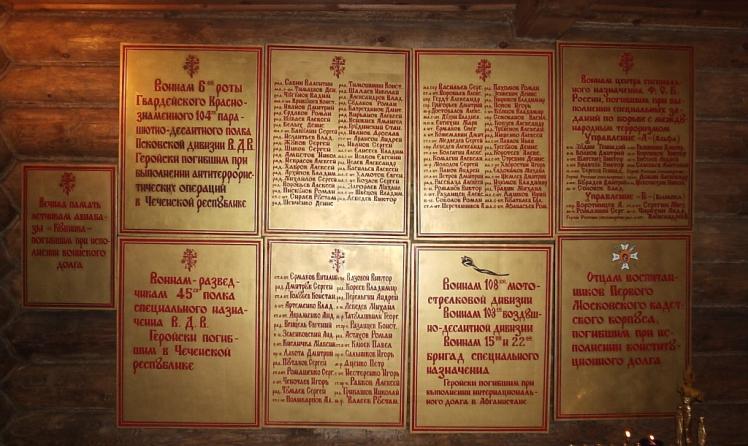 На памятных досках, расположенных на северной стене храма значатся имена погибших воинов, которых поминают за каждой панихидой.
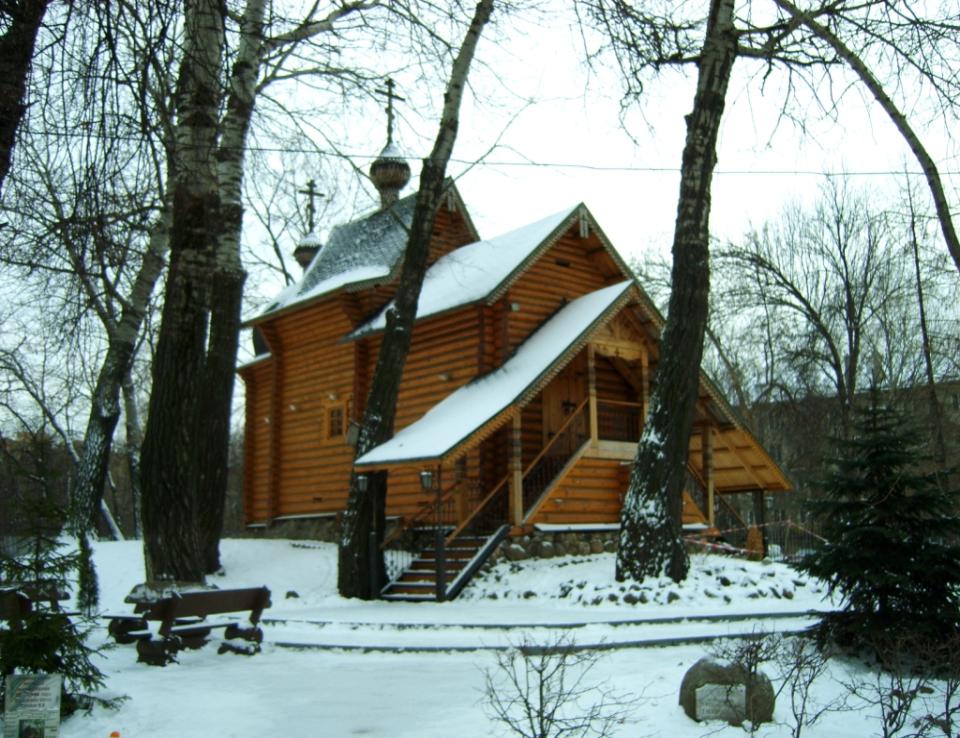 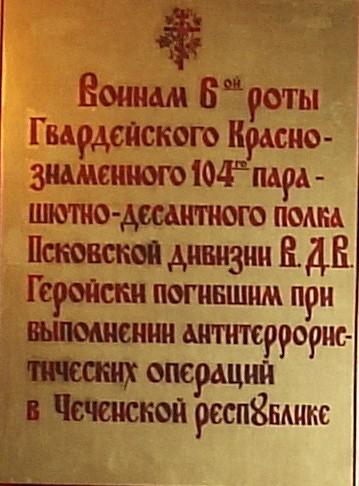 Мемориальная доска воинам 6 роты 
в Храме-часовне  Св. благоверного князя Дмитрия Донского
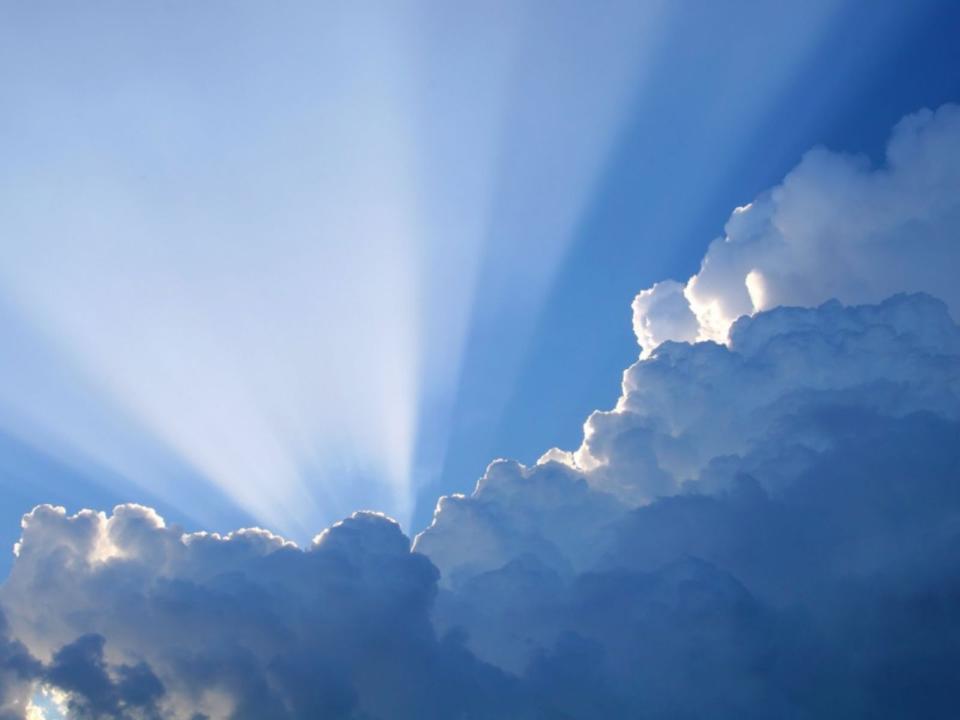 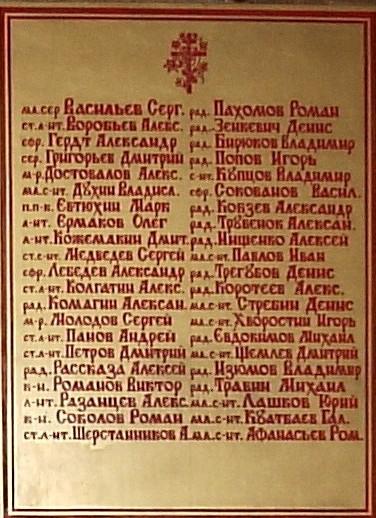 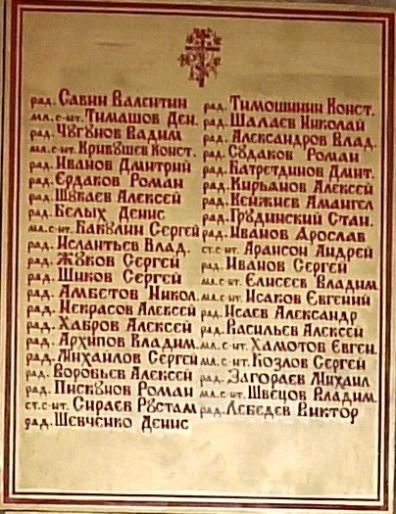 Мемориальные доски с именами 
погибших воинов 
6 роты в Храме-часовне Св.благоверного князя Дмитрия Донского
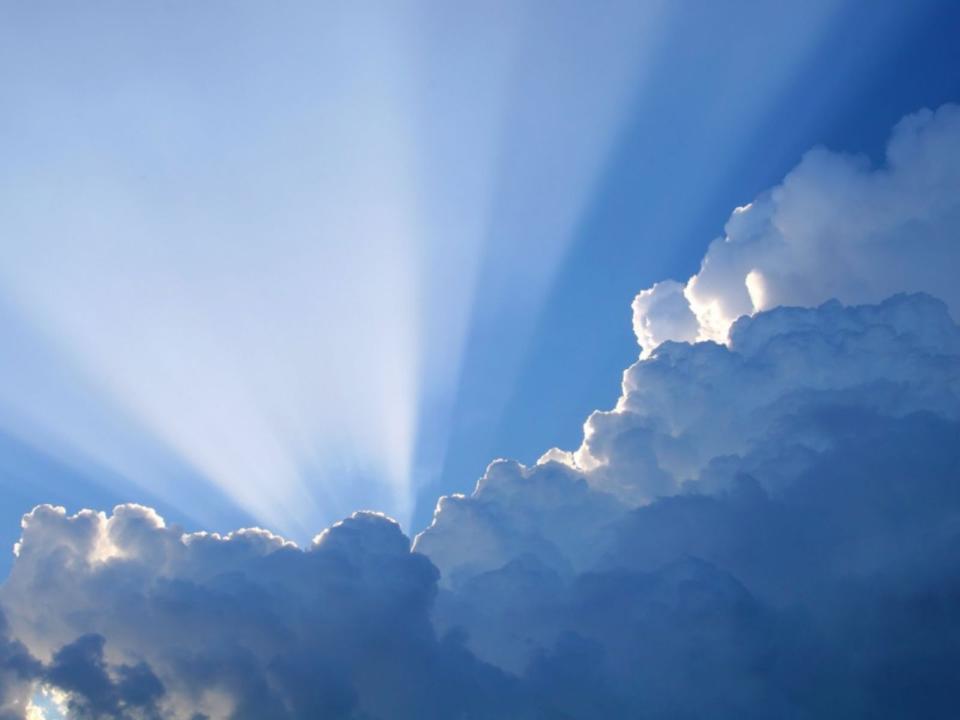 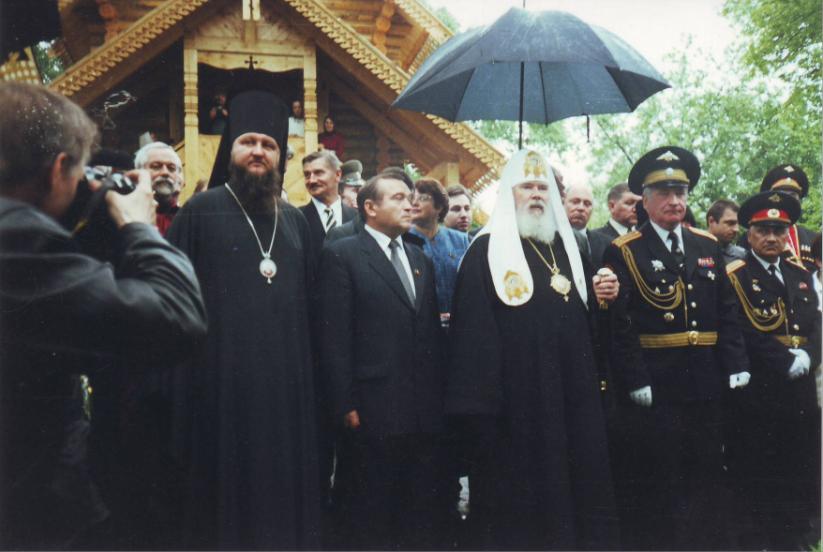 30 мая 2001 года Храм освящен Святейшим Патриархом Московским и всея Руси Алексием II.
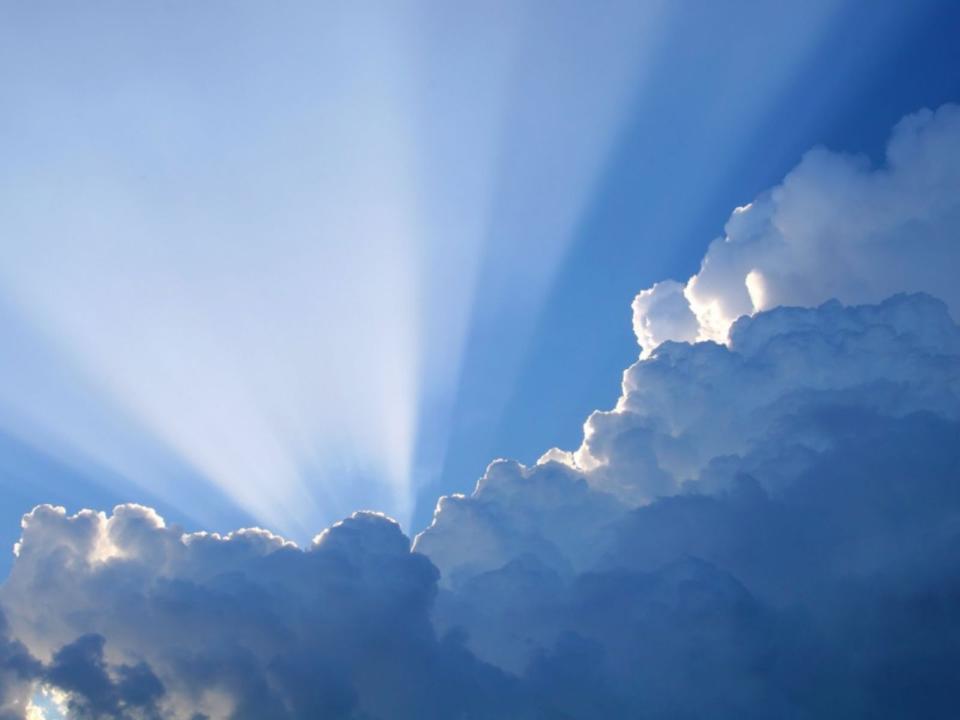 При освящении храма-часовни  Патриарх Московский и всея Руси Алексий II отметил, что «сооруженная часовня в честь святого благоверного и Великого князя Дмитрия Донского будет напоминать о нашей славной истории и подвигах, которые понесли наши далекие предки, созидая Русь. Здесь учащиеся Первого Московского кадетского корпуса будут черпать нравственные, духовные силы, будут воспитываться в духе патриотизма, верности, служения своему Отечеству».
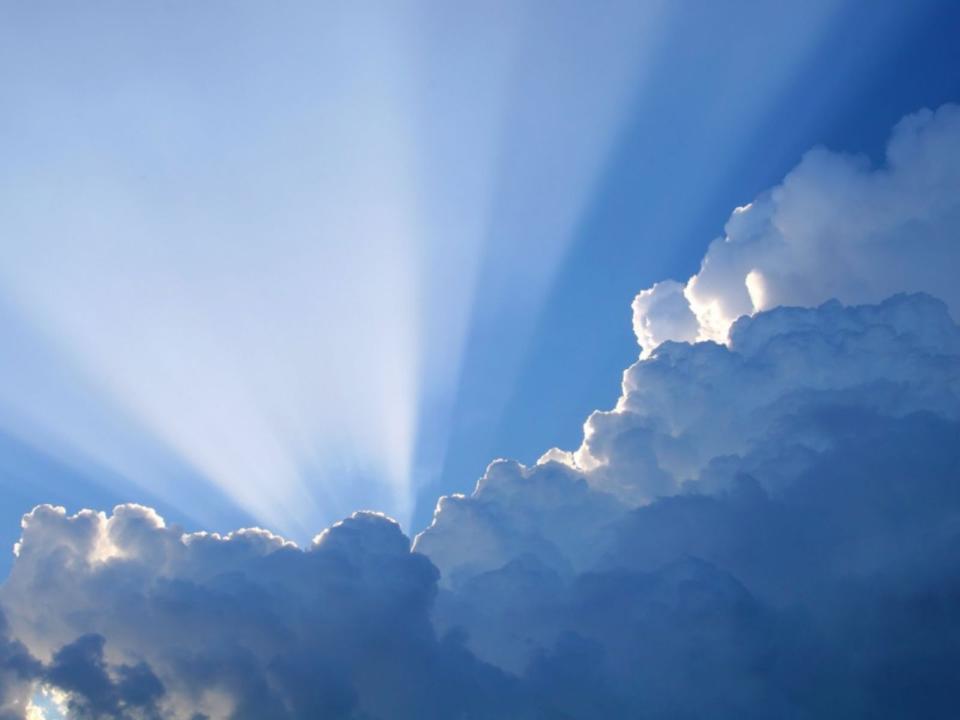 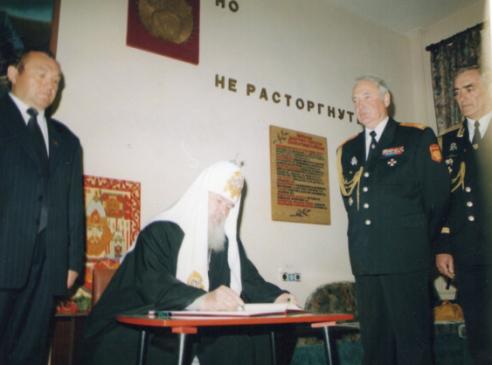 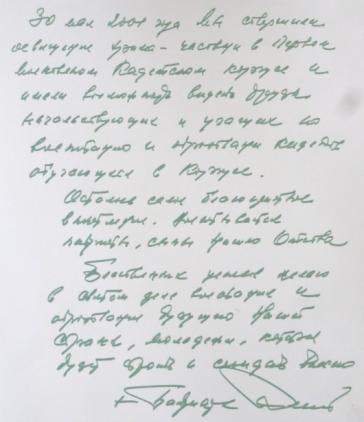 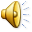 Запись в Книге Почетных гостей Первого Московского кадетского, 
сделанная Святейшим Патриархом Московским и всея Руси 
Алексием II.
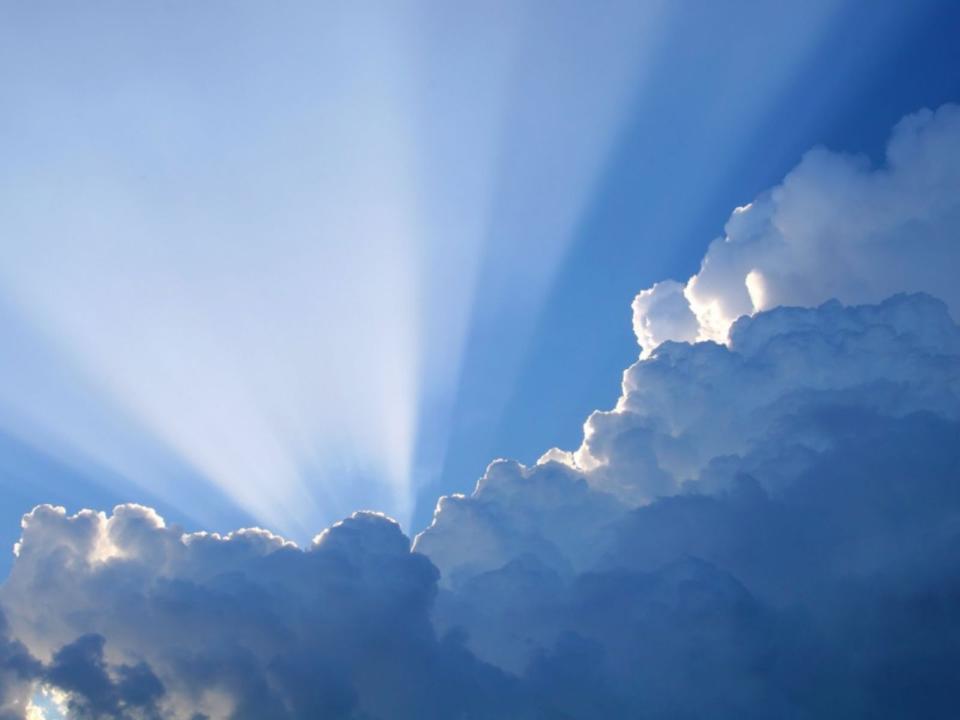 Презентация подготовлена
Руководителем музея
Первого Московского кадетского корпуса
Смолеевой Светлана Афанасьевной

E-mail: muzey1mkk@yandex.ru